Weekend March 21 & 22
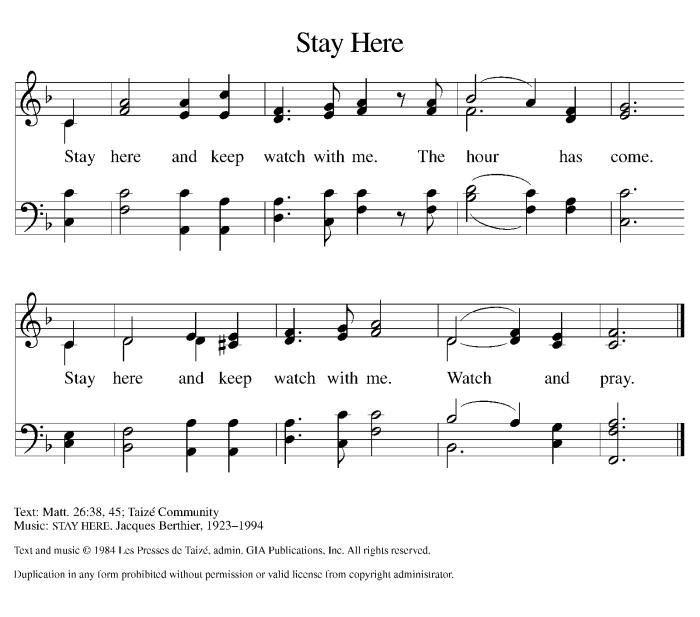 WOV # 667
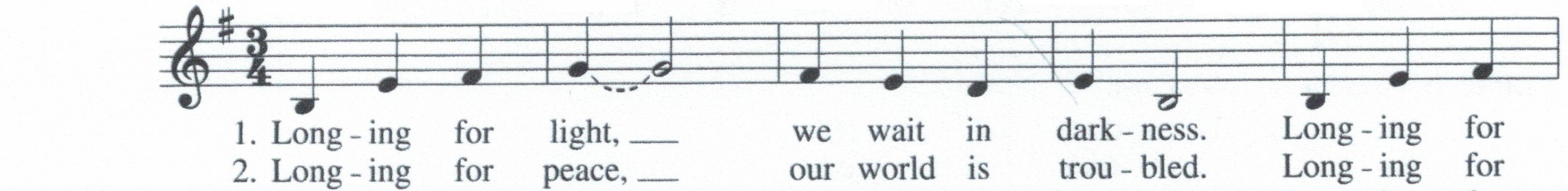 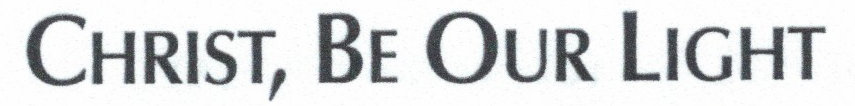 ELW #715
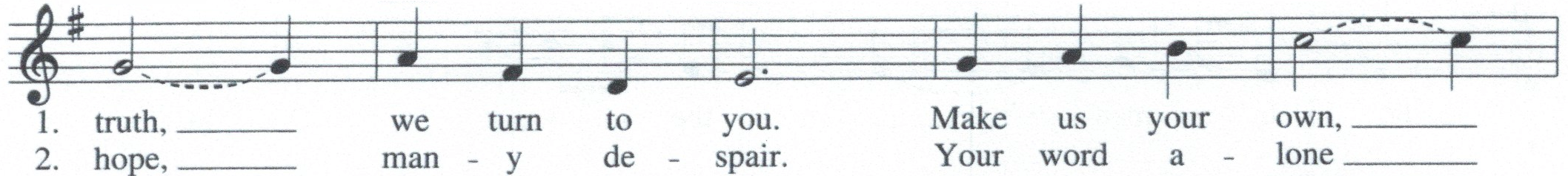 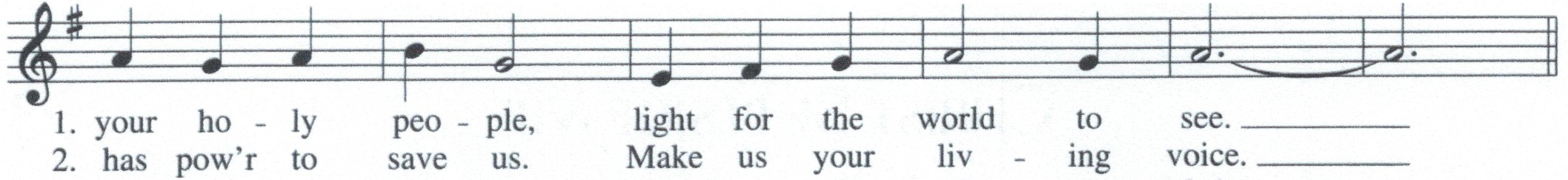 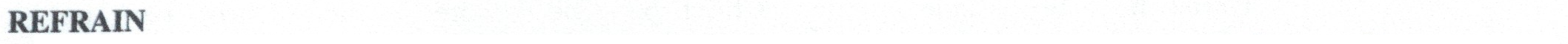 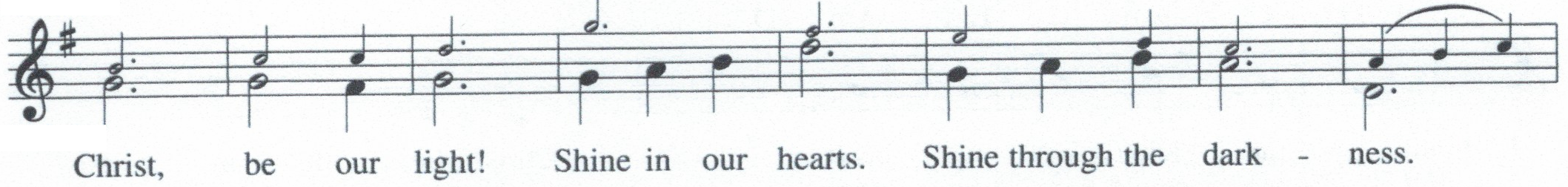 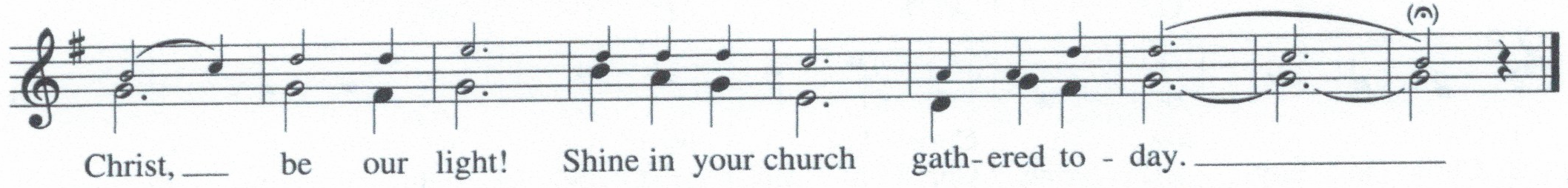 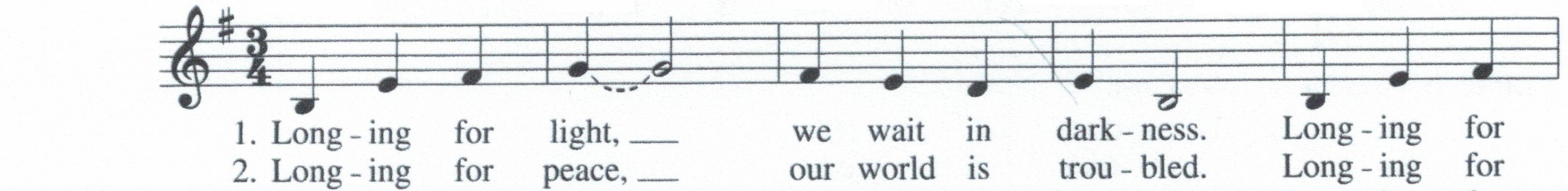 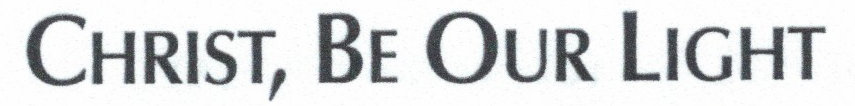 ELW #715
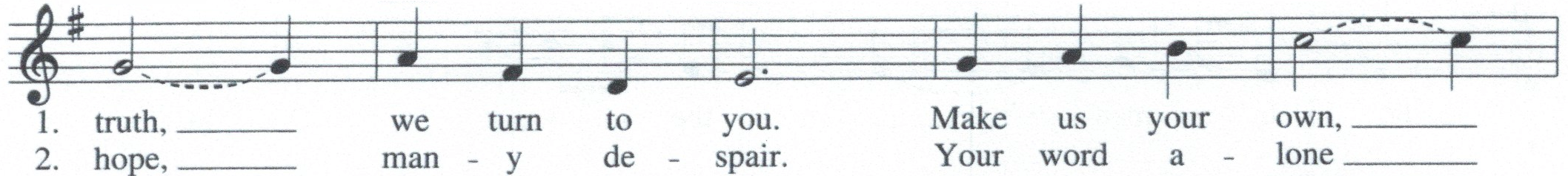 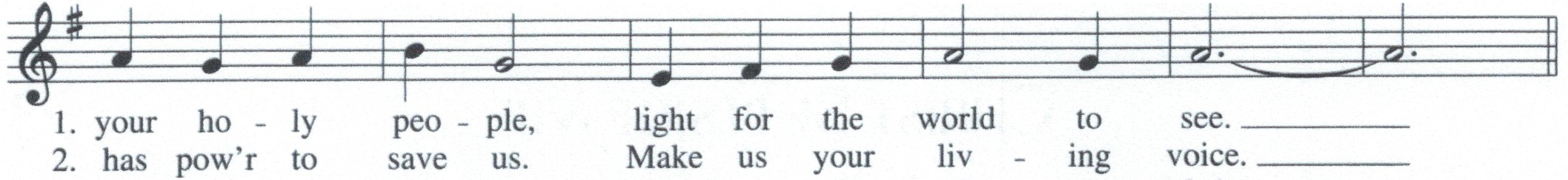 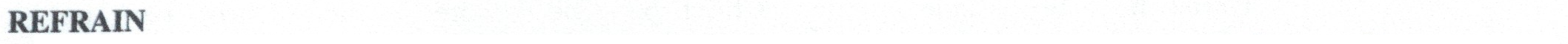 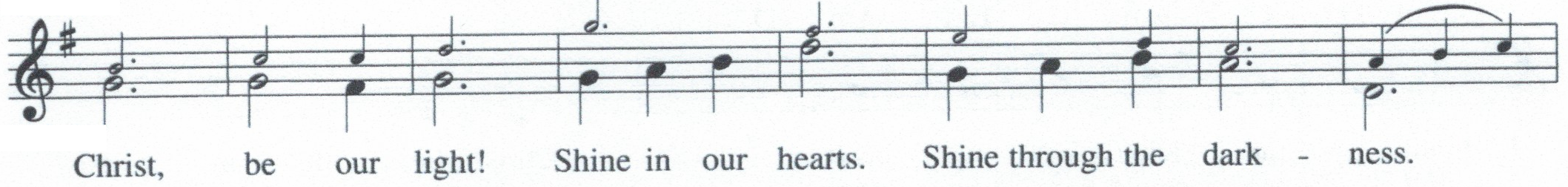 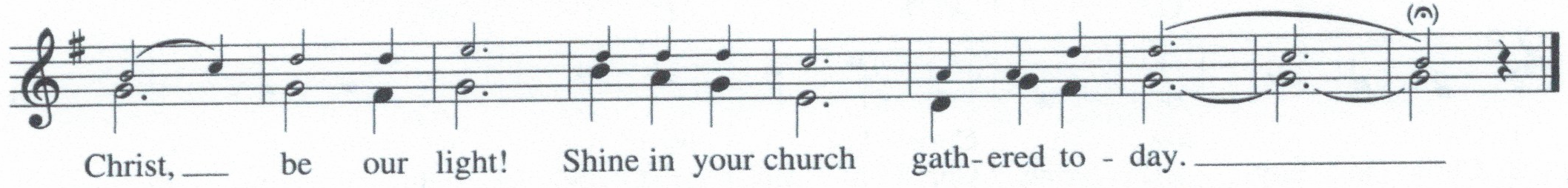 3.	Longing for food, many are hungry.
	Longing for water, many still thirst.
	Make us your bread, broken for others,
	shared until all are fed.

		Christ be our light!
		Shine in our hearts.
		Shine through the darkness.
		Christ be our light!
		Shine in Your Church gathered today.
4.	Longing for shelter, many are homeless.
	Longing for warmth, many are cold.
	Make us your building, sheltering others,
	walls made of living stone.

		Christ be our light!
		Shine in our hearts.
		Shine through the darkness.
		Christ be our light!
		Shine in Your Church gathered today.
5.	Many the gifts, many the people,
	Many the hearts that yearn to belong.
	Let us be servants to one another,
	signs of Your kingdom come.

		Christ be our light!
		Shine in our hearts.
		Shine through the darkness.
		Christ be our light!
		Shine in Your Church gathered today.
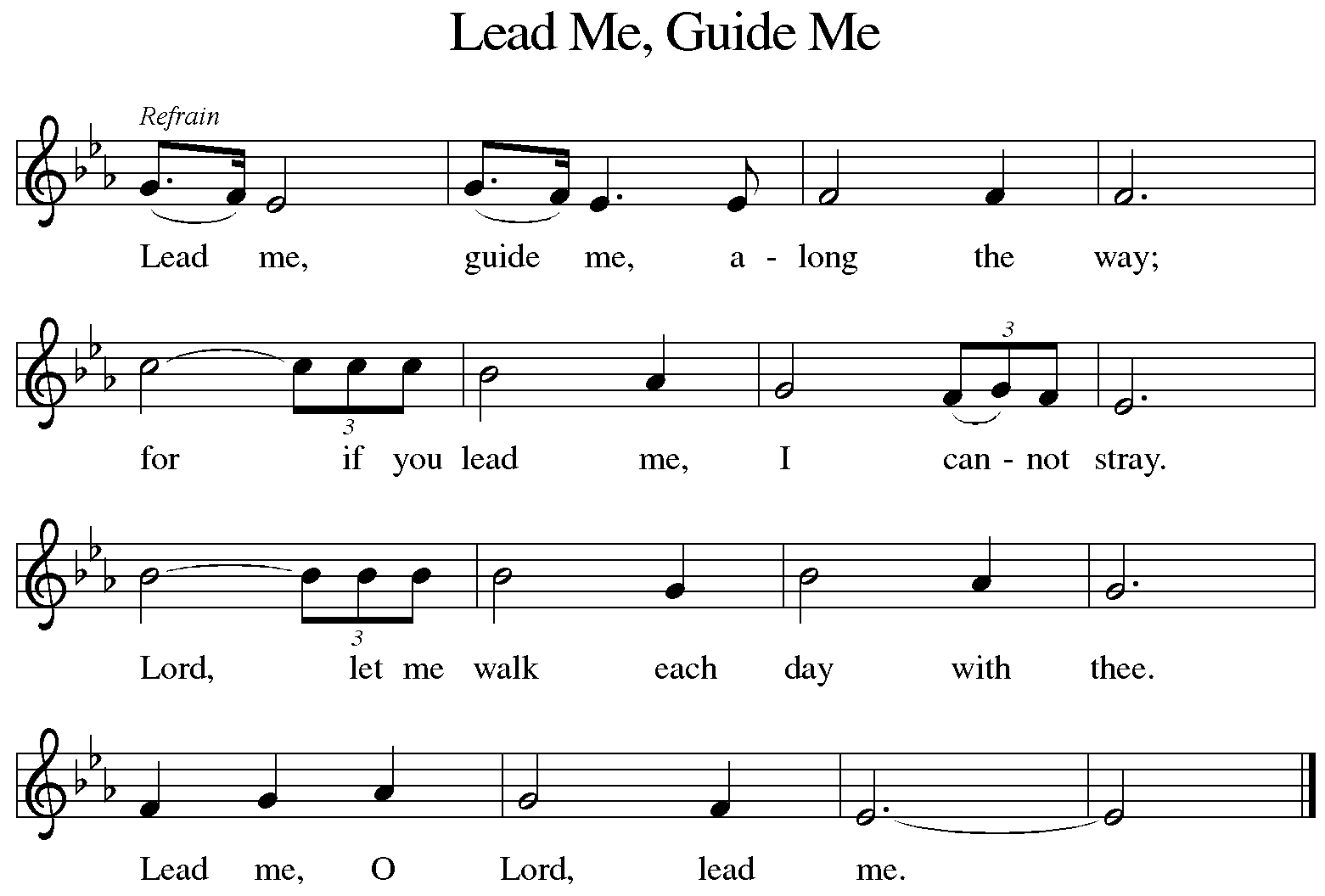 ELW #768
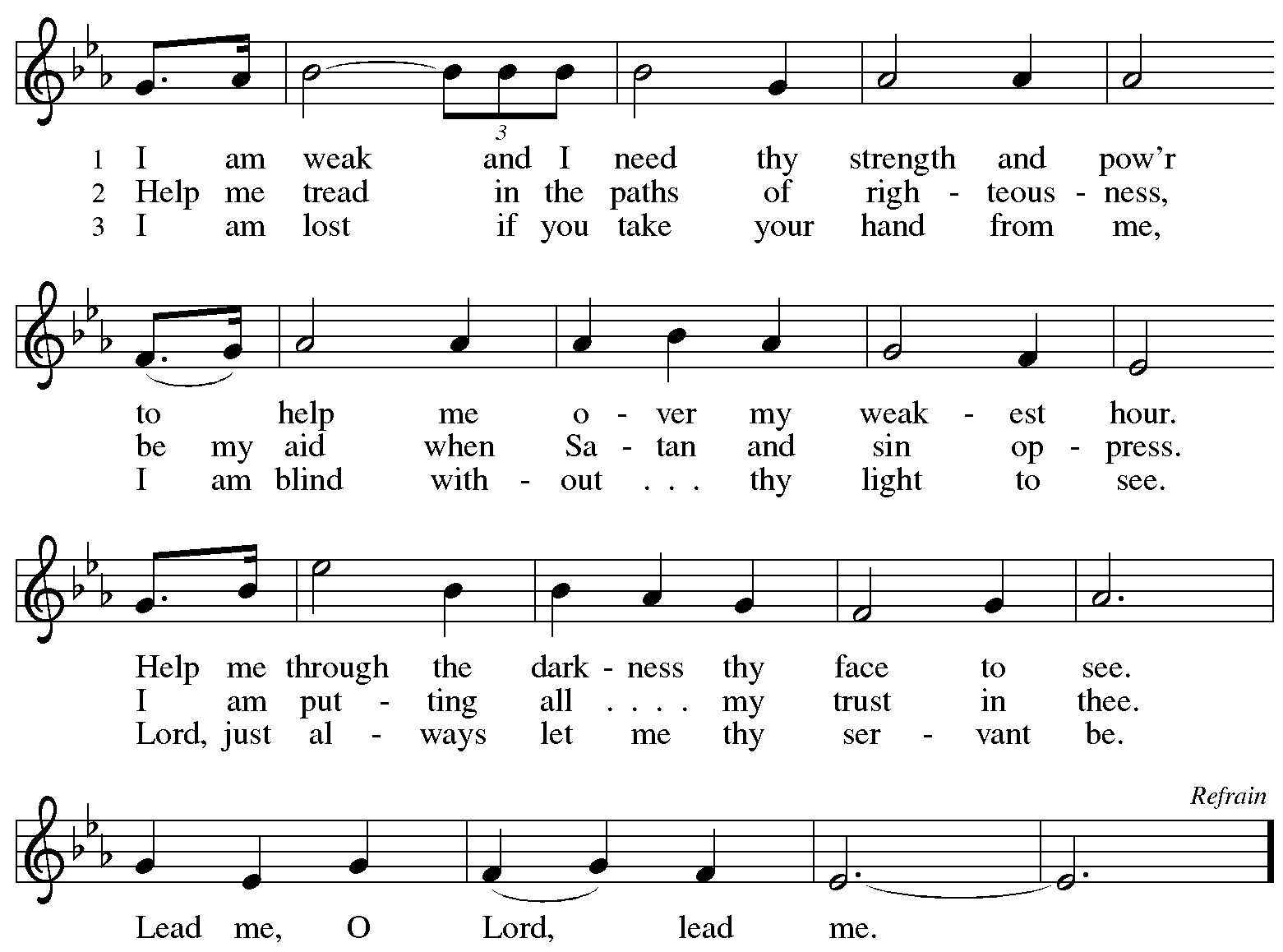 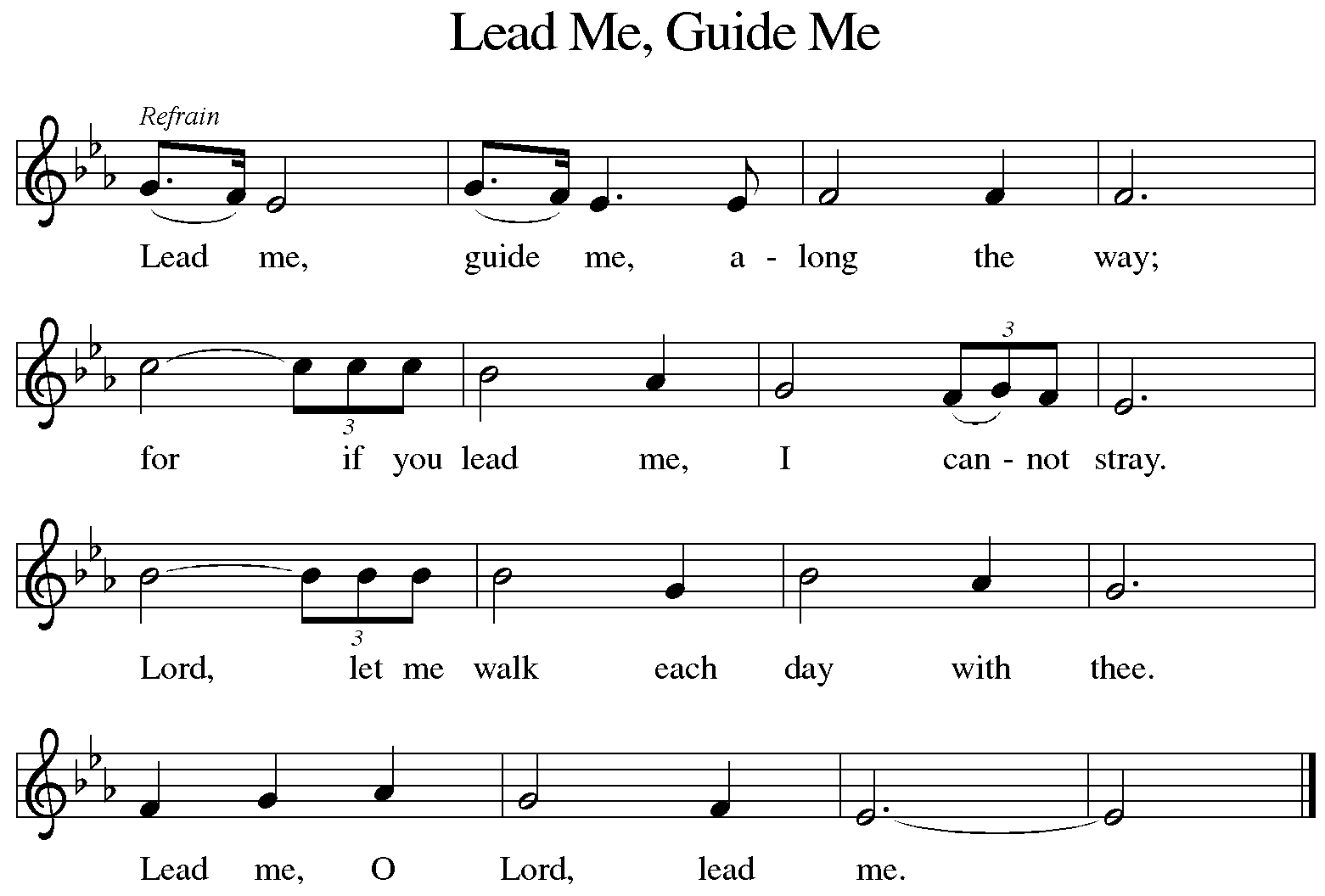 ELW #768
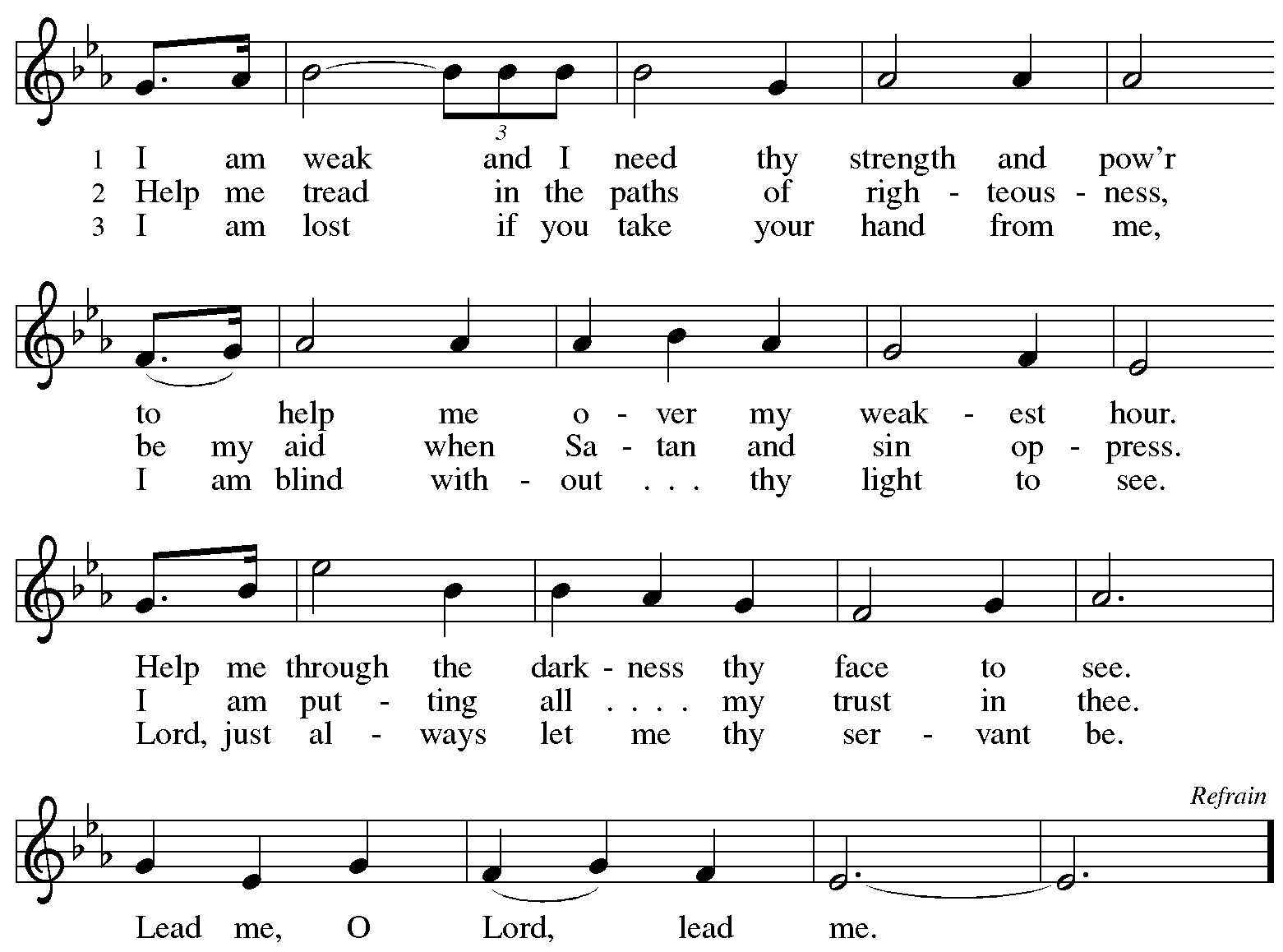 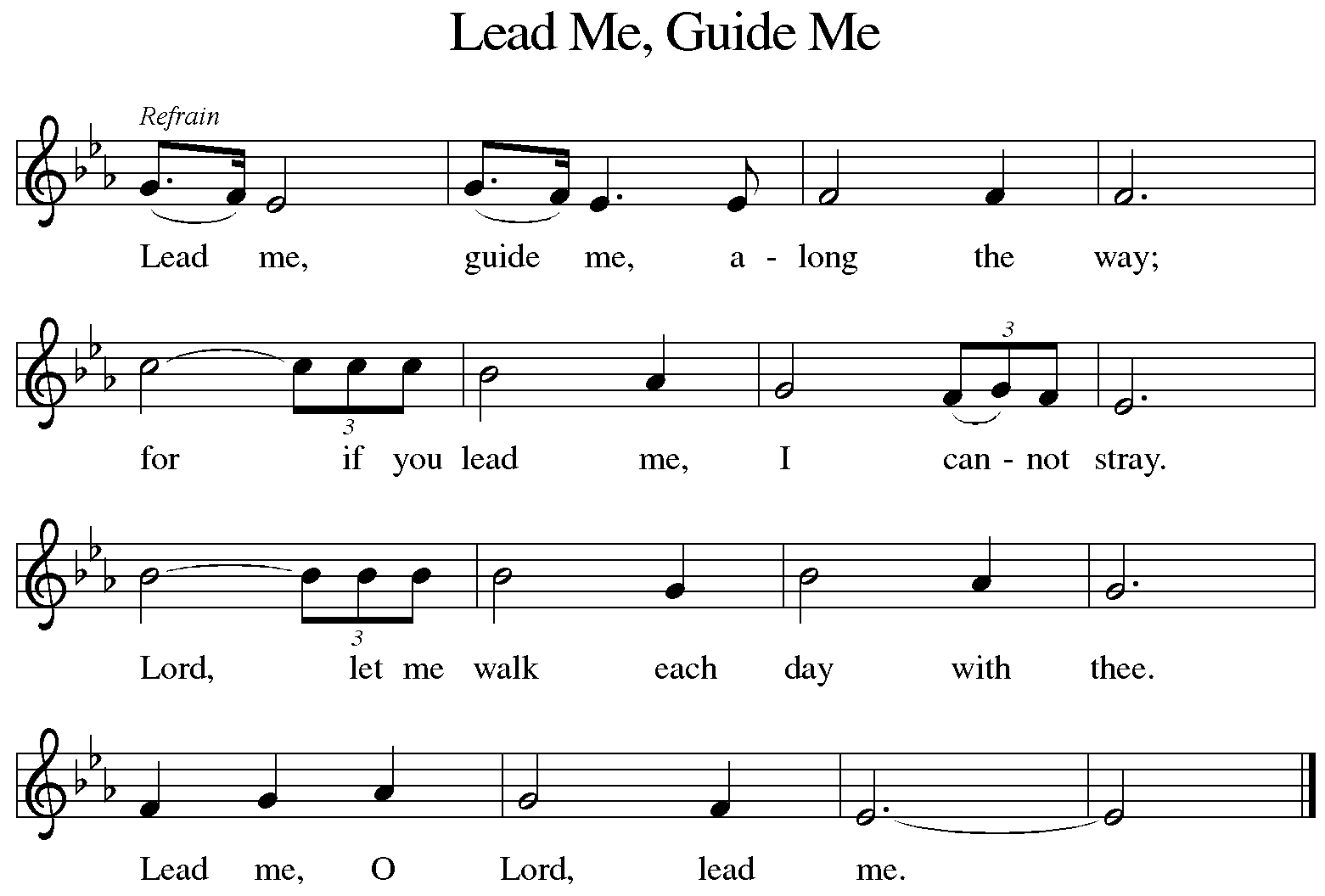 ELW #768
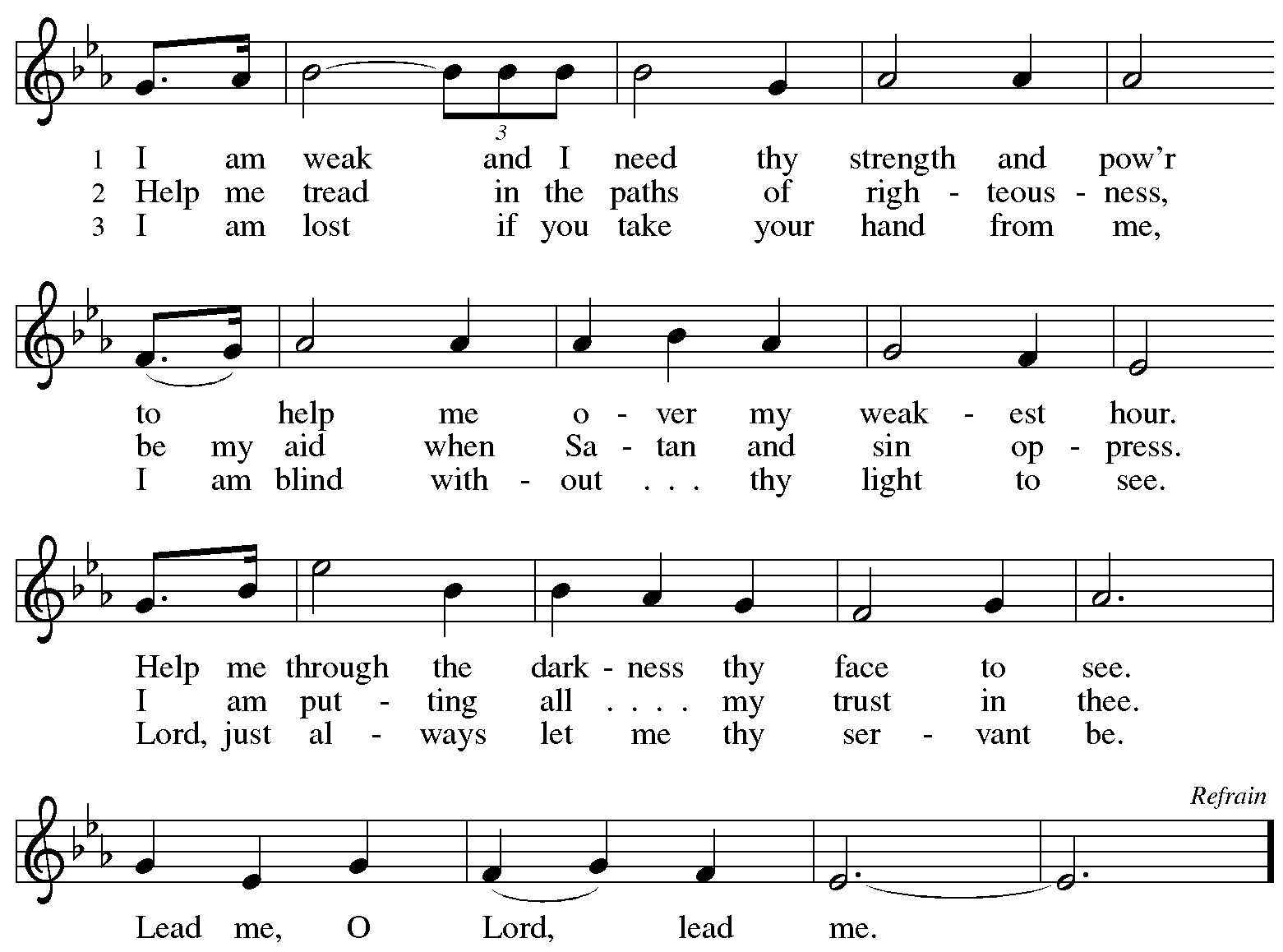 ELW #768
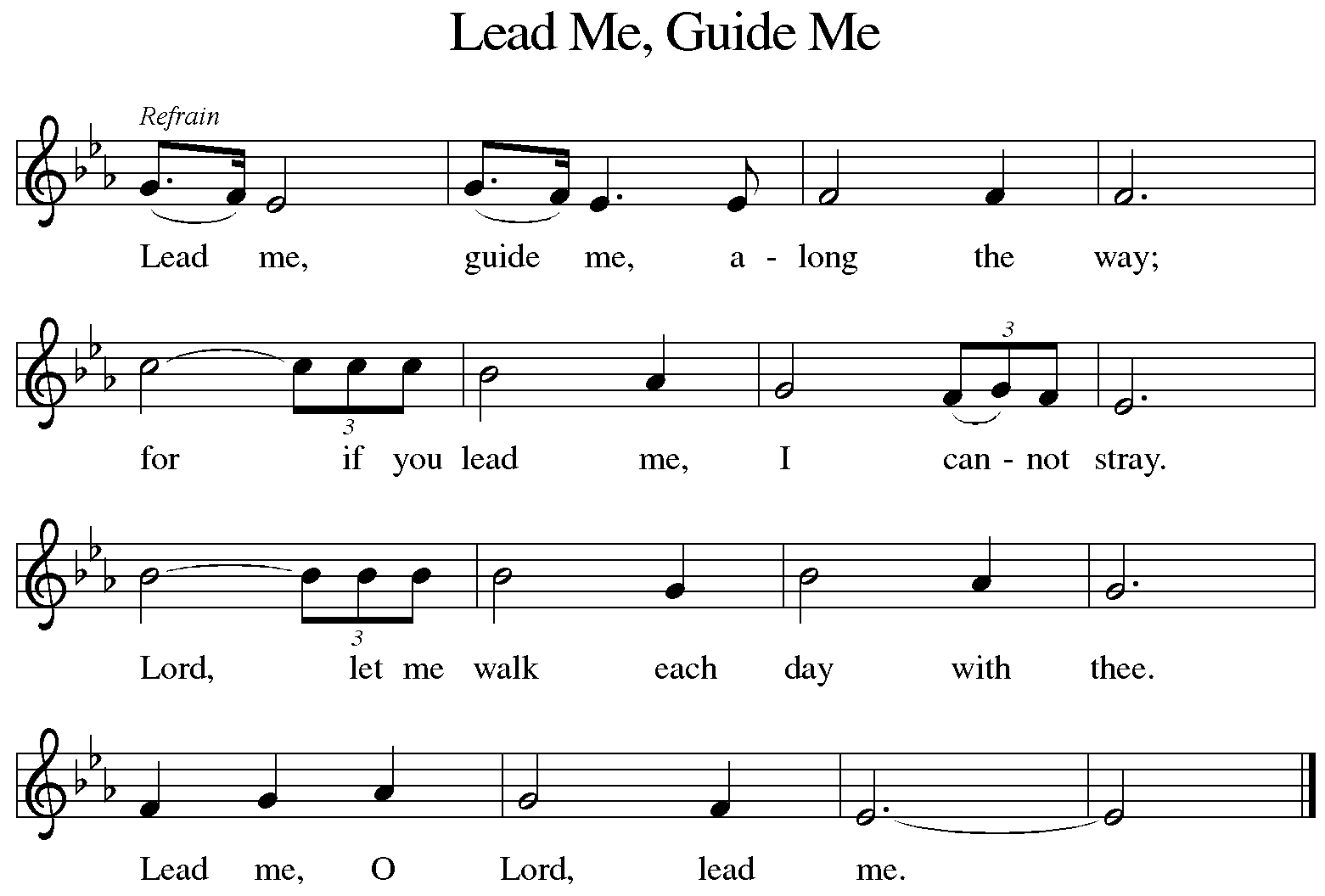 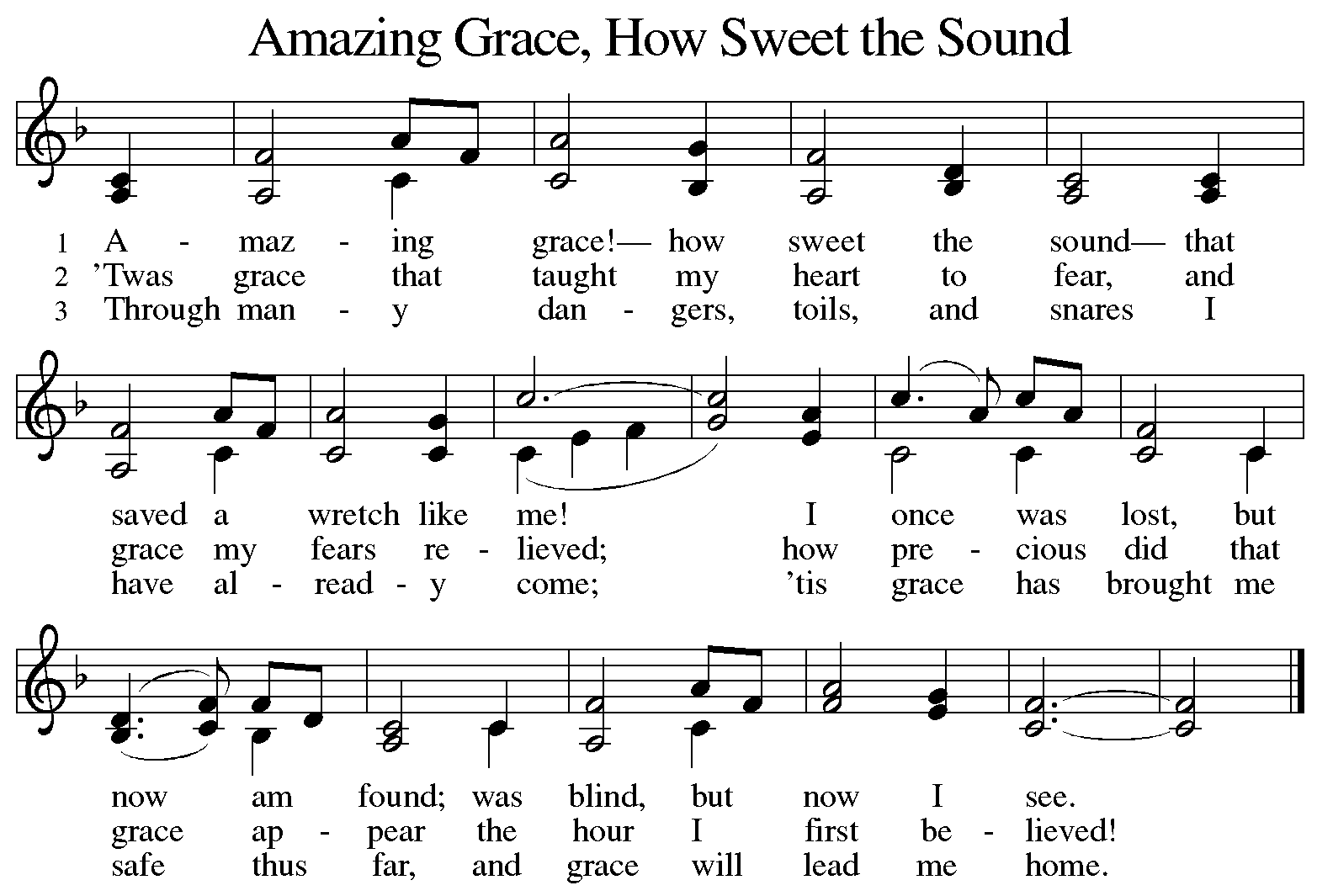 ELW #779
4	The Lord has promised good to me;
	his word my hope secures;
	he will my shield and portion be
	as long as life endures.
 
5	When we've been there ten thousand years,
	bright shining as the sun,
	we've no less days to sing God's praise
	than when we'd first begun.
 
			Text: John Newton, 1725-1807, alt., sts. 1-4; anonymous, st. 5
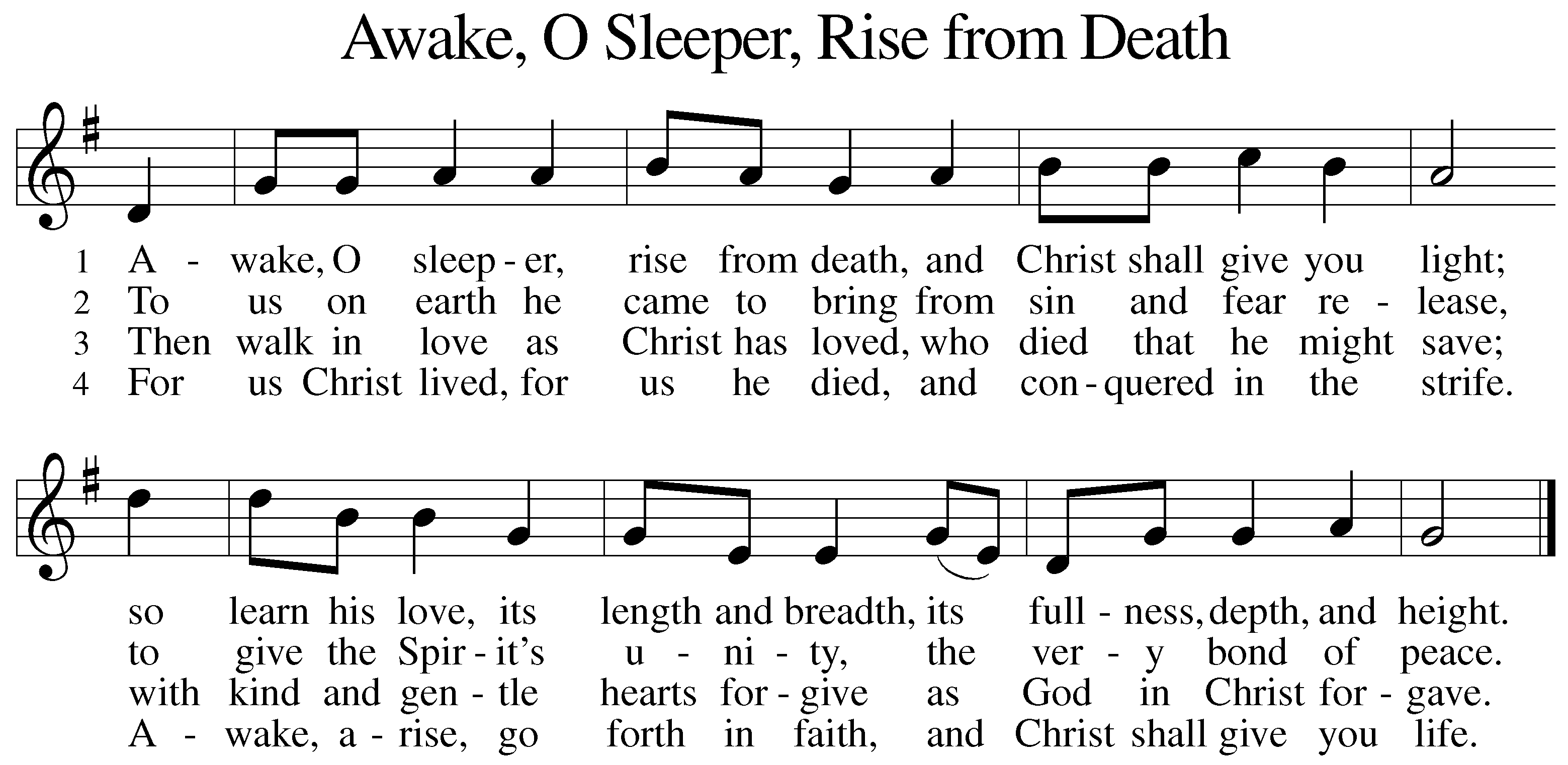 ELW #452
Weekend March 28 & 29
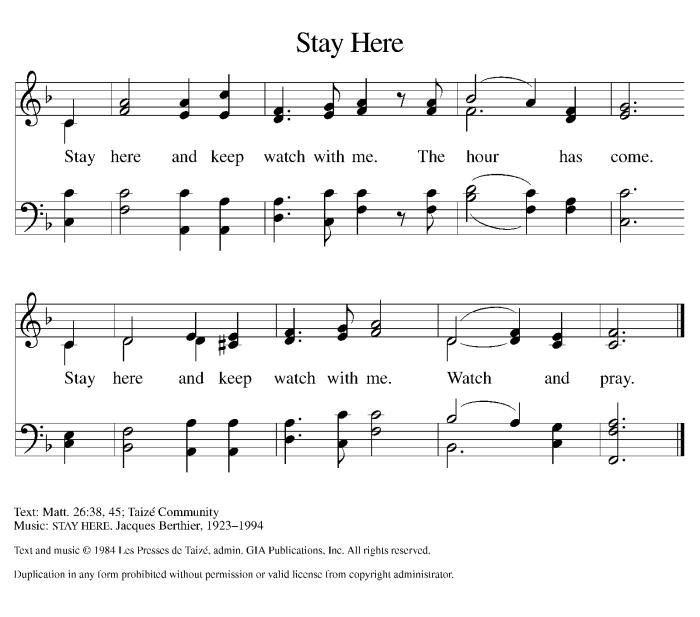 WOV # 667
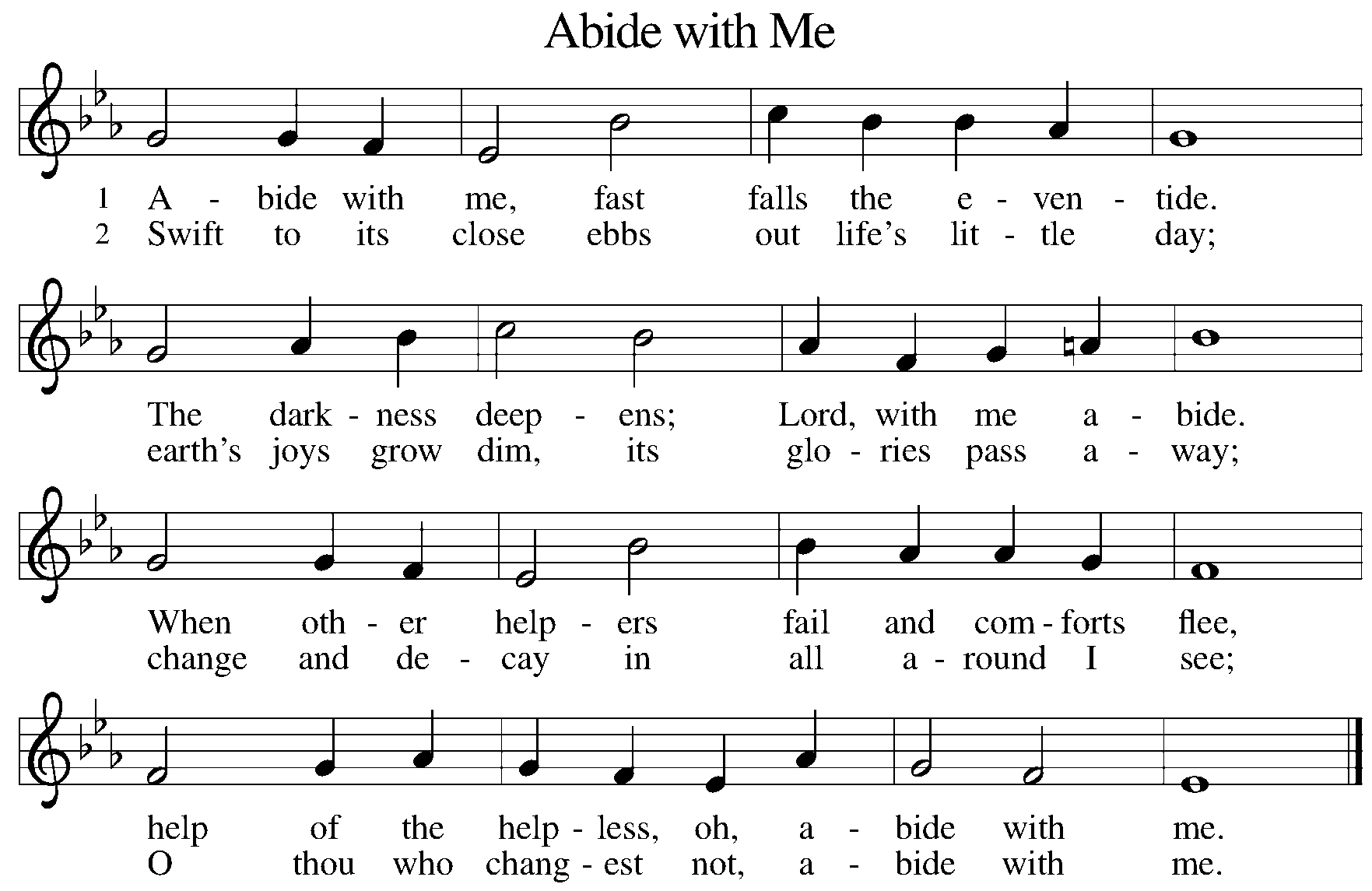 ELW #629
3	I need thy presence ev'ry passing hour;
	what but thy grace can foil the tempter's pow'r?
	Who like thyself my guide and stay can be?
	Through cloud and sunshine, oh, abide with me.
 
4	I fear no foe, with thee at hand to bless;
	ills have no weight, and tears no bitterness.
	Where is death's sting? Where, grave, thy victory?
	I triumph still, if thou abide with me!
5	Hold thou thy cross before my closing eyes,
	shine through the gloom, and point me to the skies;
	heav'n's morning breaks, 
	and earth's vain shadows flee;
	in life, in death, O Lord, abide with me.
 
				Text: Henry F. Lyte, 1793-1847
ELW #666
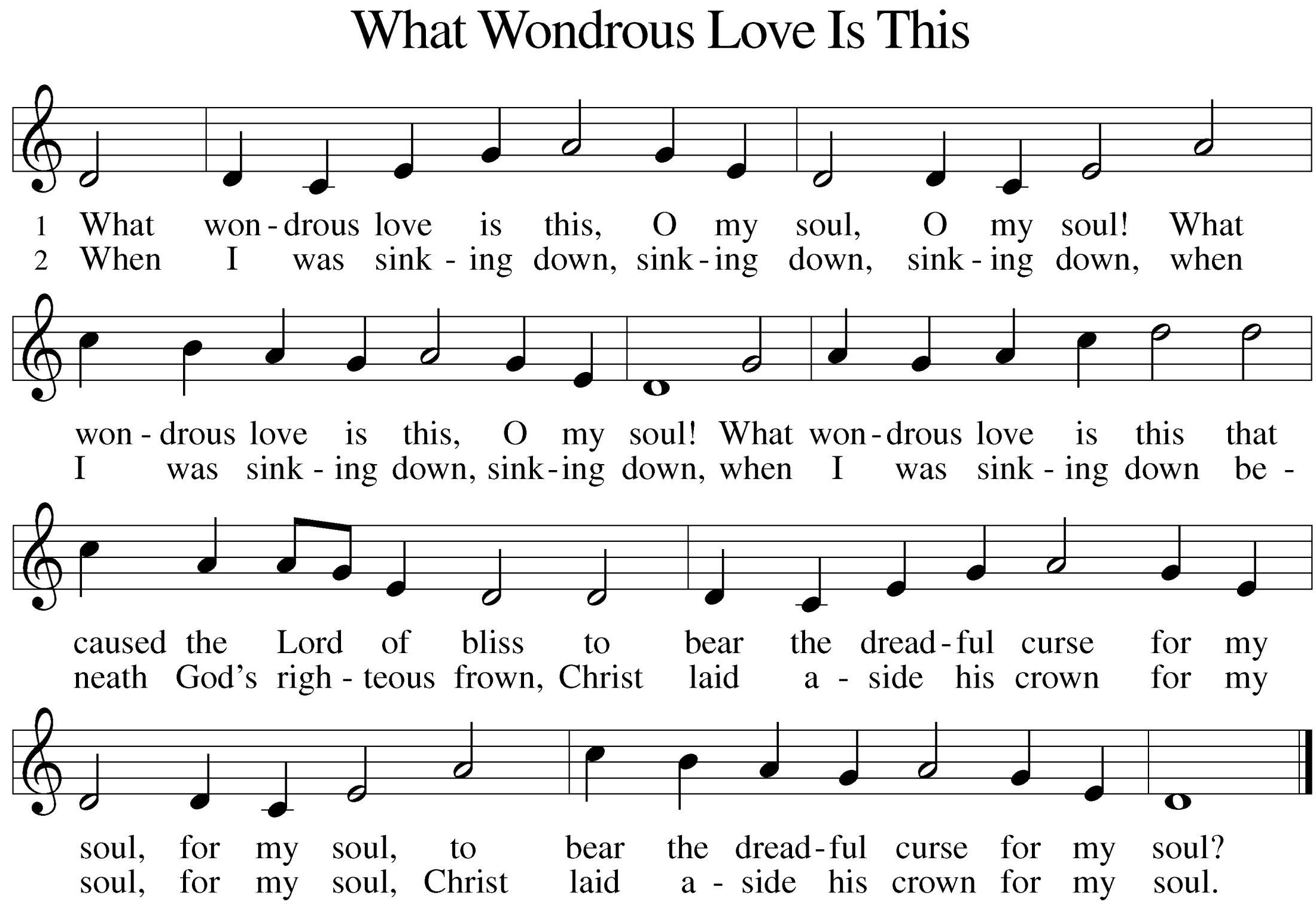 3	To God and to the Lamb I will sing, I will sing;
	to God and to the Lamb I will sing;
	to God and to the Lamb,
	who is the great I Am,
	while millions join the theme, I will sing, I will sing,
	while millions join the theme, I will sing.
 
4	And when from death I’m free, I’ll sing on, I’ll sing on;
	and when from death I’m free, I’ll sing on;
	and when from death I’m free, I’ll sing God’s love for me,
	and through eternity I’ll sing on, I’ll sing on;
	and through eternity I’ll sing on.

 
				Text: American folk hymn, alt.
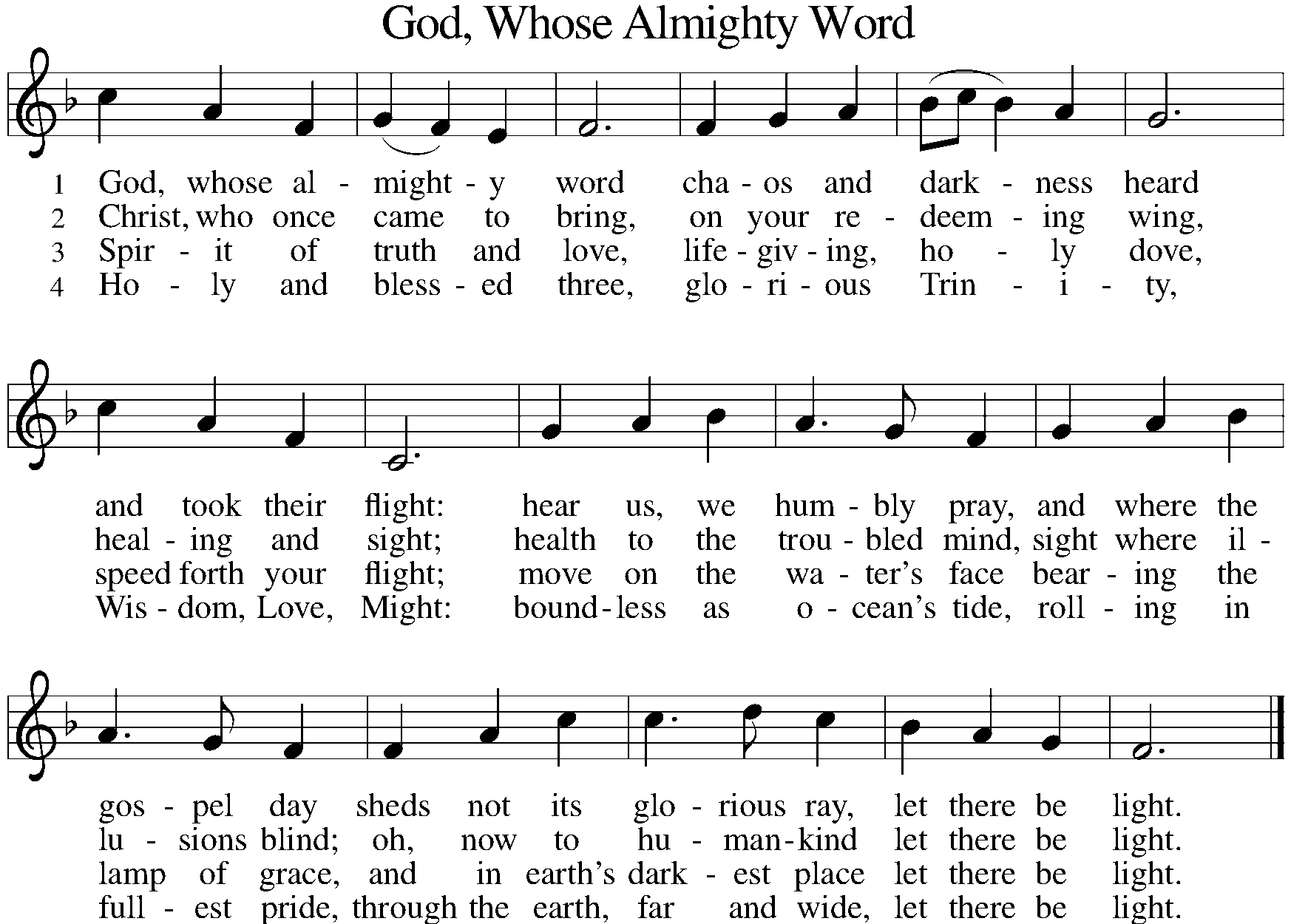 ELW #673
ELW #595
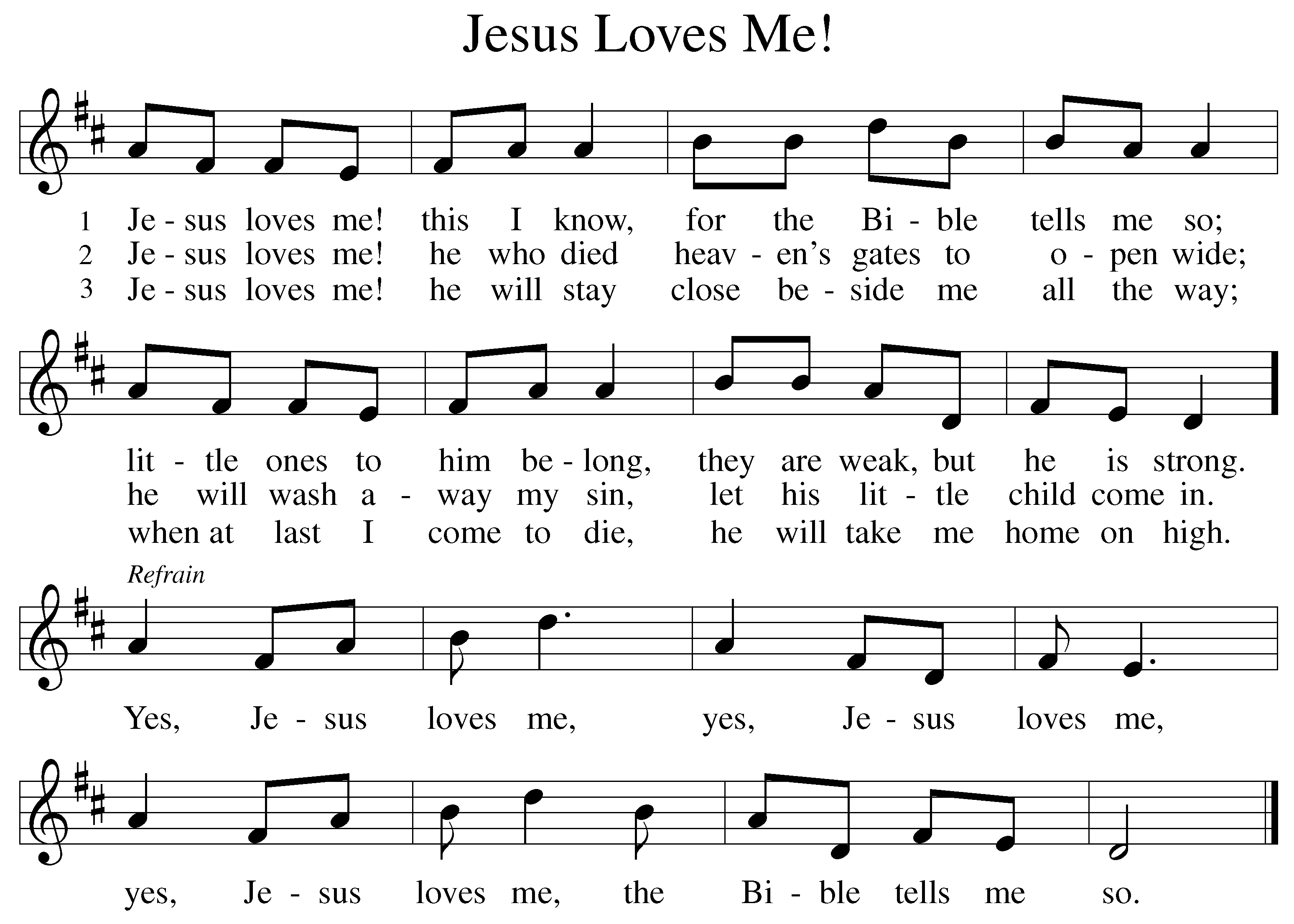 ELW #614
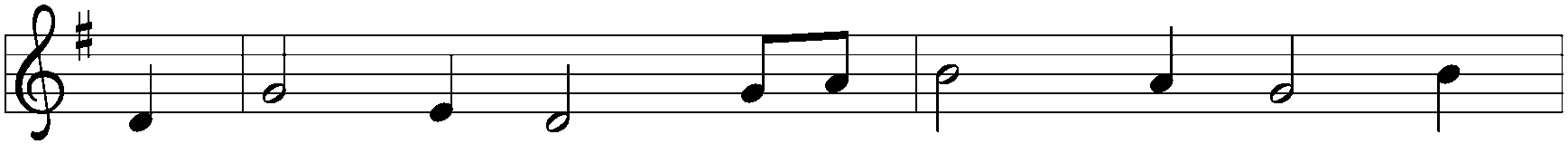 ELW #617
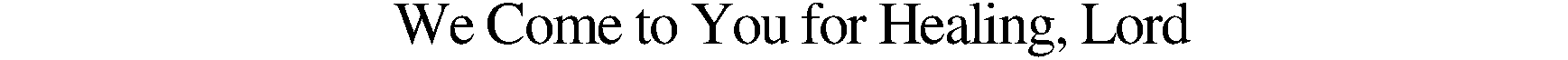 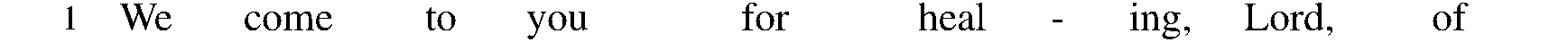 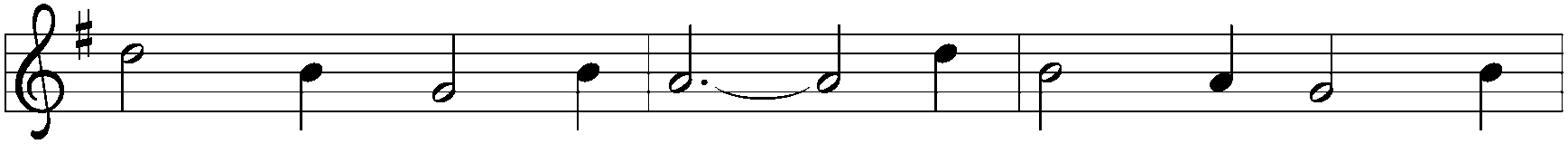 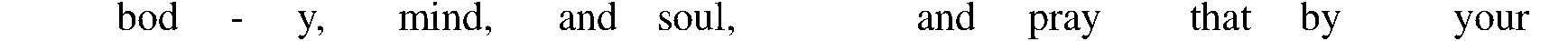 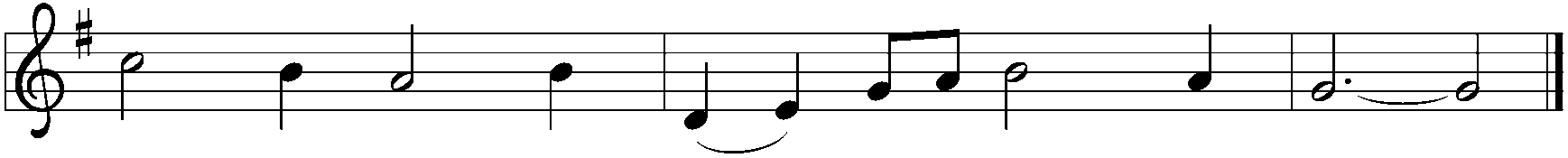 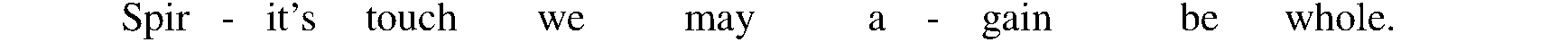 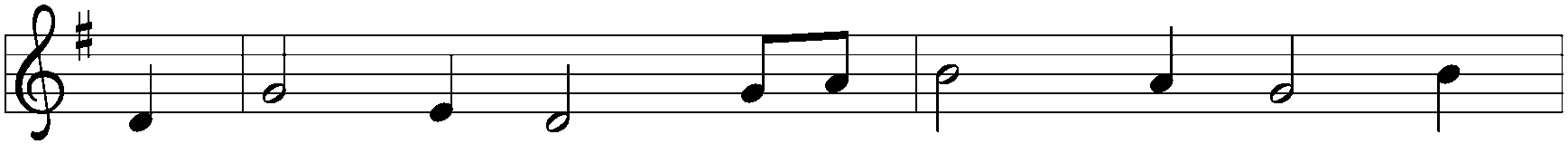 ELW #617
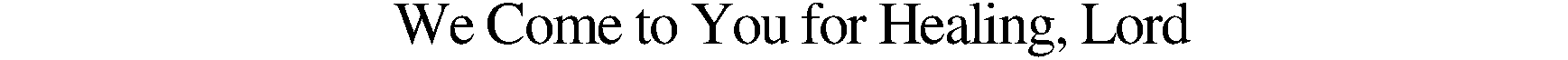 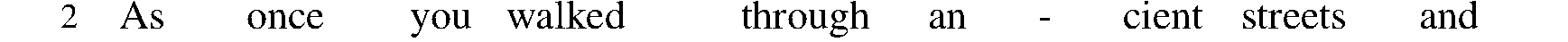 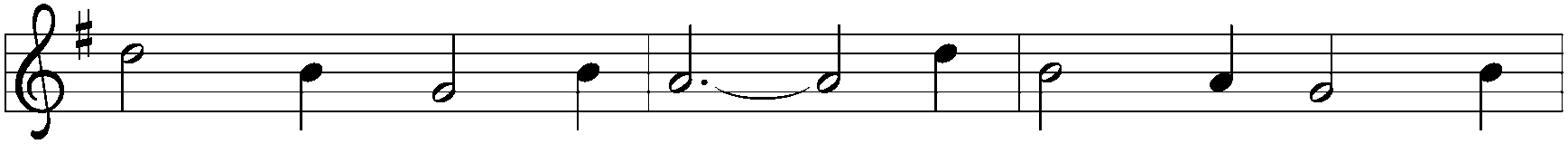 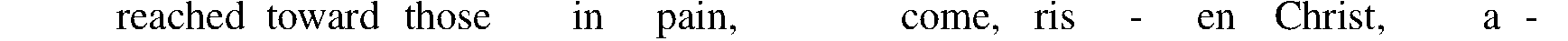 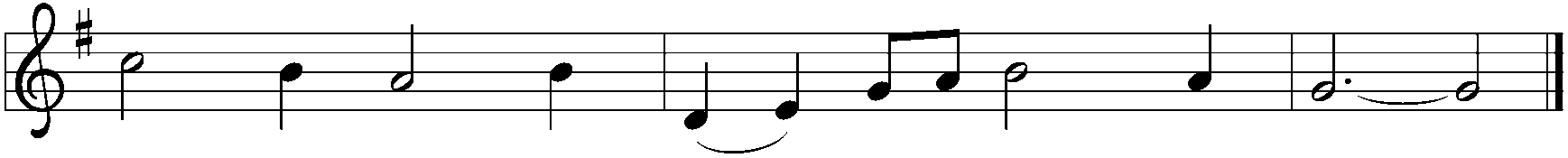 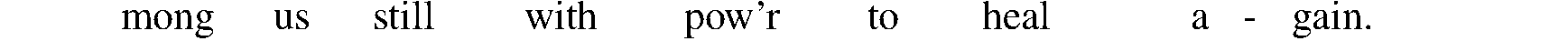 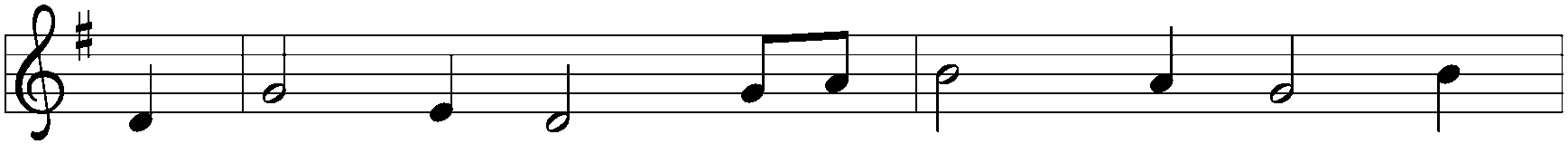 ELW #617
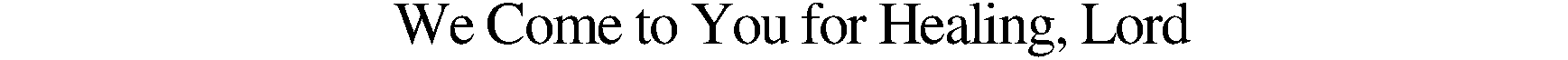 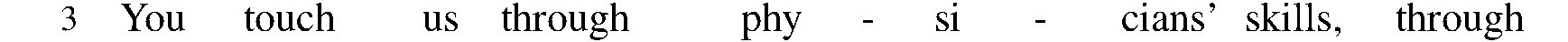 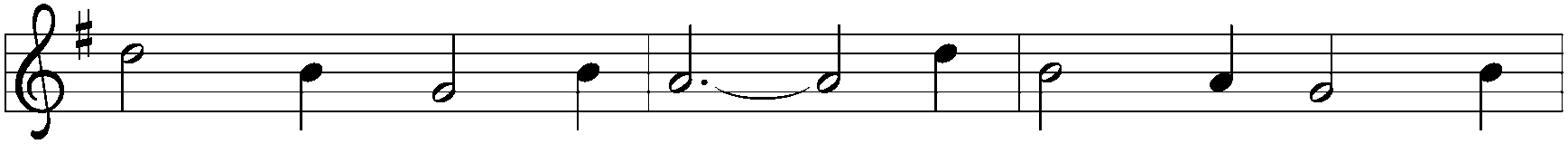 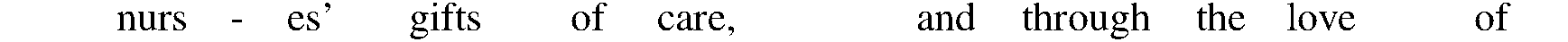 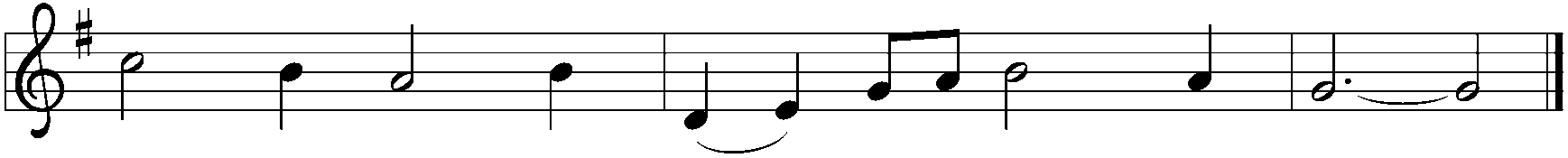 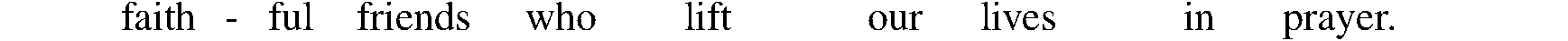 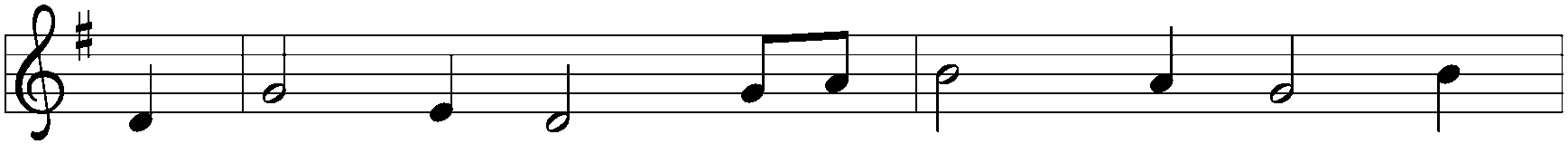 ELW #617
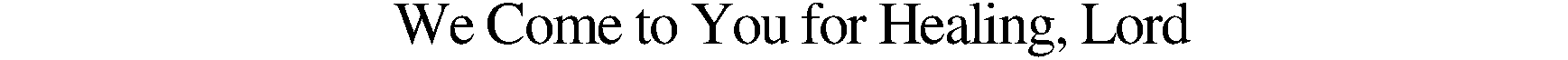 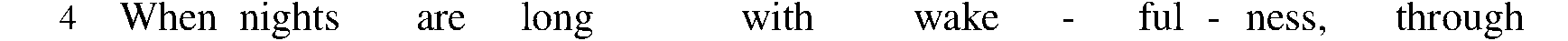 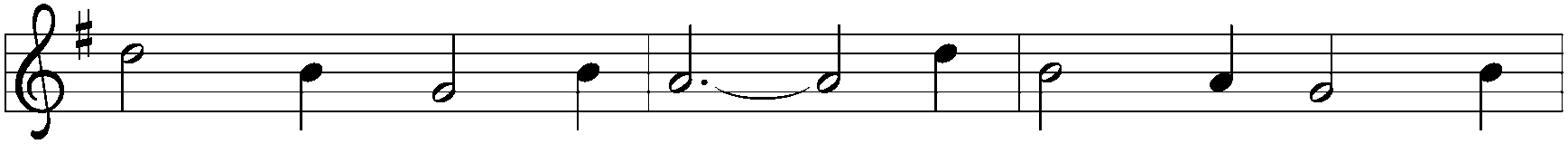 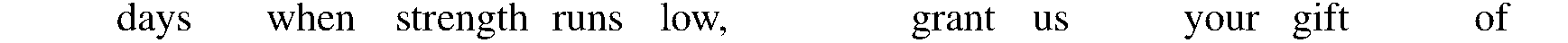 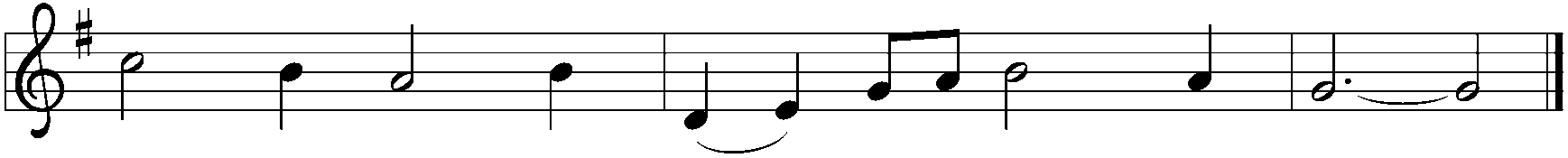 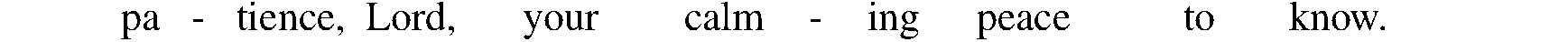 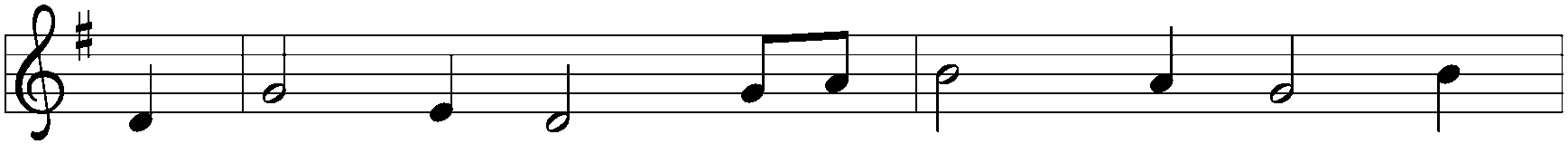 ELW #617
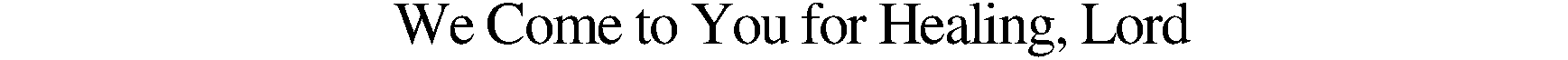 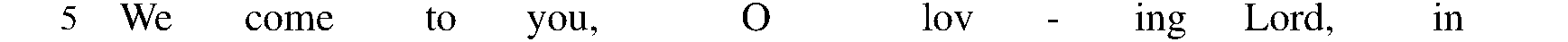 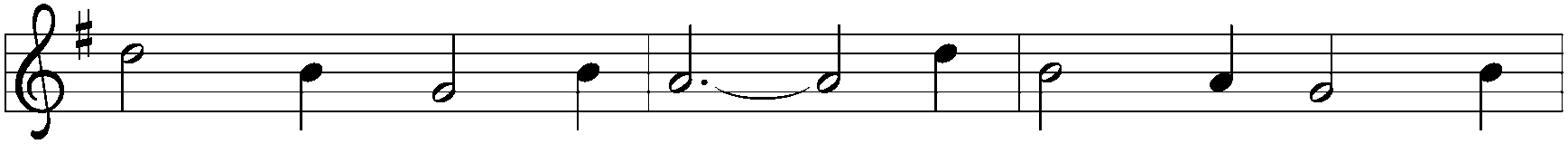 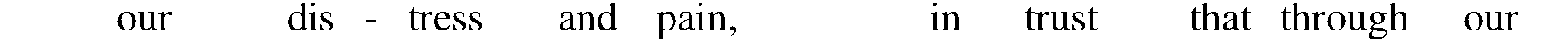 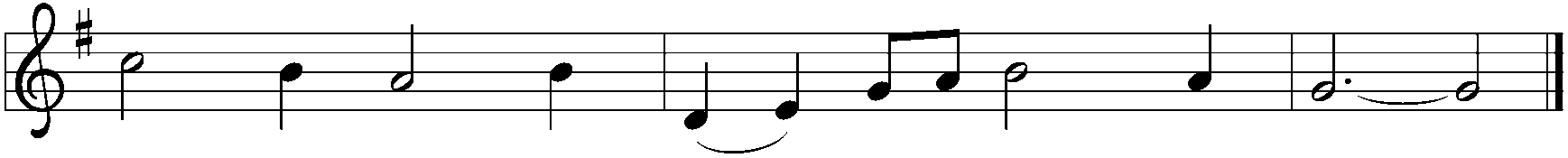 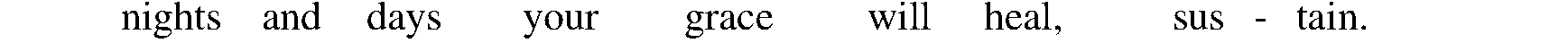 Weekend April 4 & 5
Palm Sunday

Planning sheets say the hymns are already selected??
April 9 - Mandy Thursday
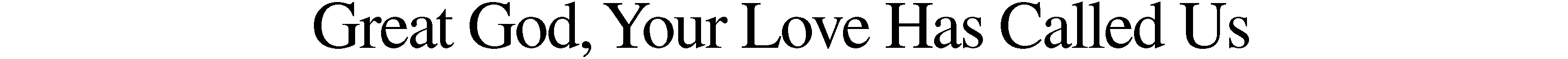 ELW #358
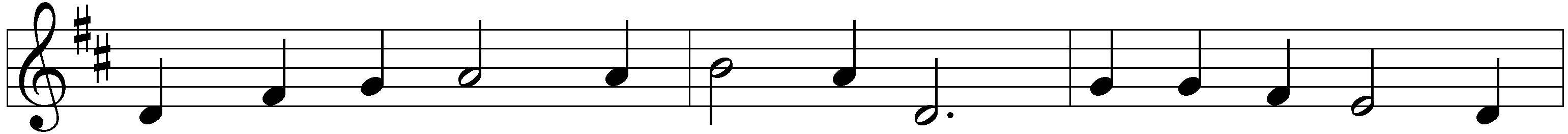 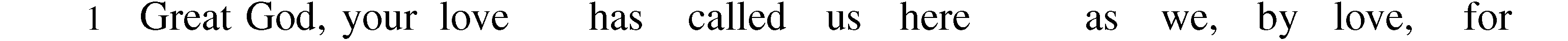 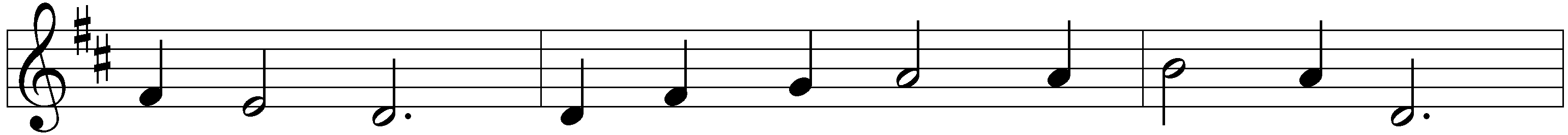 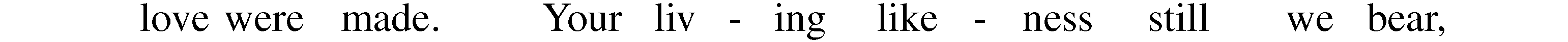 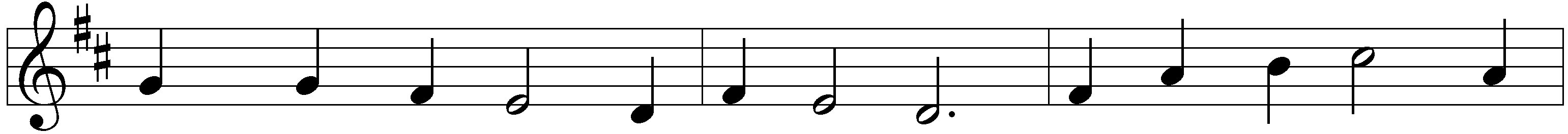 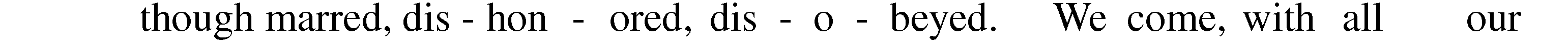 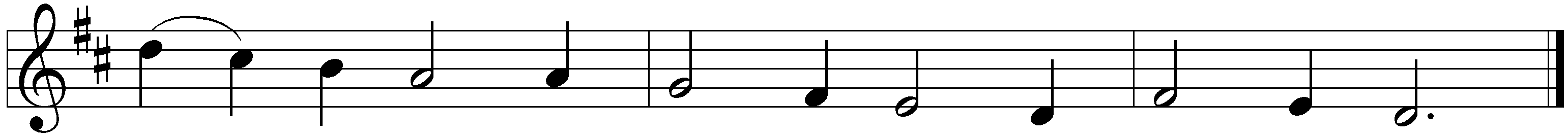 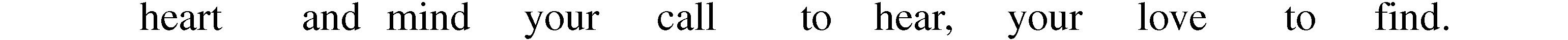 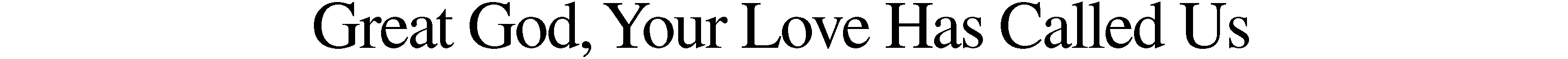 ELW #358
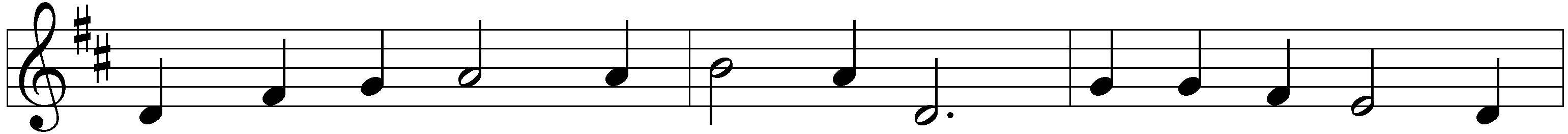 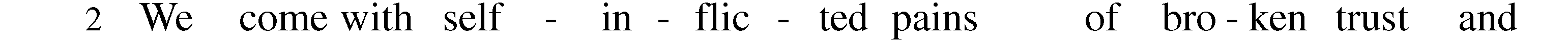 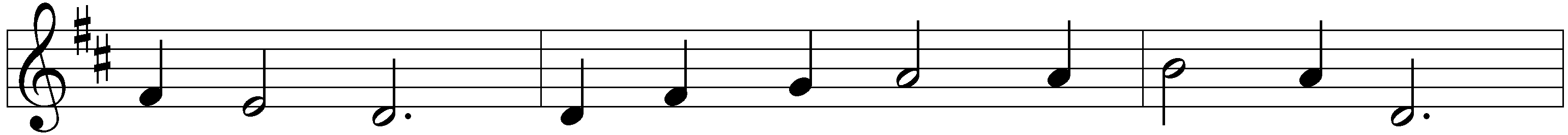 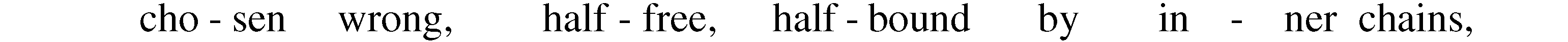 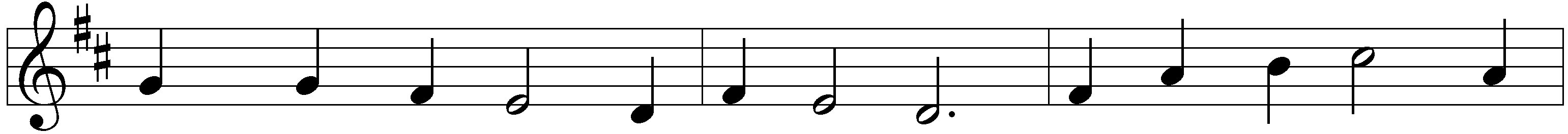 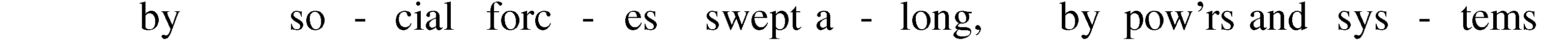 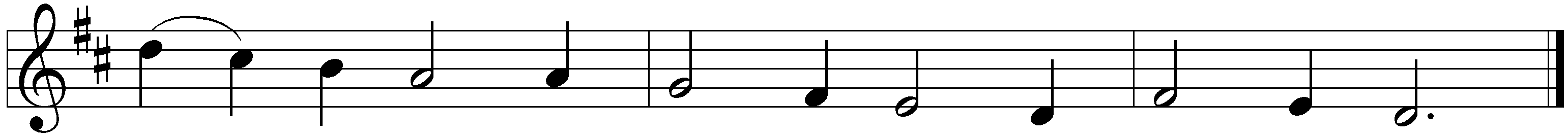 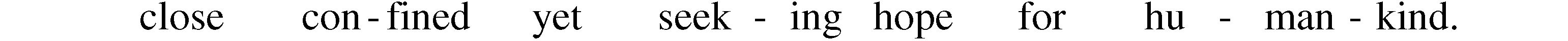 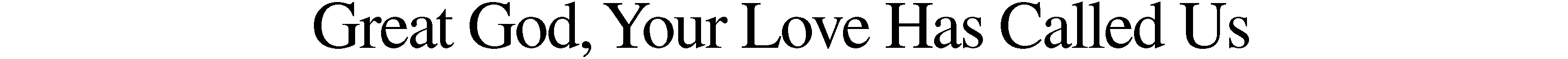 ELW #358
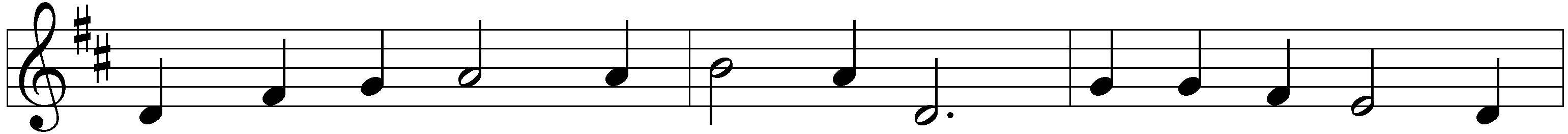 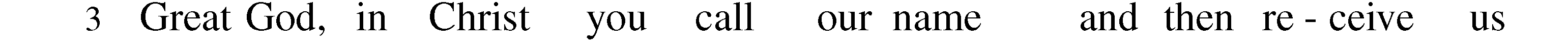 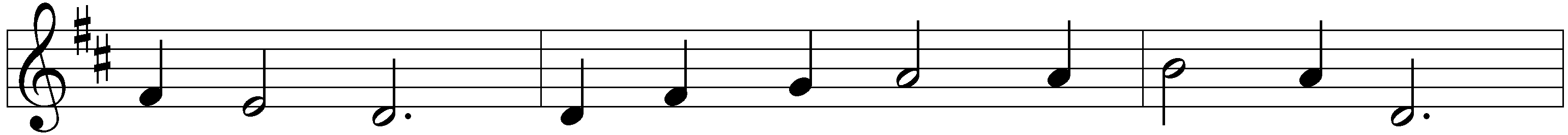 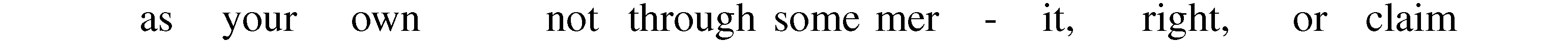 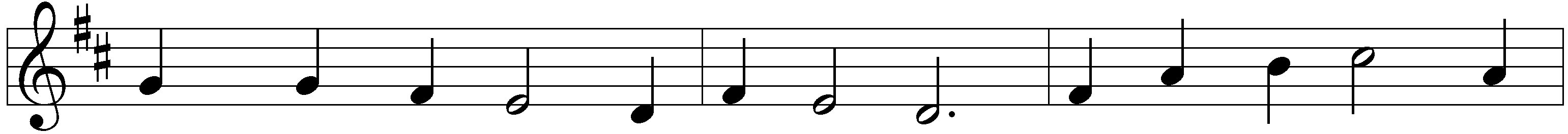 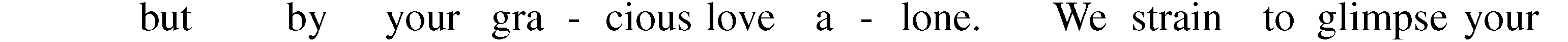 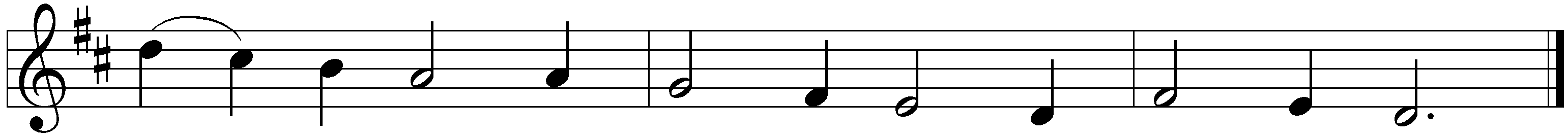 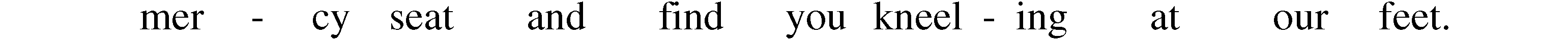 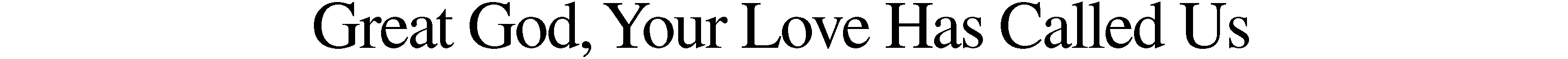 ELW #358
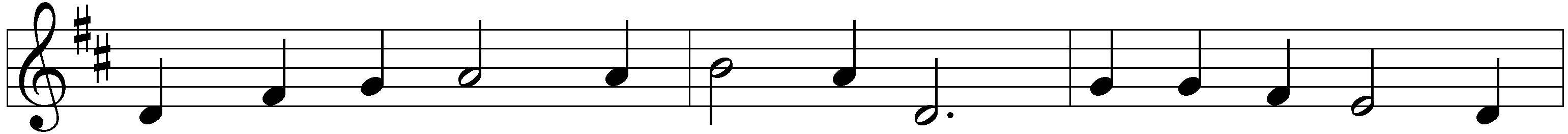 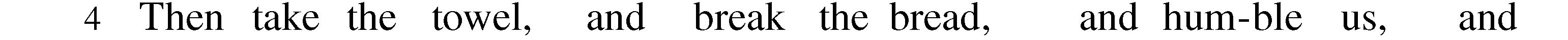 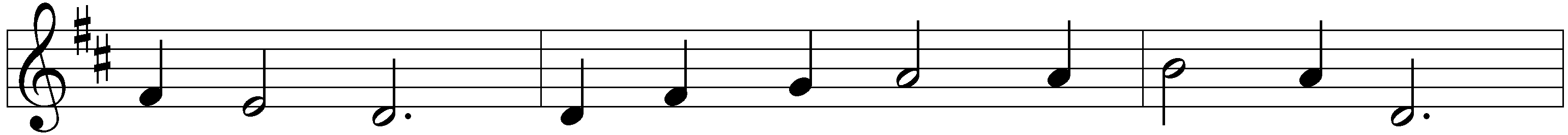 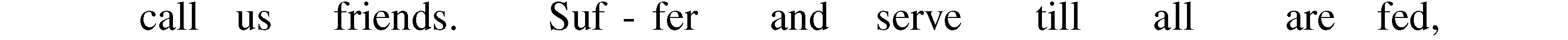 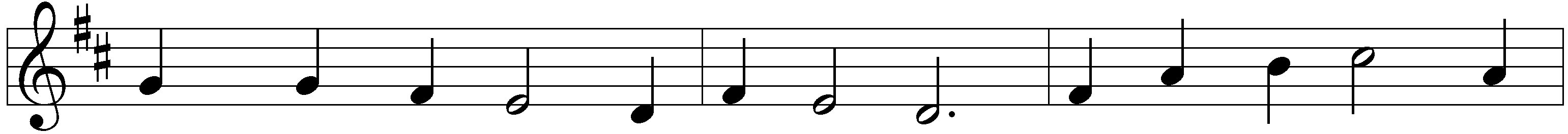 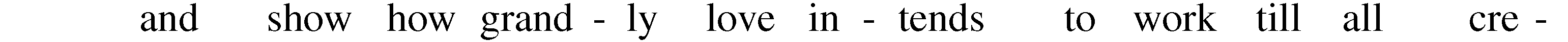 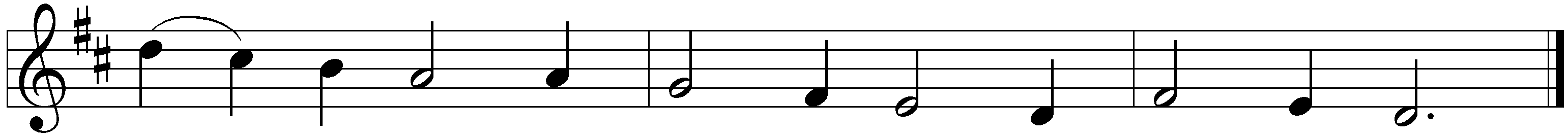 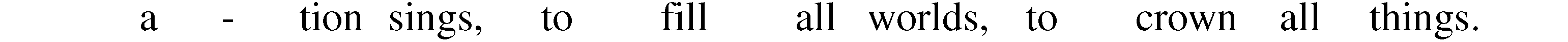 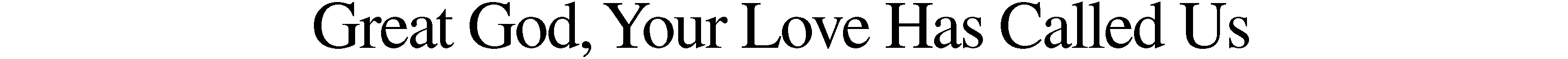 ELW #358
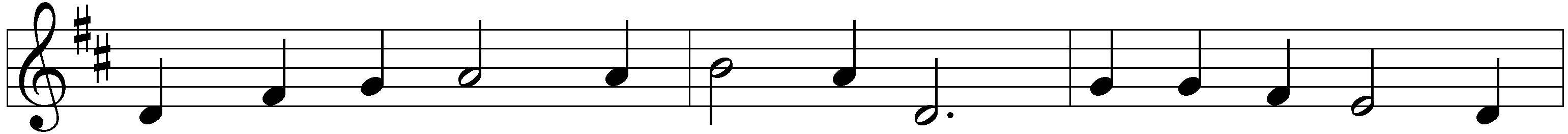 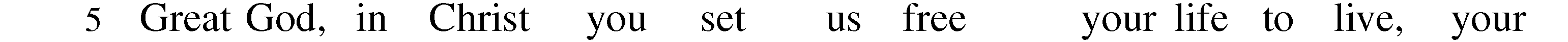 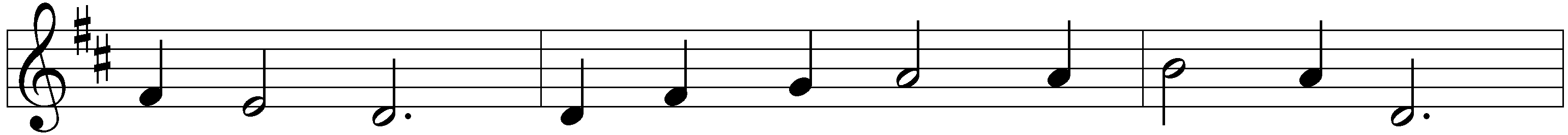 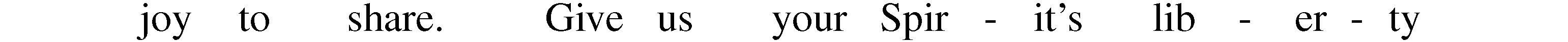 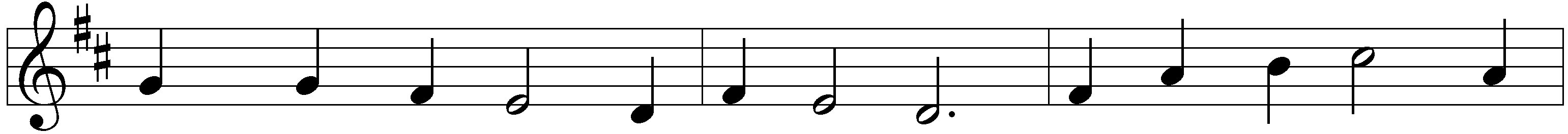 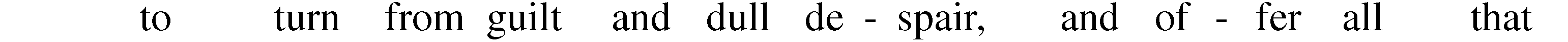 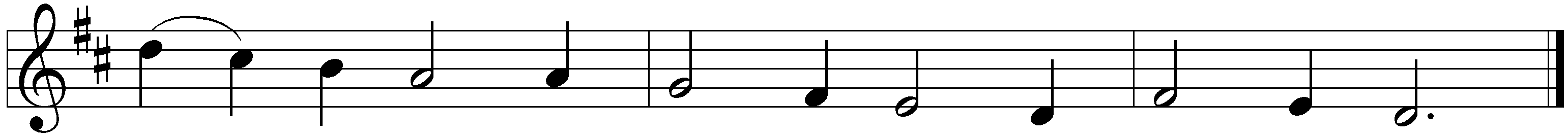 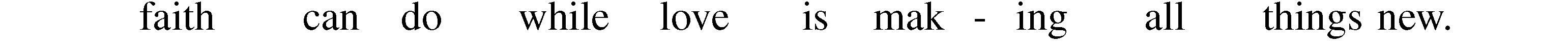 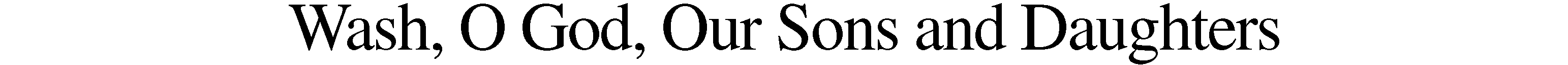 ELW #445
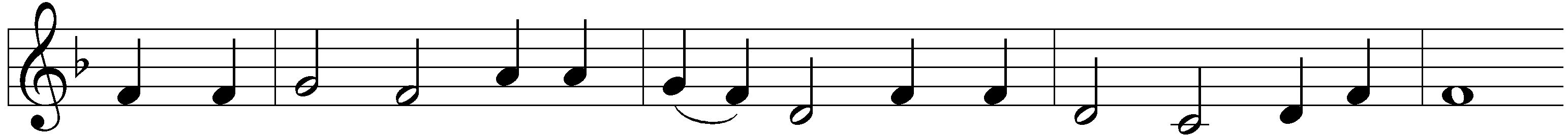 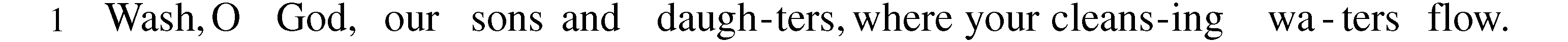 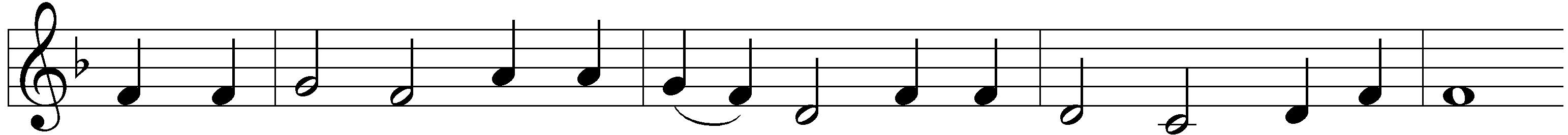 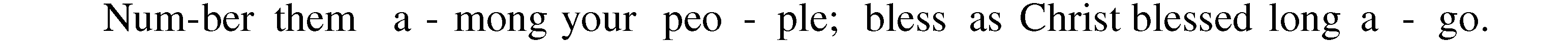 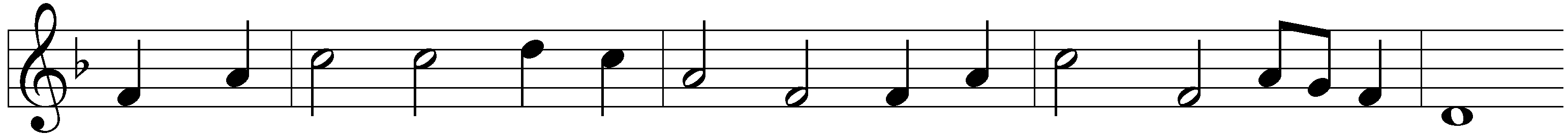 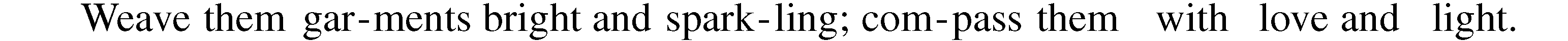 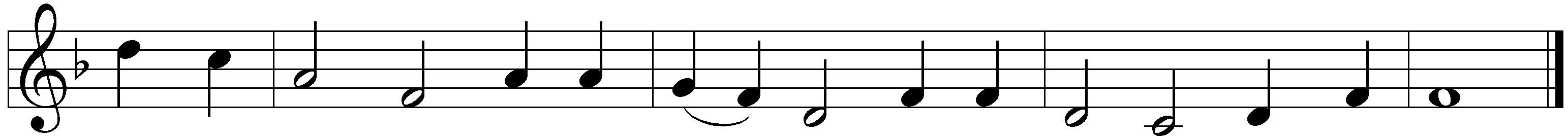 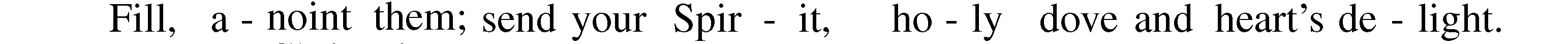 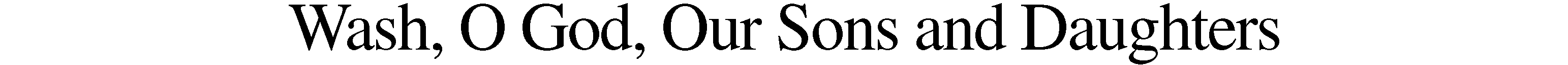 ELW #445
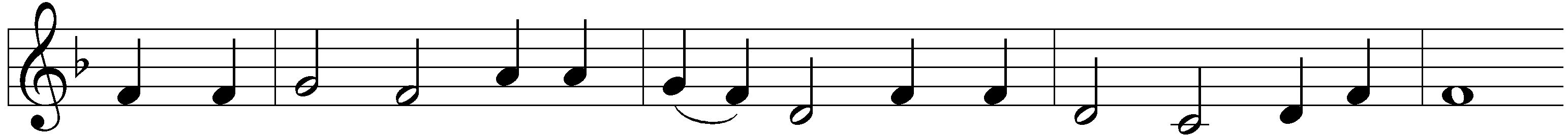 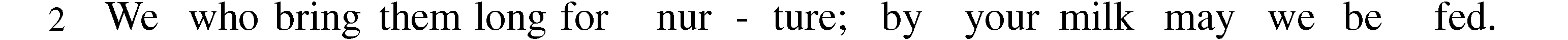 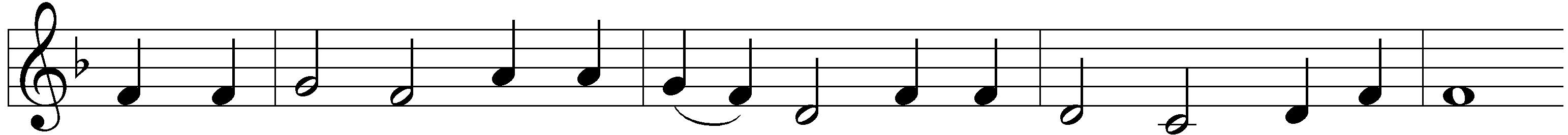 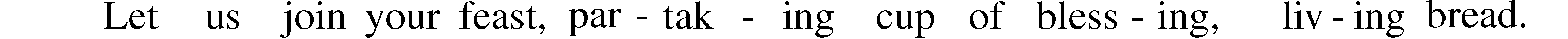 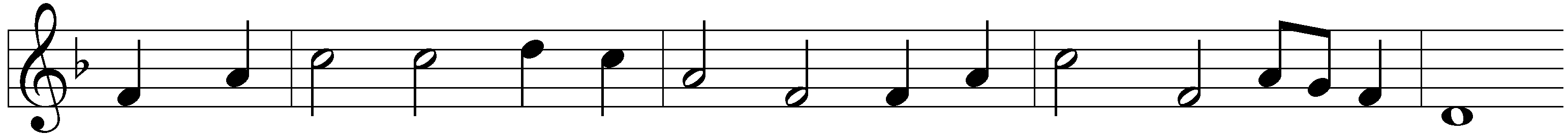 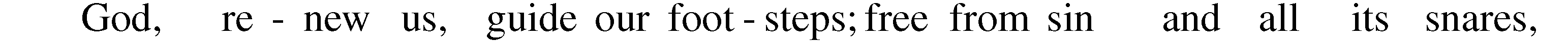 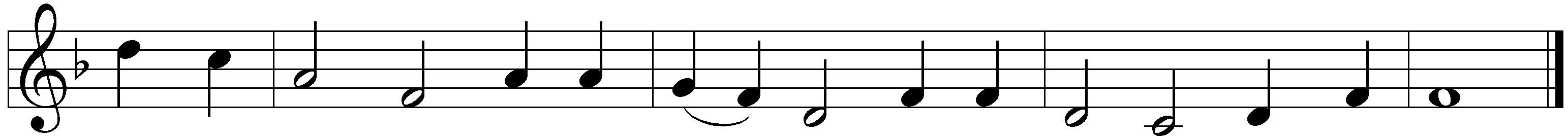 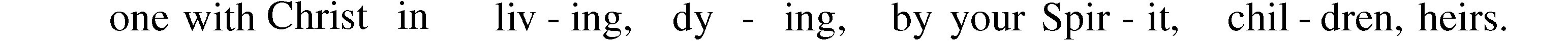 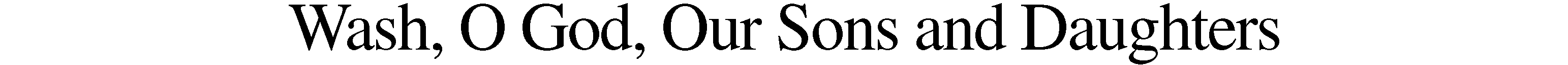 ELW #445
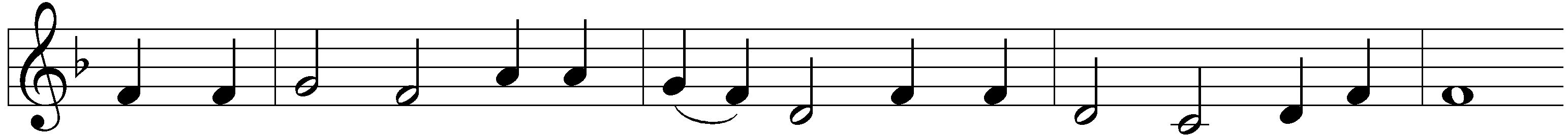 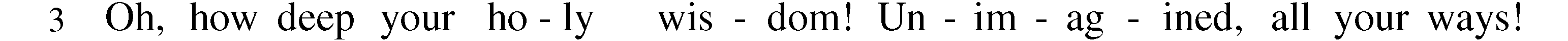 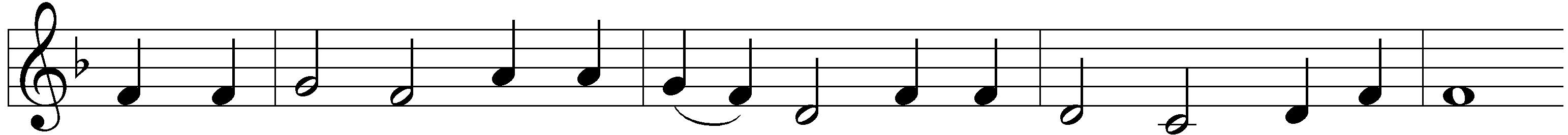 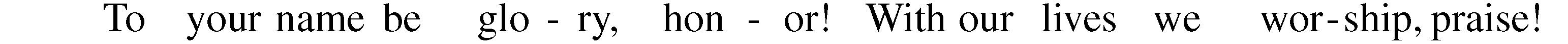 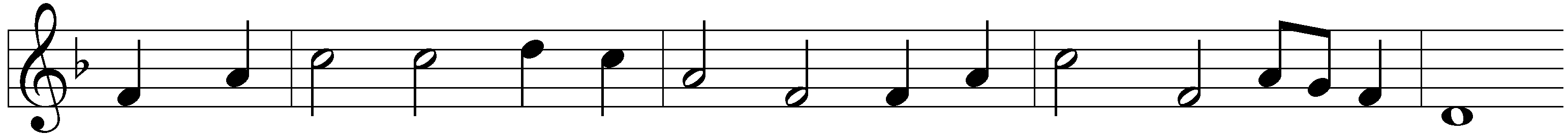 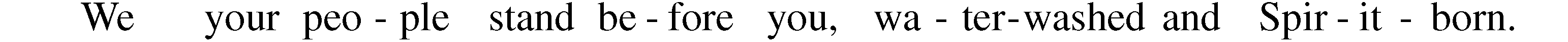 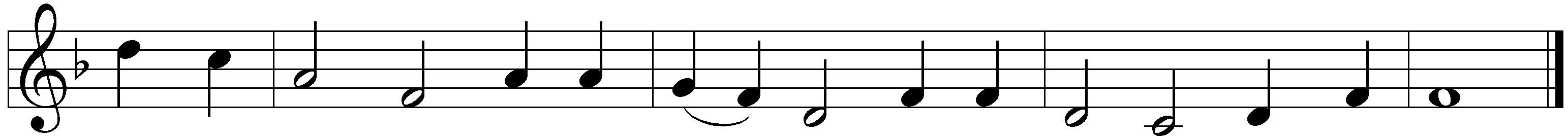 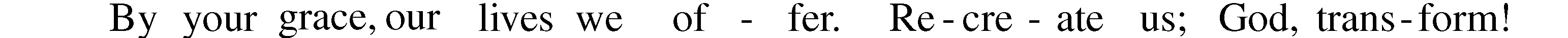 WOV #664
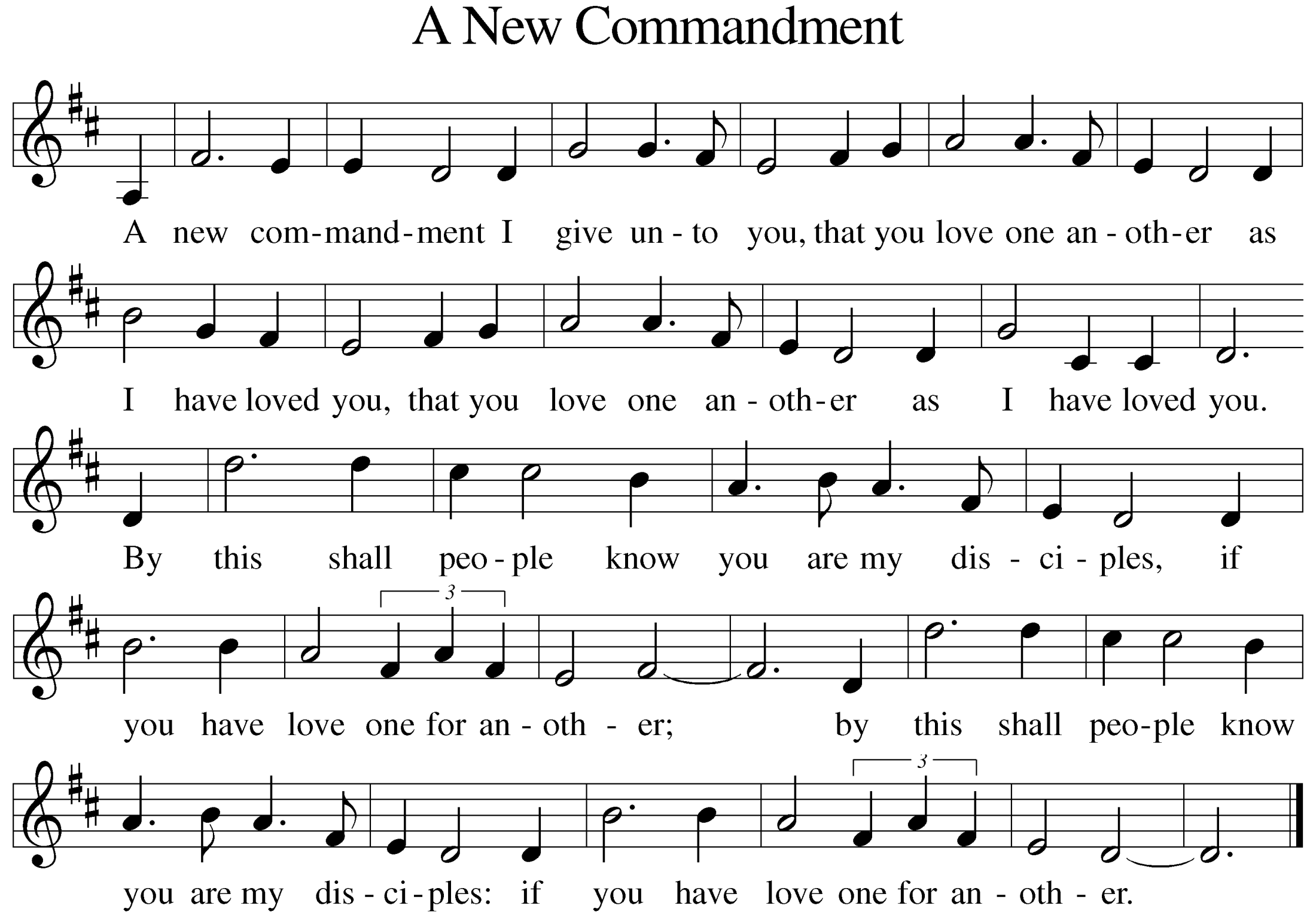 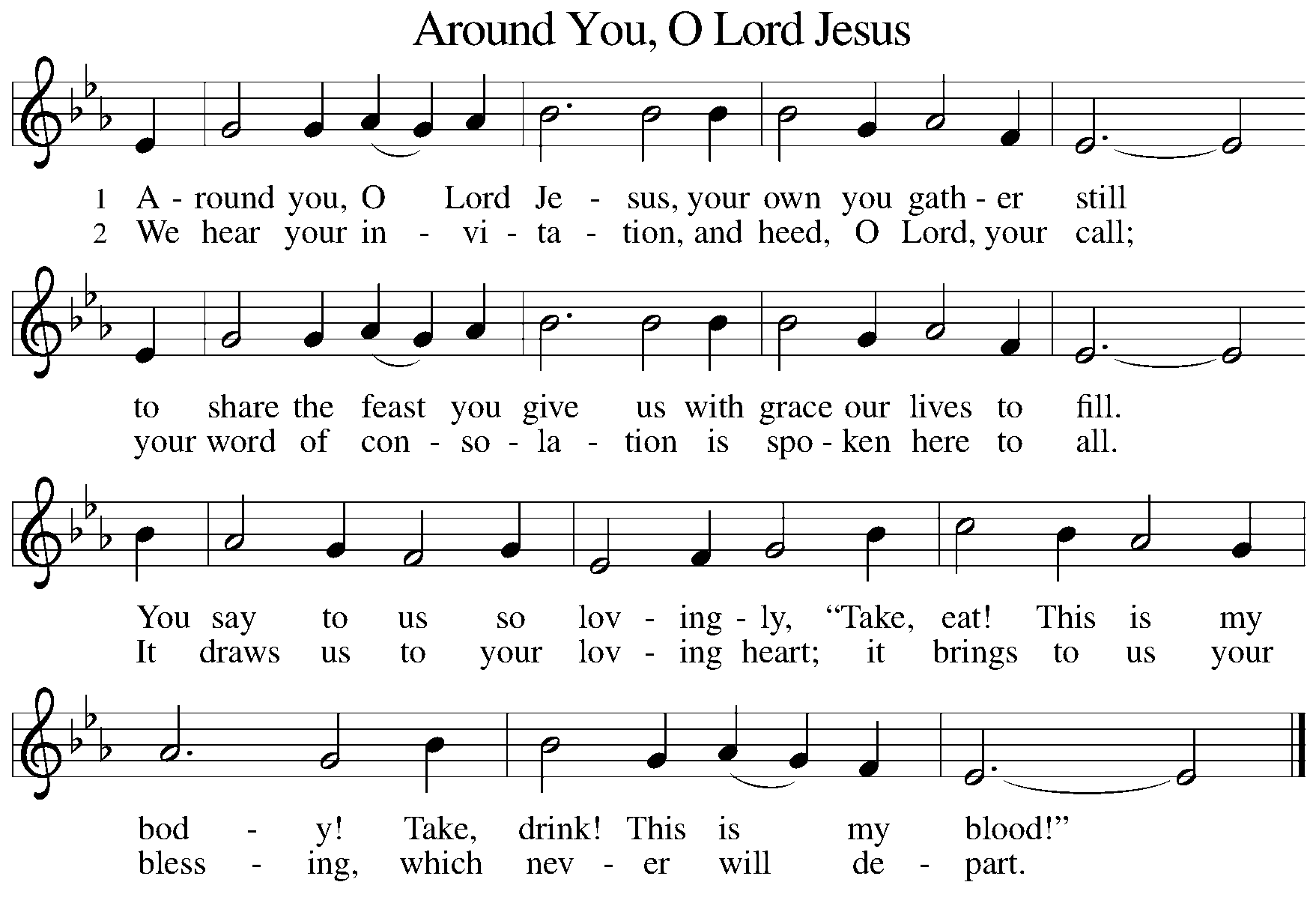 ELW #468
3	We are your own forever;
	until our final breath
	we will be true and never
	in joy, in grief, in death
	depart from you, for you are still
	among your people dwelling,
	as you have said you will.
 
		Text: Frans Mikael Franzén, 1772-1847; tr. composite
		Text © 1978 Lutheran Book of Worship, admin. Augsburg Fortress.
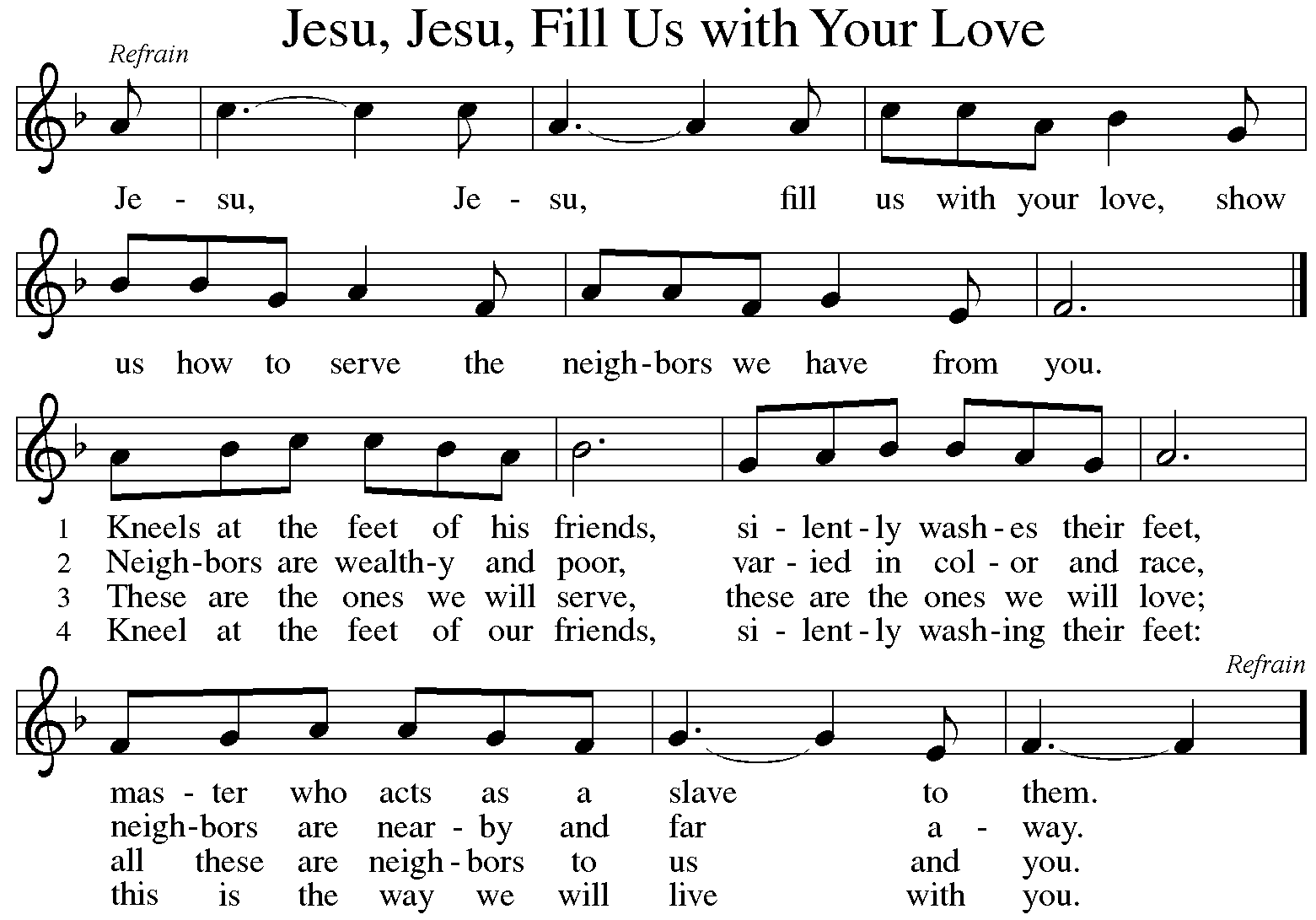 ELW #708
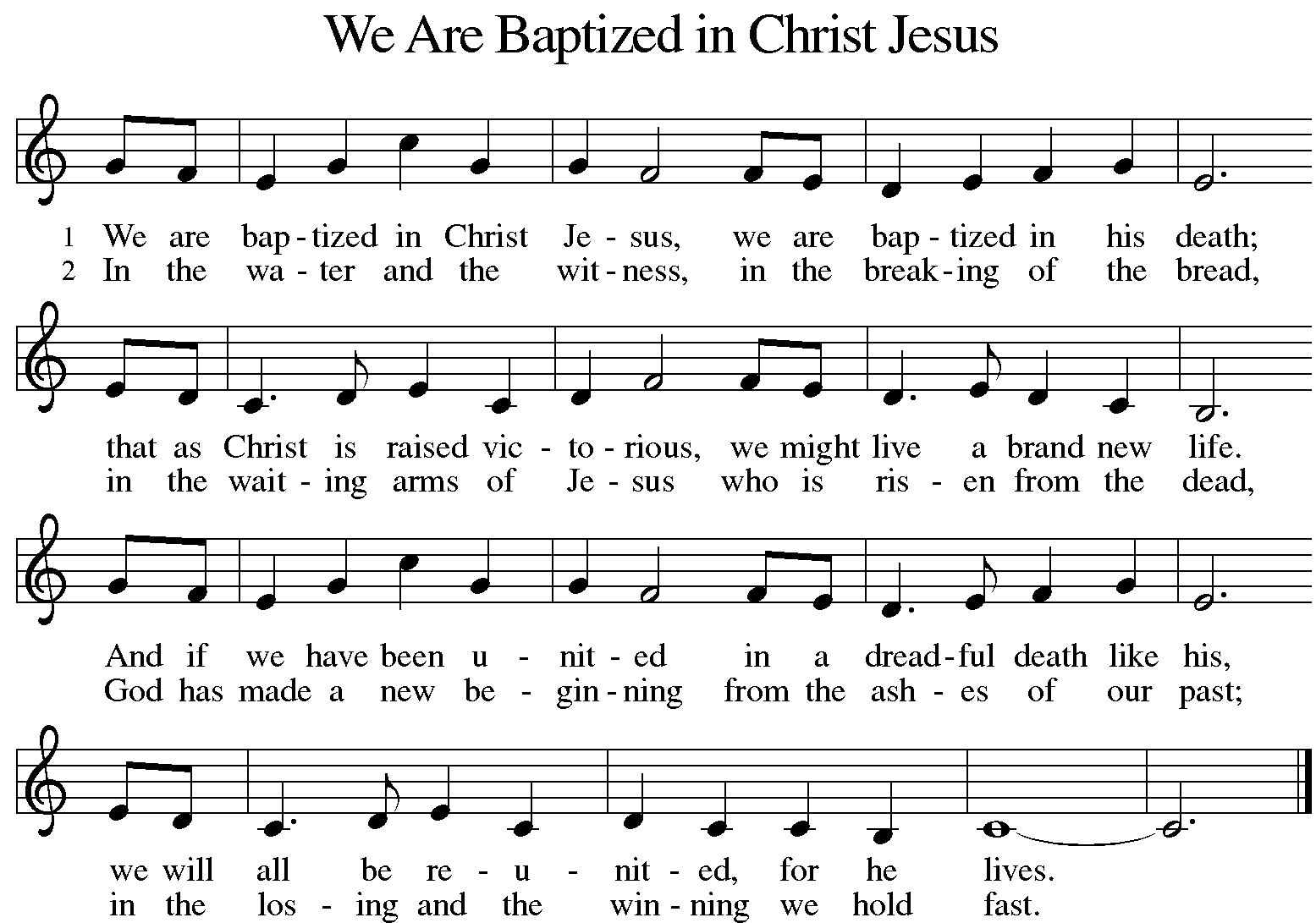 ELW #451
3	Glory be to God the Father,
	glory be to Christ the Son,
	glory to the Holy Spirit,
	ever three and ever one;
	as it was in the beginning,
	glory now resounds again
	in a song that has no ending. Amen
 
		Text: John C. Ylvisaker	Text © 1985 John C. Ylvisaker
Weekend April 11 & 12
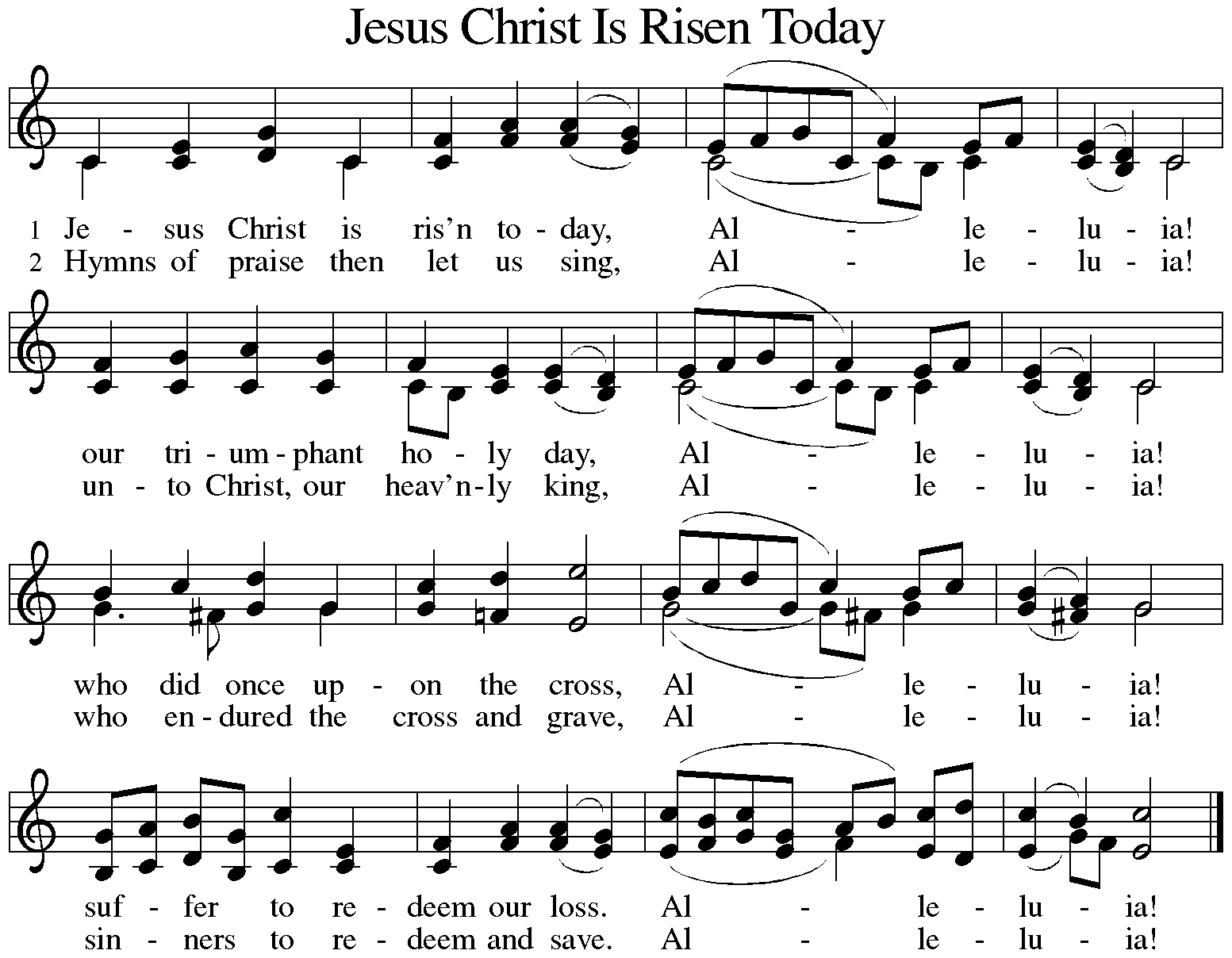 ELW #365
3	But the pains which he endured, Alleluia!
	our salvation have procured; Alleluia!
	now above the sky he's king, Alleluia!
	where the angels ever sing. Alleluia!
 
4	Sing we to our God above, Alleluia!
	praise eternal as his love; Alleluia!
	praise him, all you heav'nly host, Alleluia!
	Father, Son, and Holy Ghost. Alleluia!
 

Text: Latin carol, 14th cent., sts. 1-3; tr. J. Walsh, Lyra Davidica, 1708, alt.; Charles Wesley, 1707-1788, st. 4
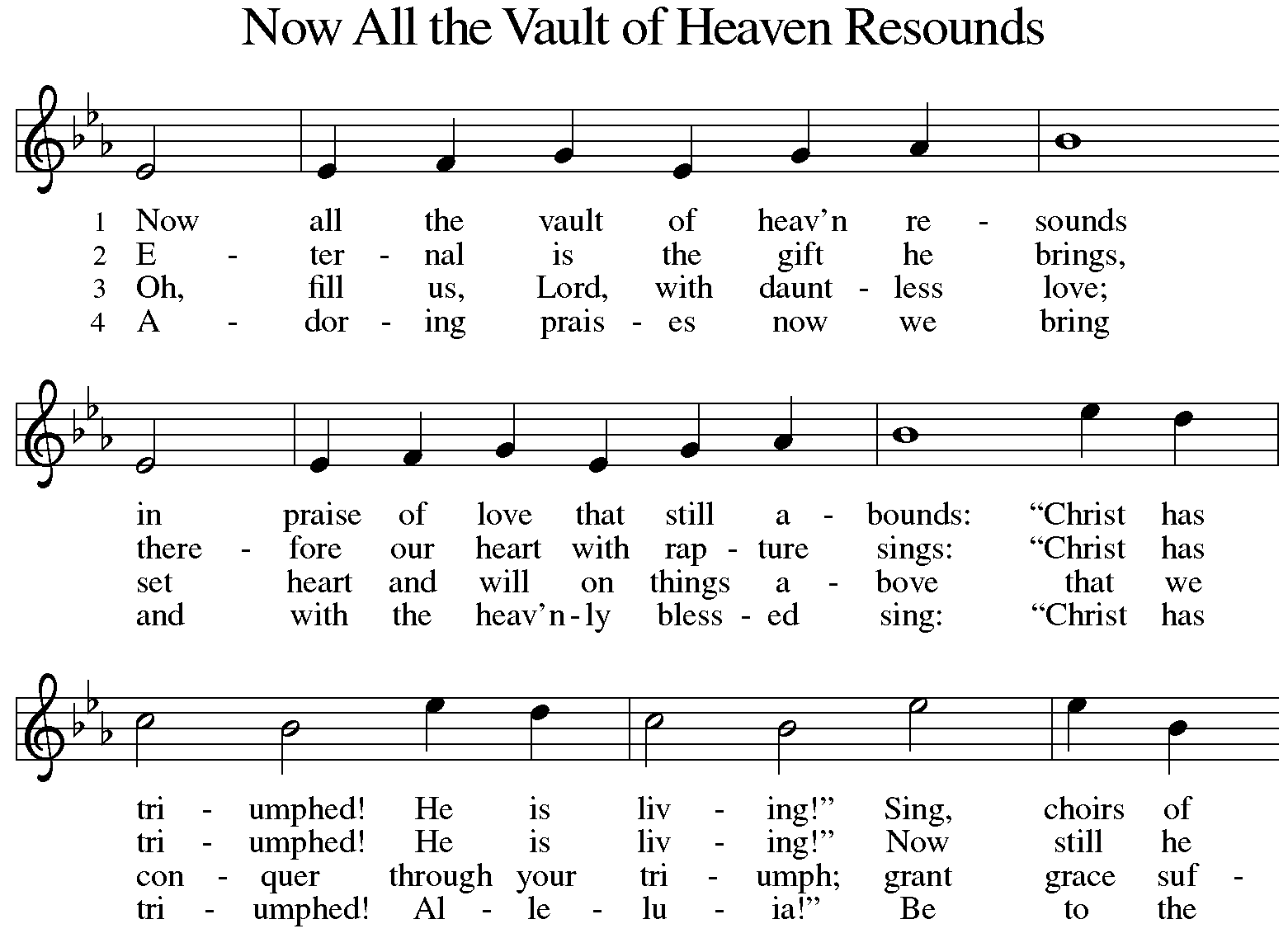 ELW #367
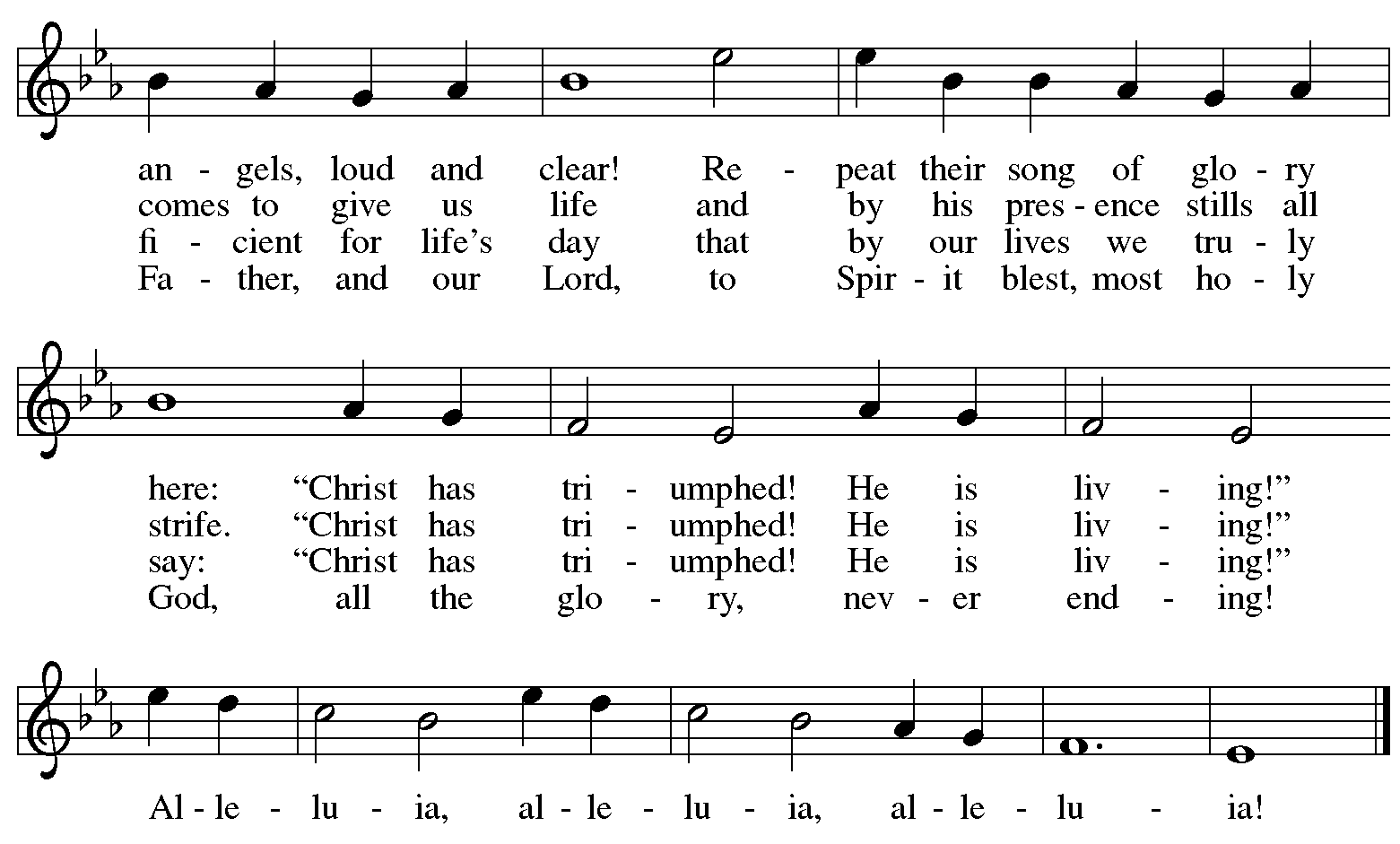 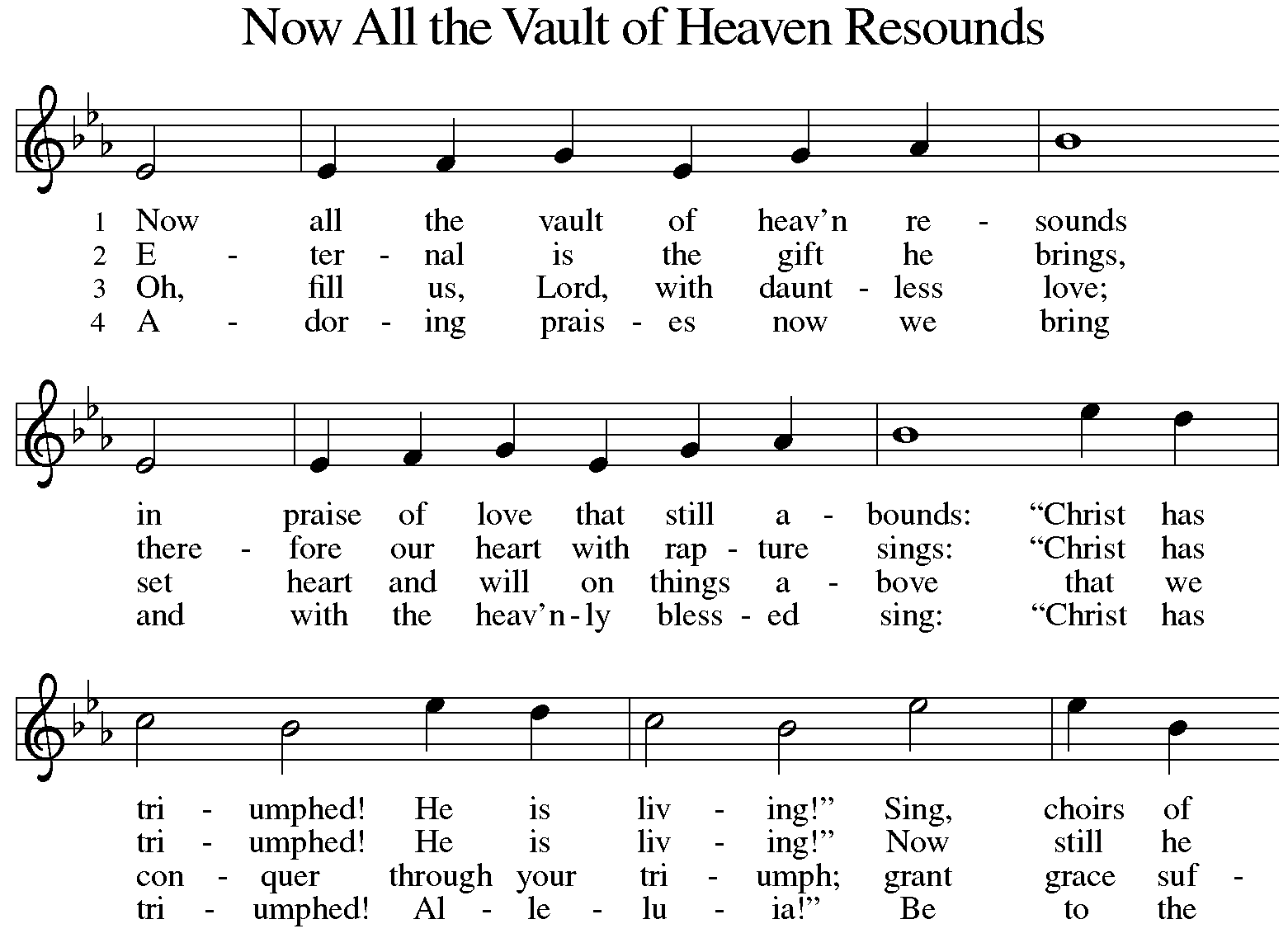 ELW #367
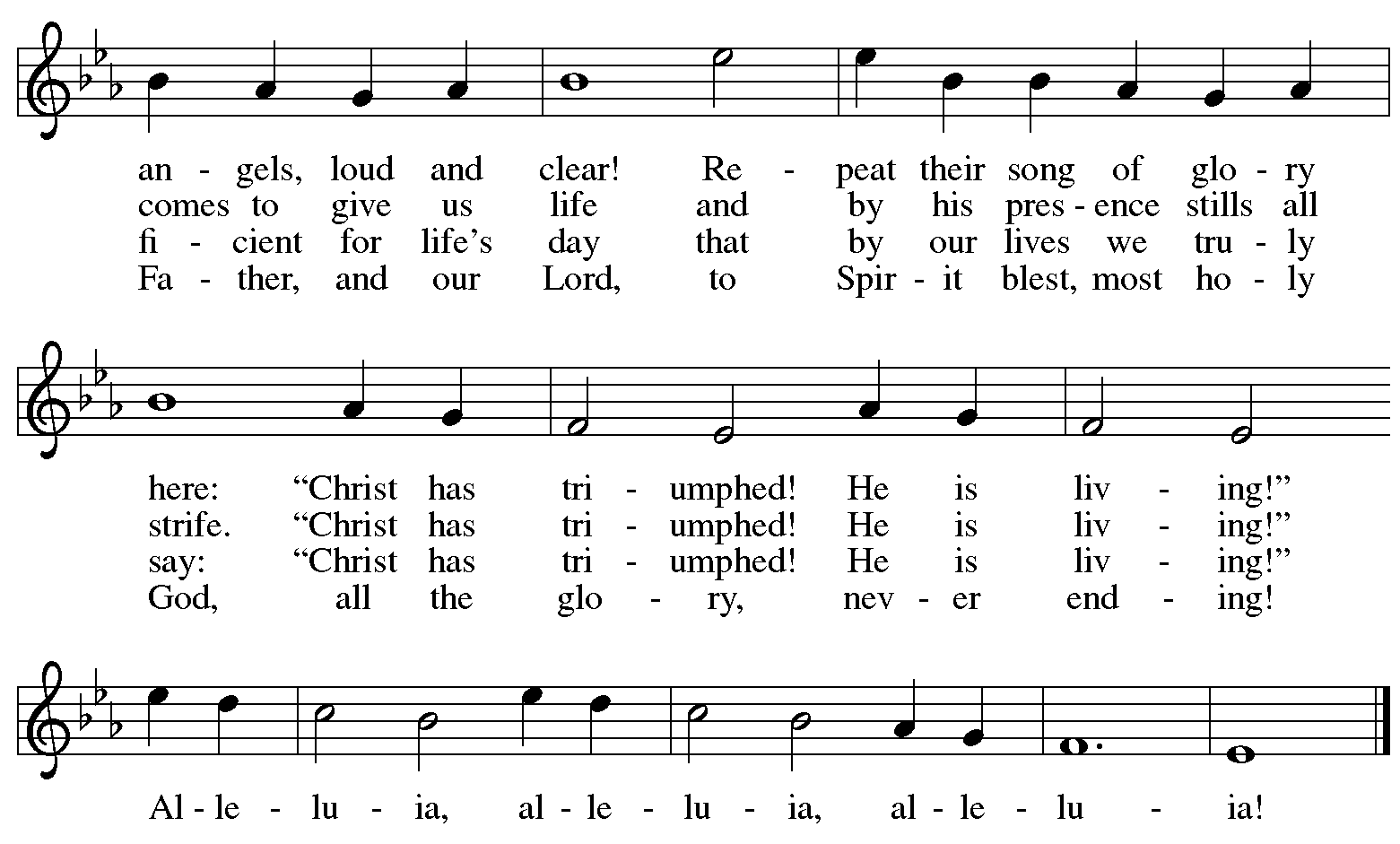 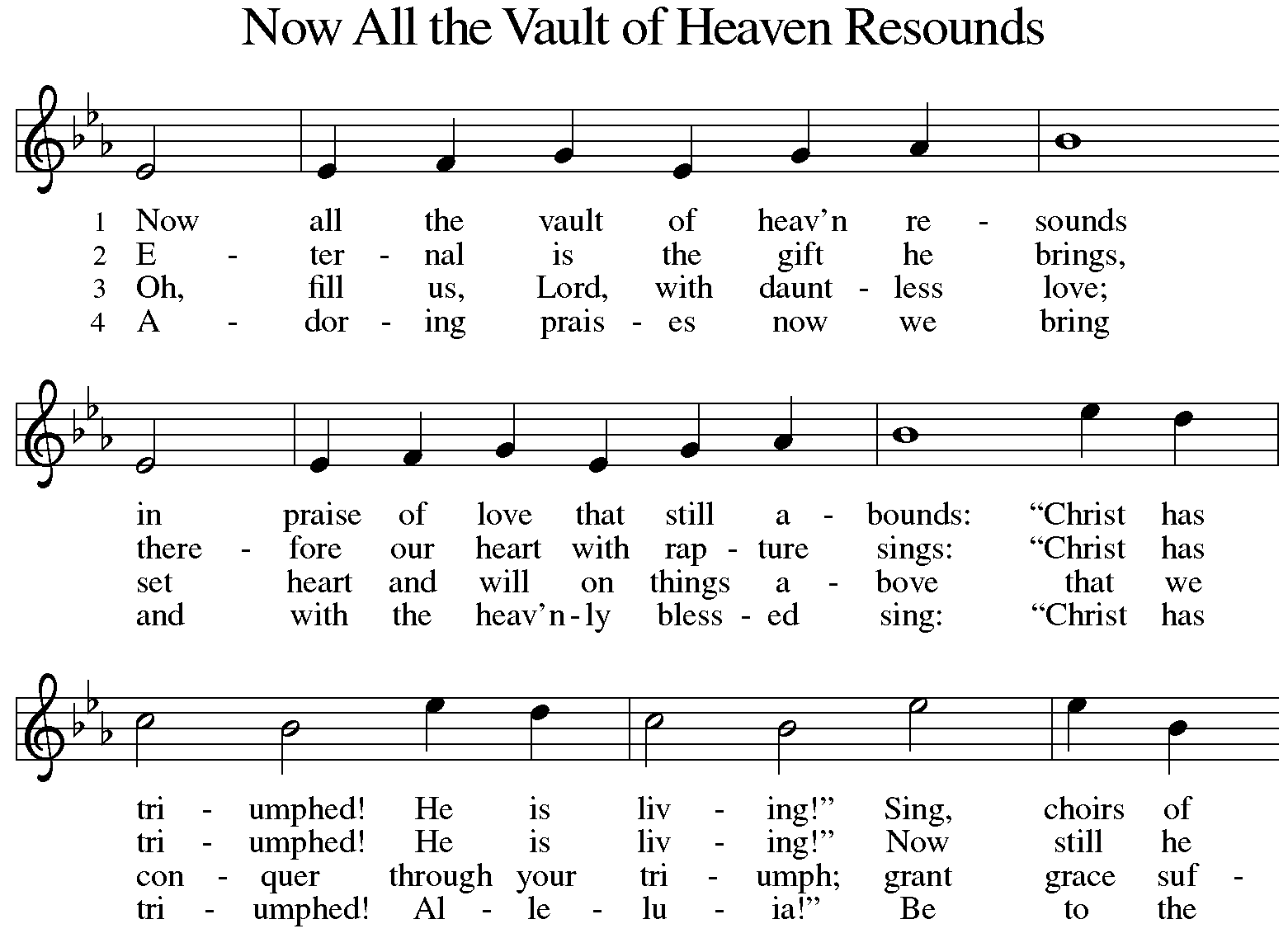 ELW #367
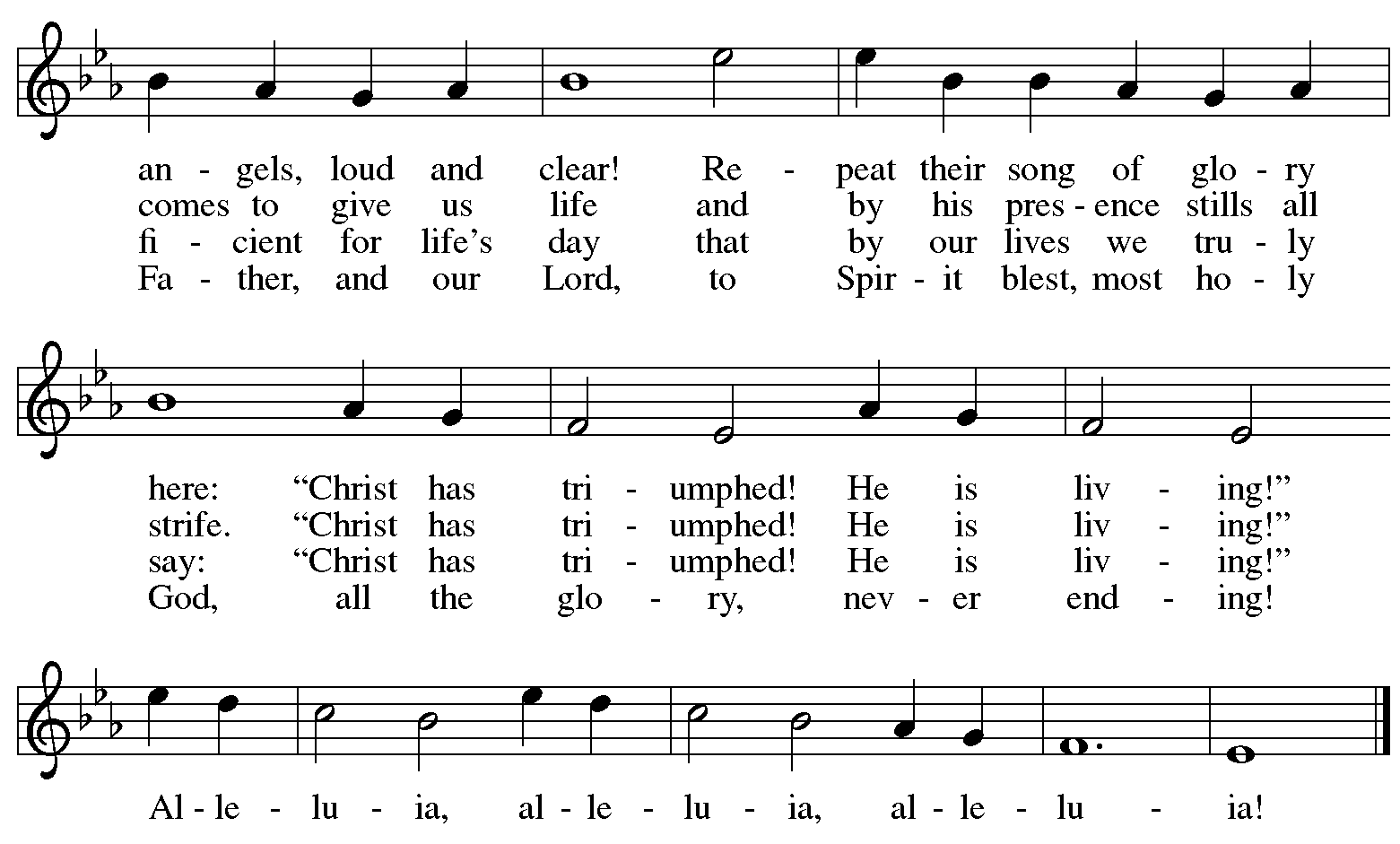 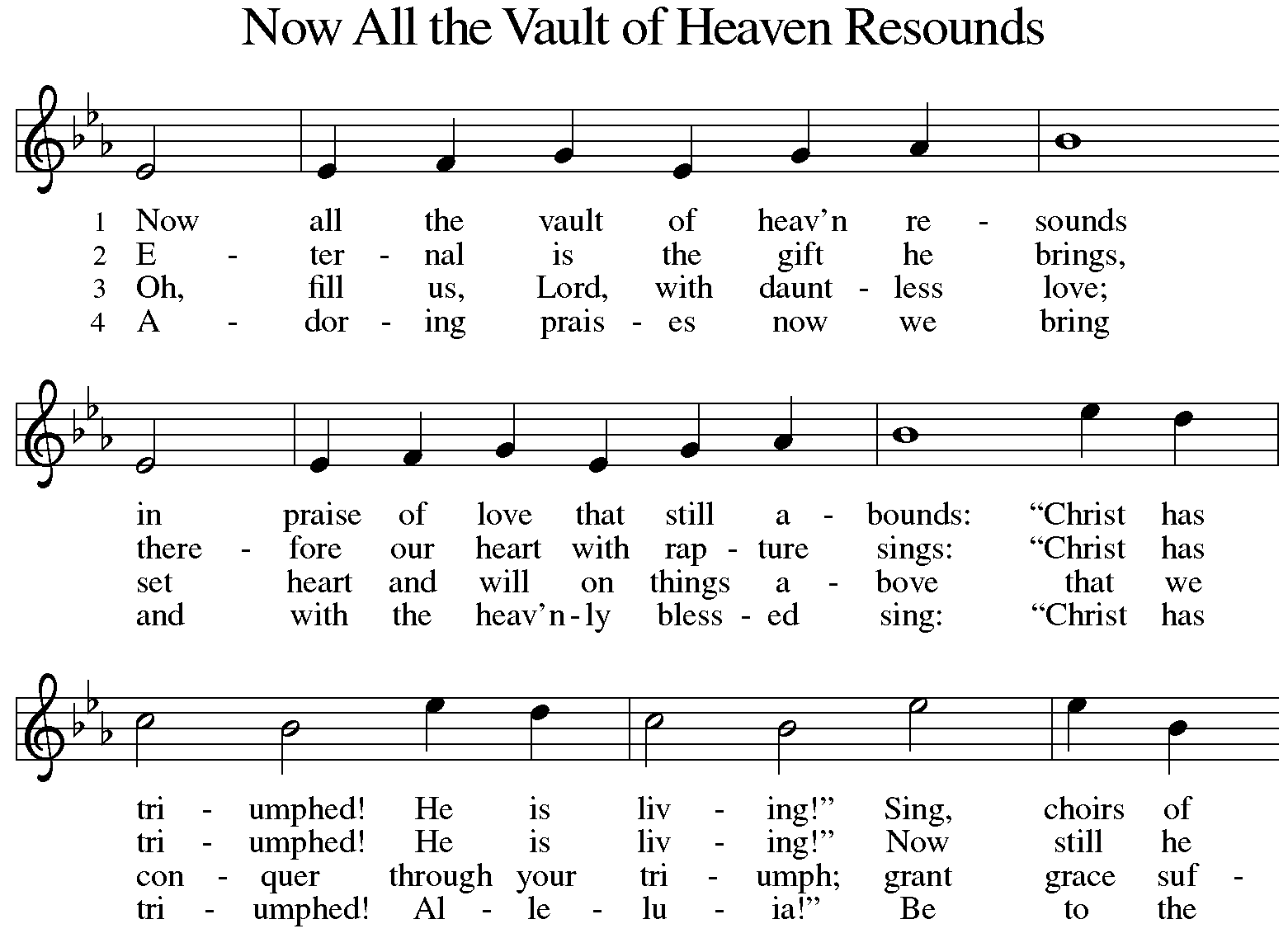 ELW #367
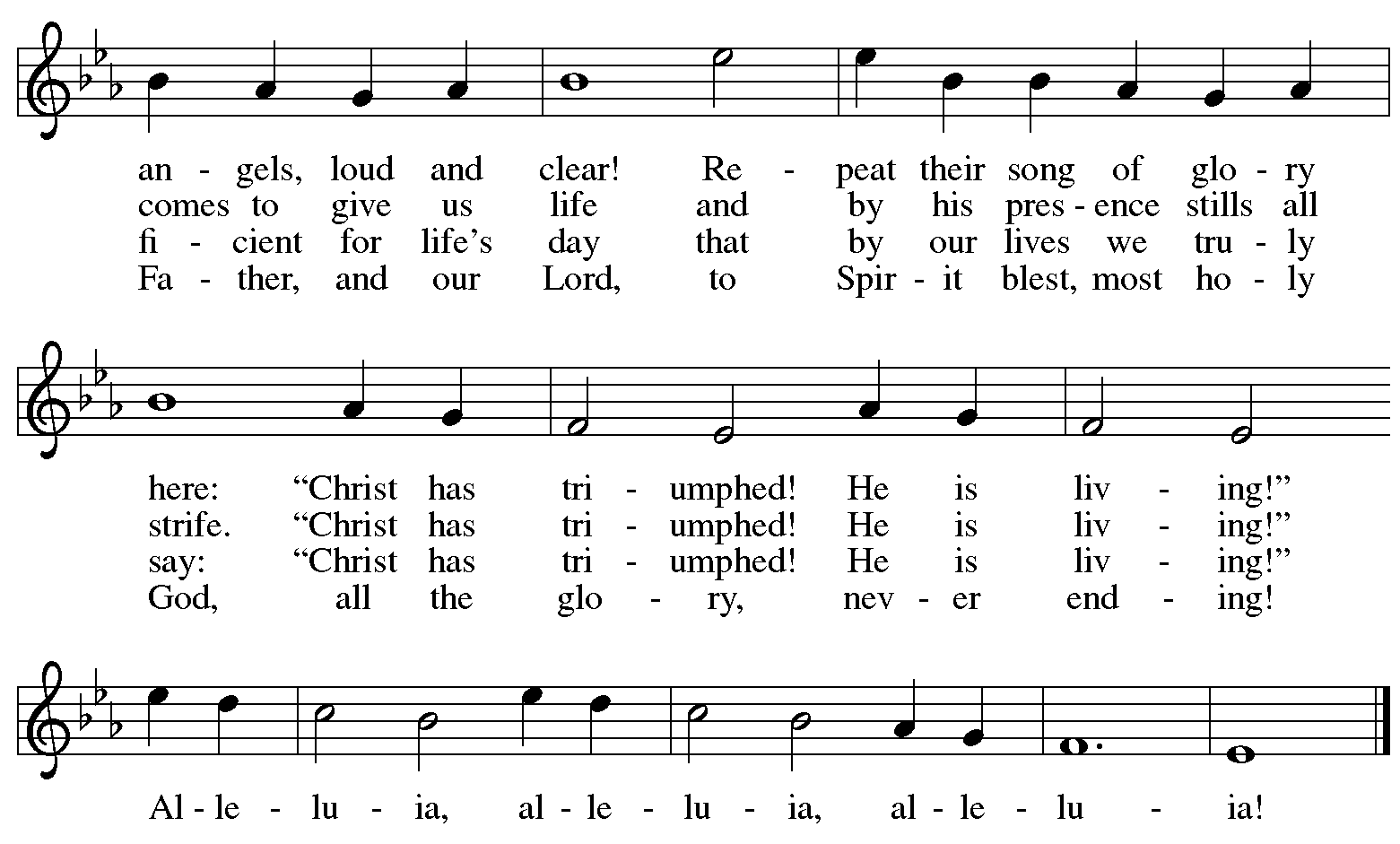 ELW #167
Now The Feast and Celebration
Now The Feast and Celebration
Now The Feast and Celebration
Now The Feast and Celebration
ELW #384
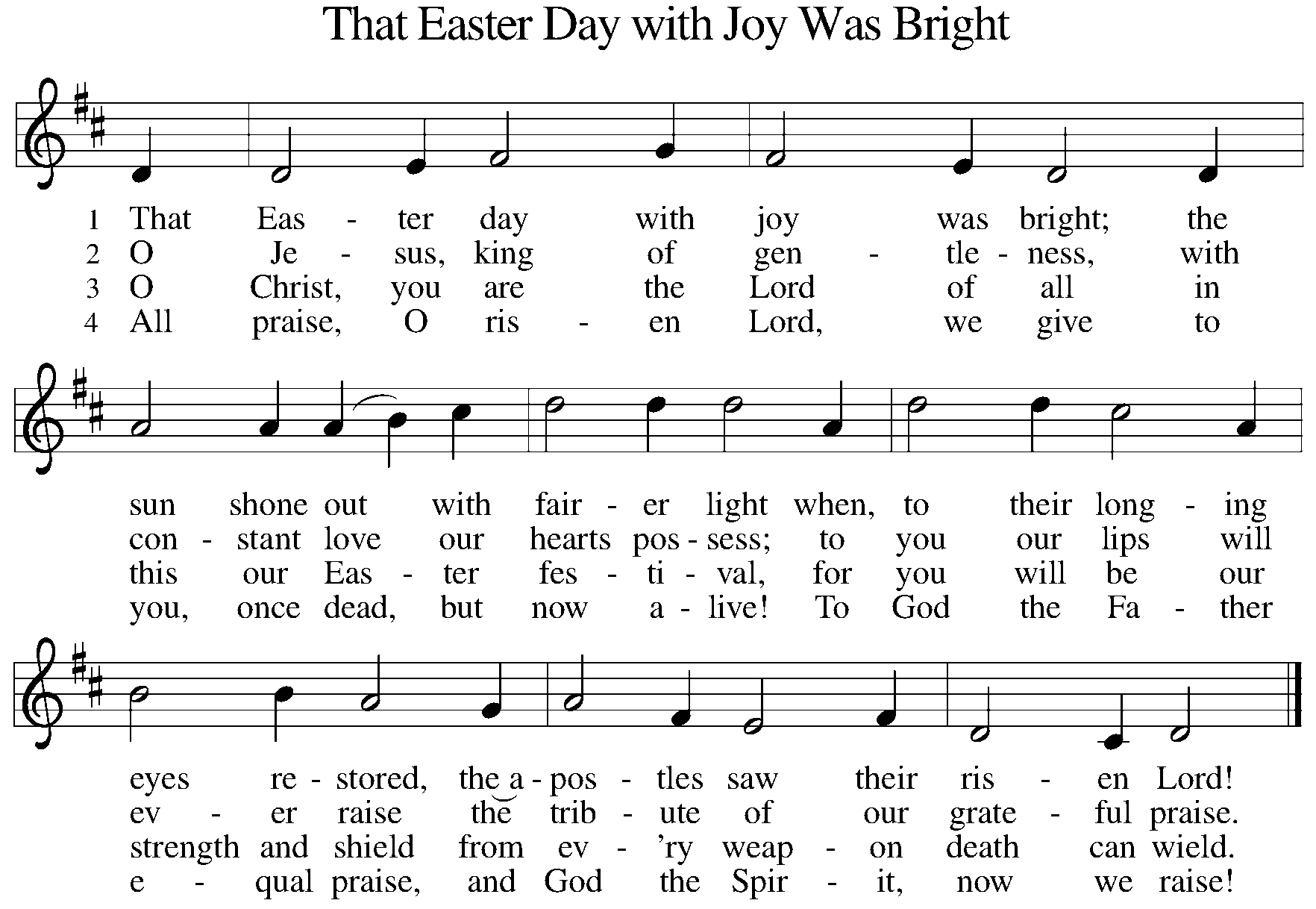 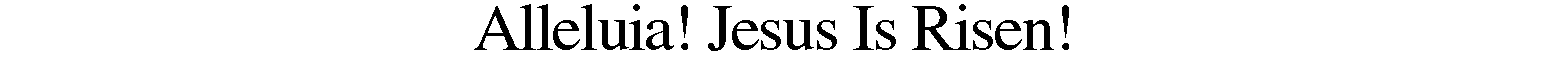 ELW #377
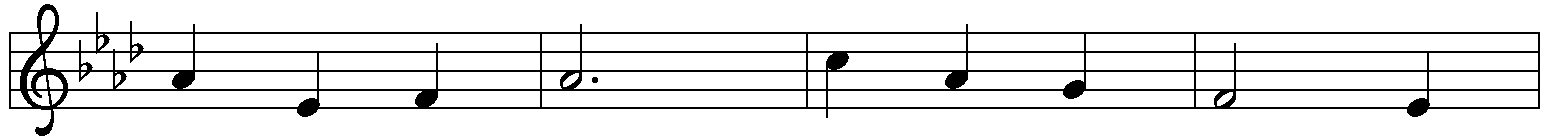 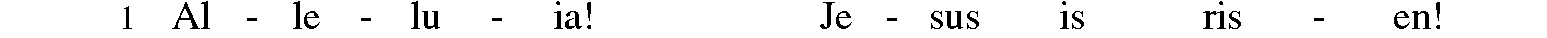 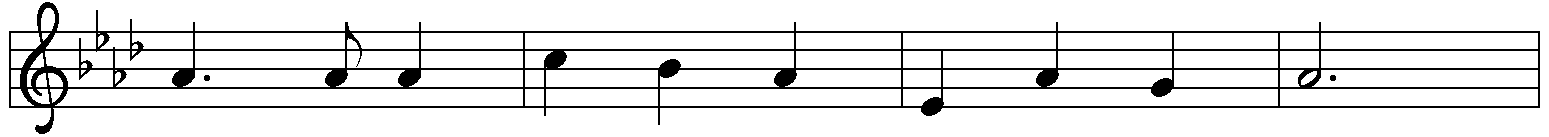 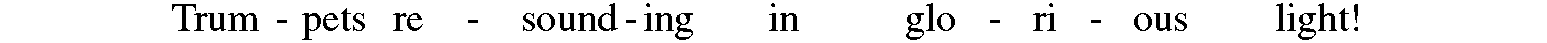 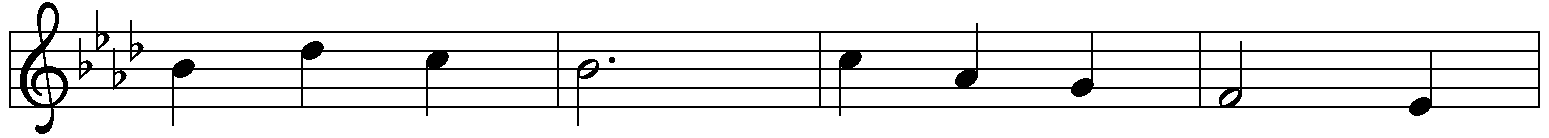 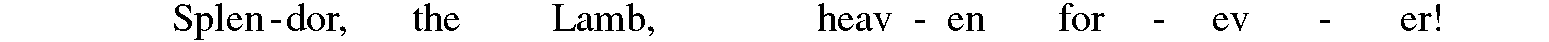 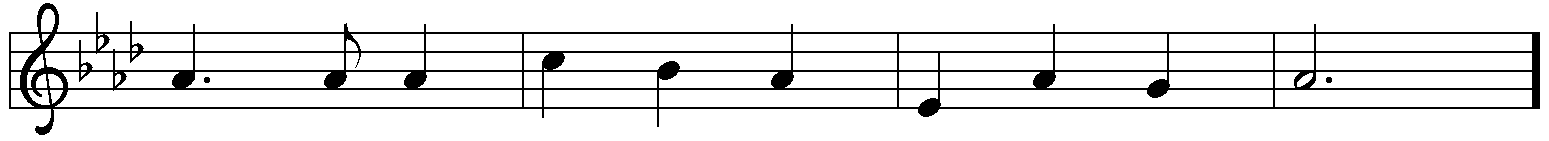 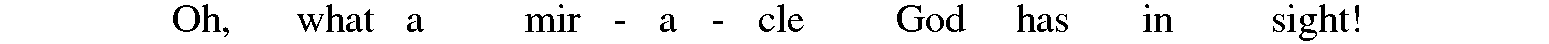 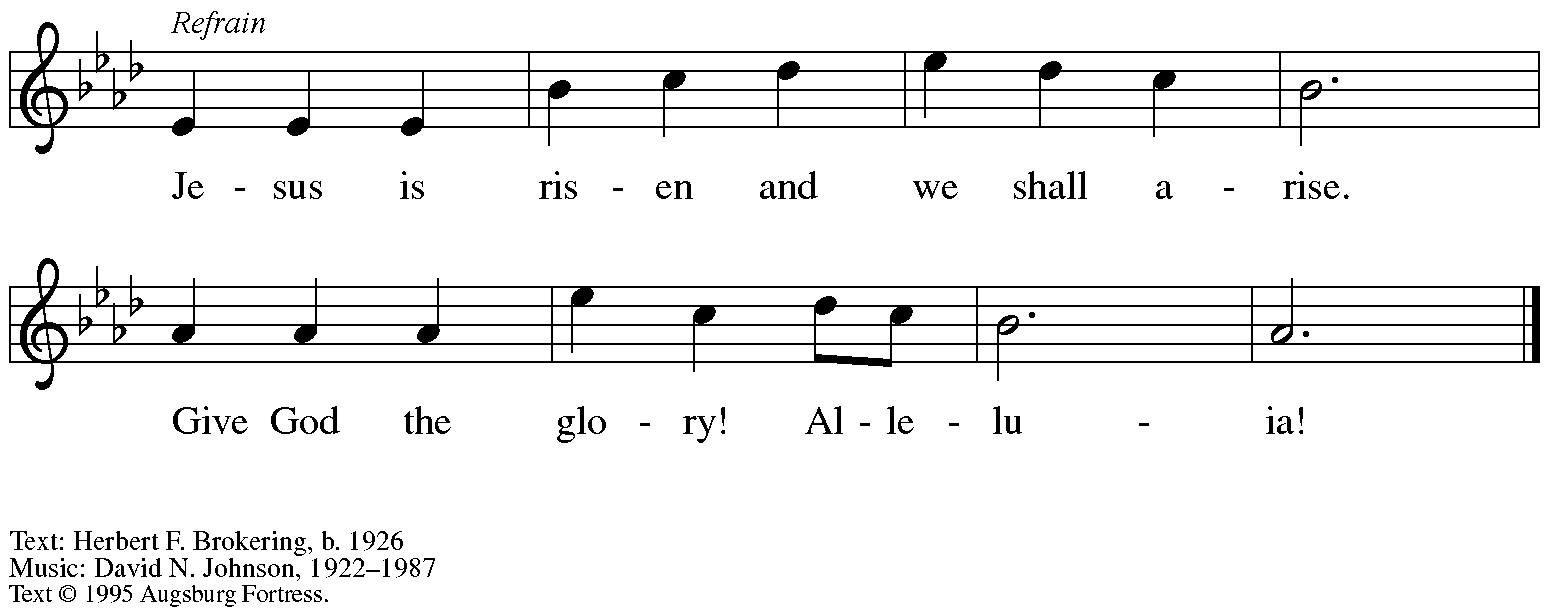 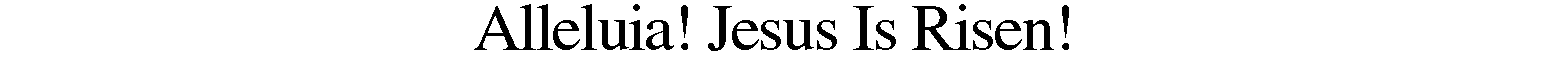 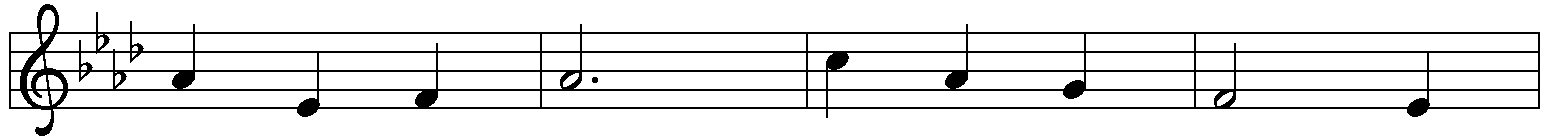 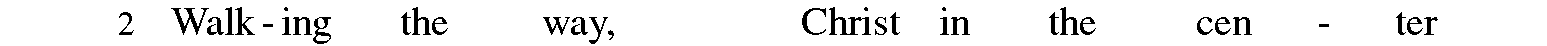 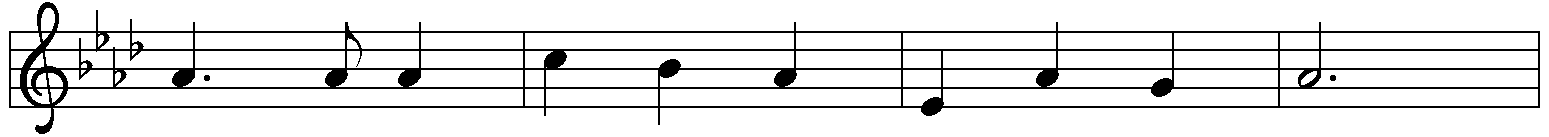 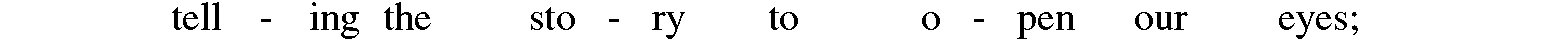 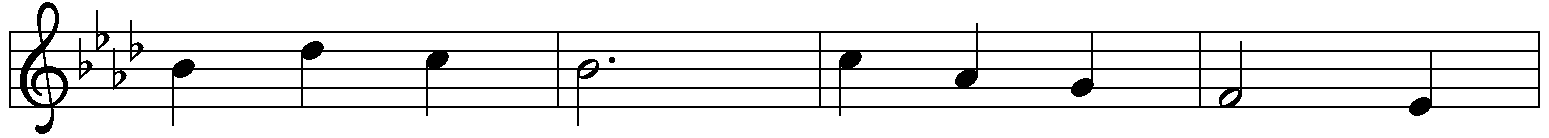 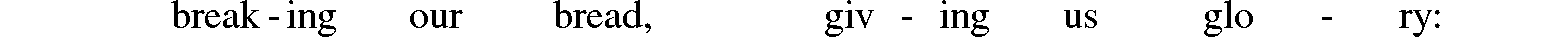 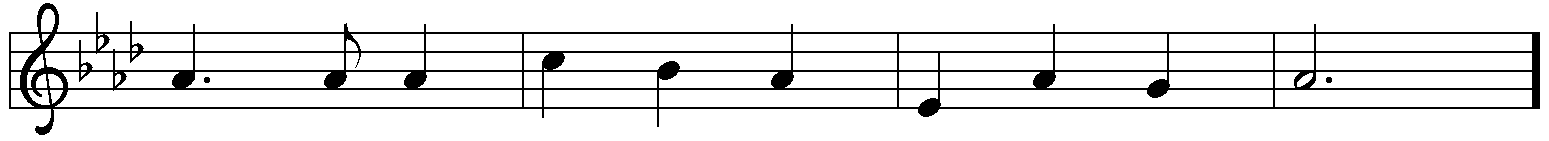 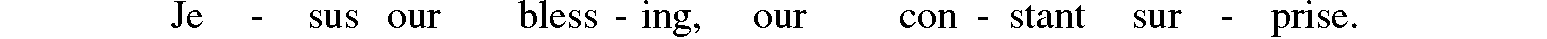 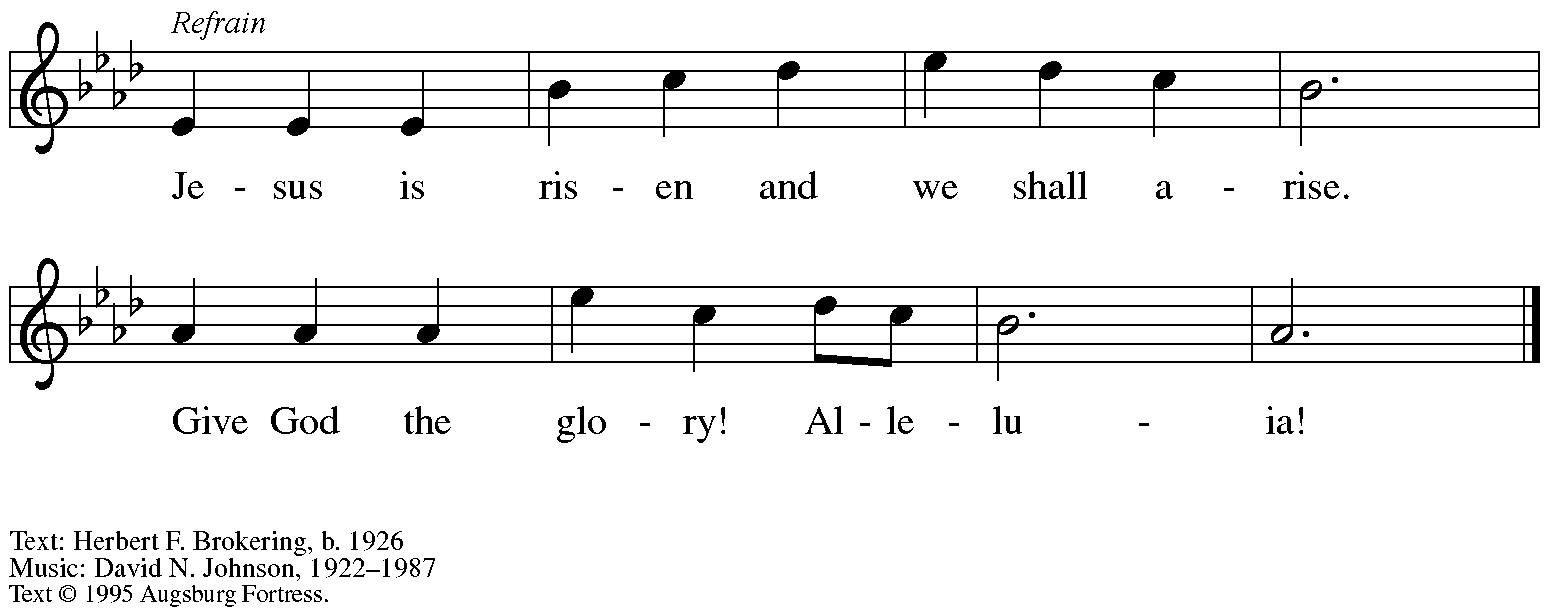 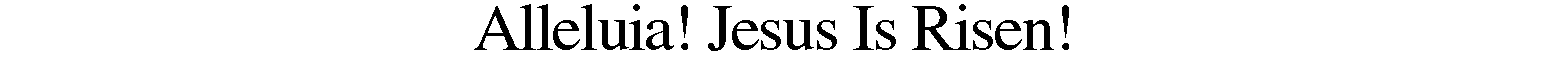 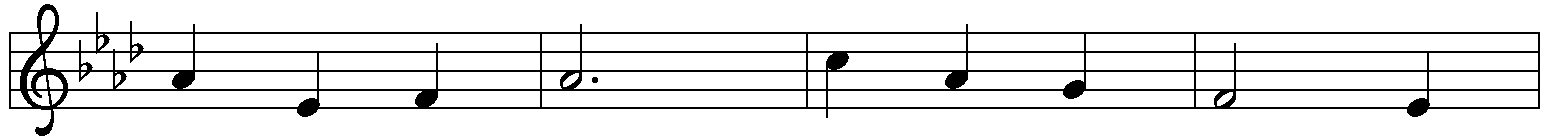 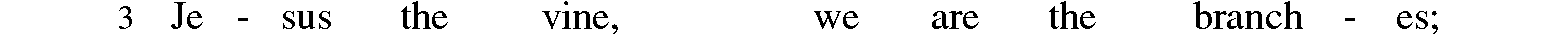 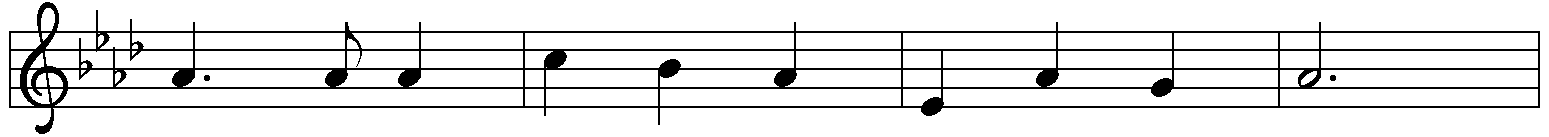 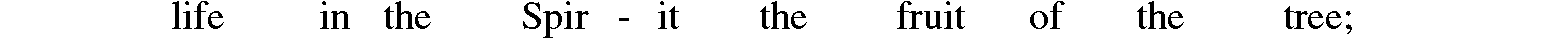 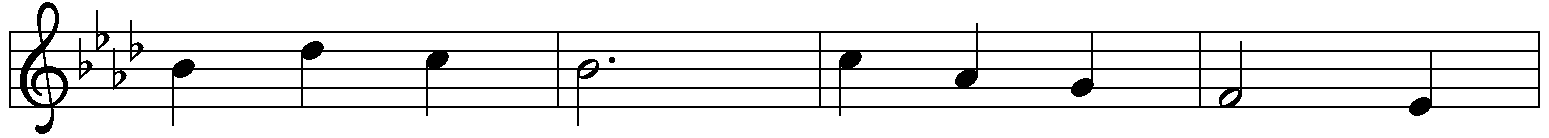 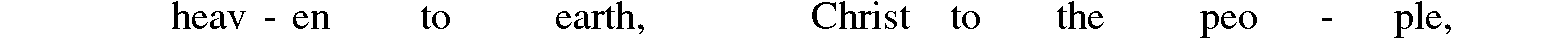 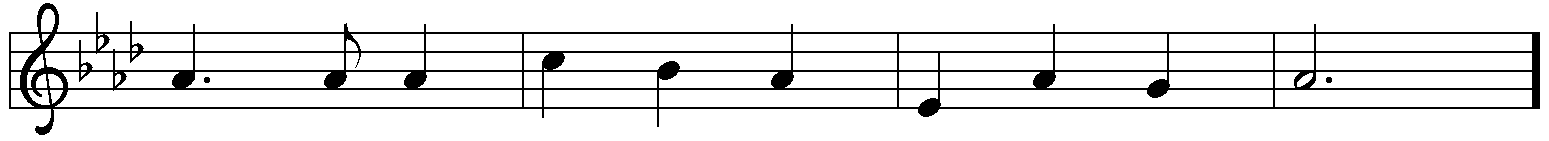 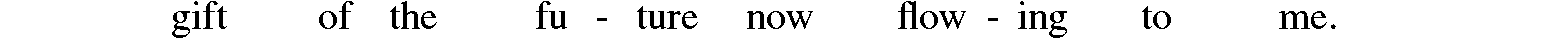 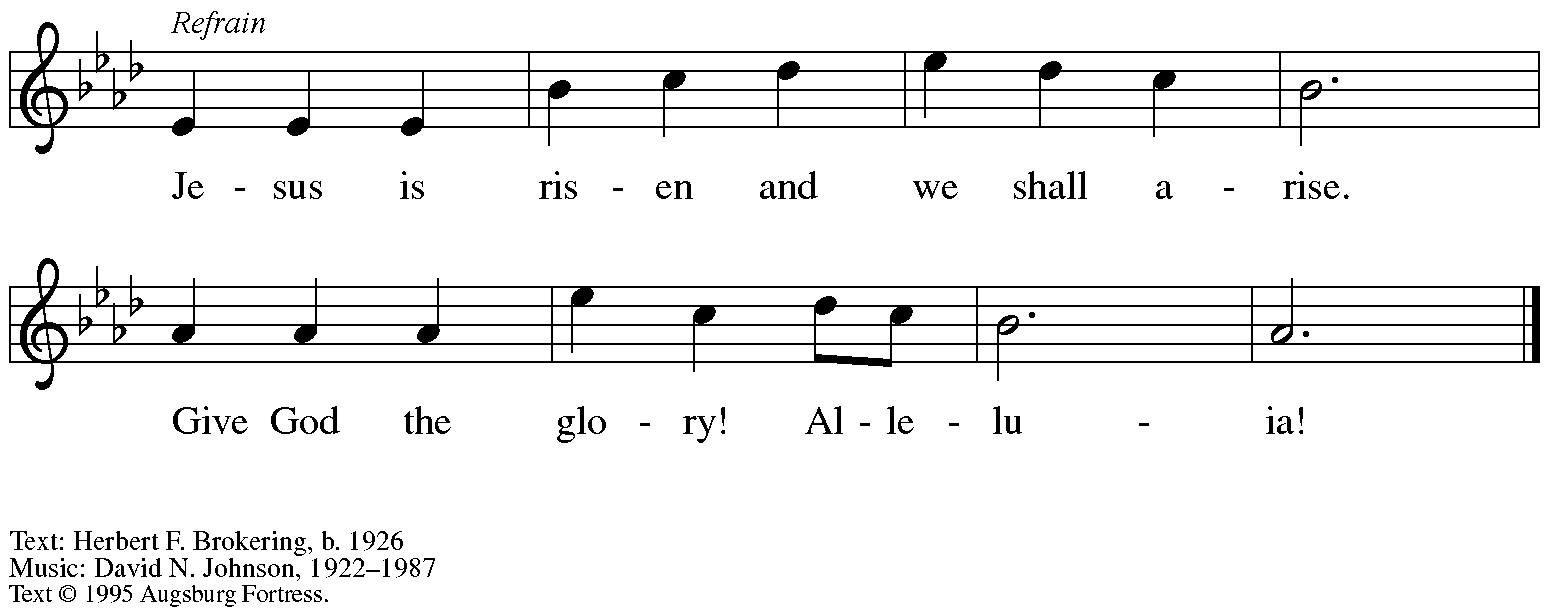 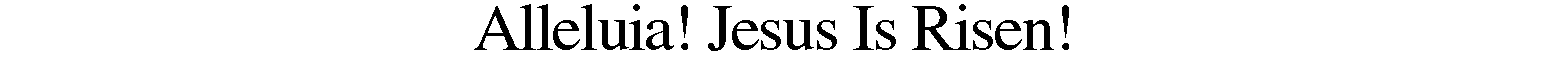 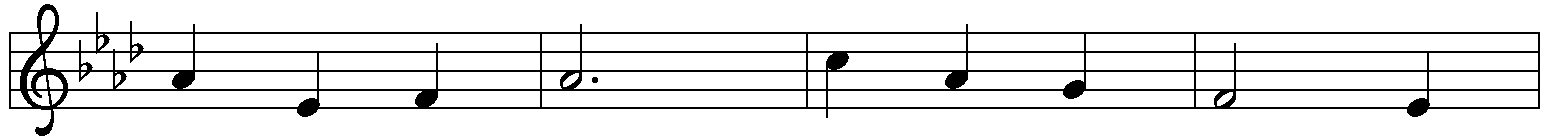 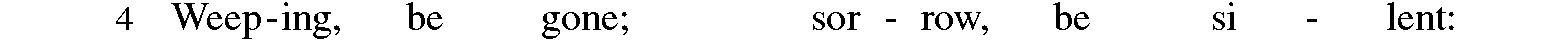 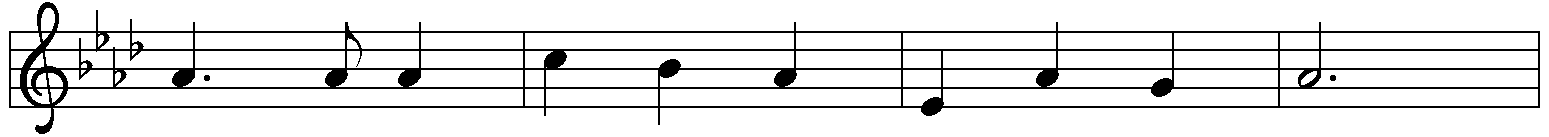 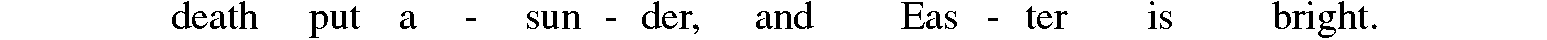 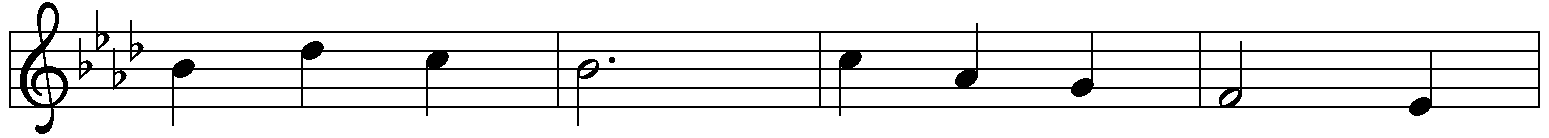 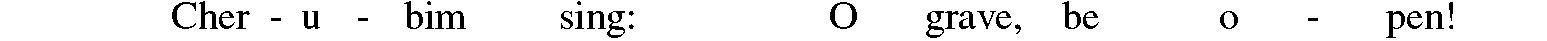 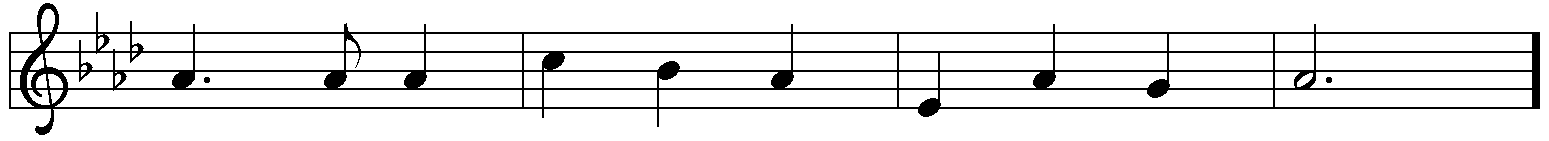 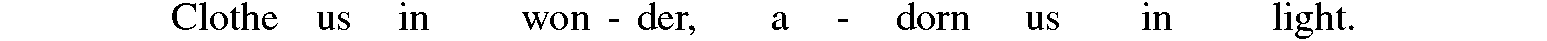 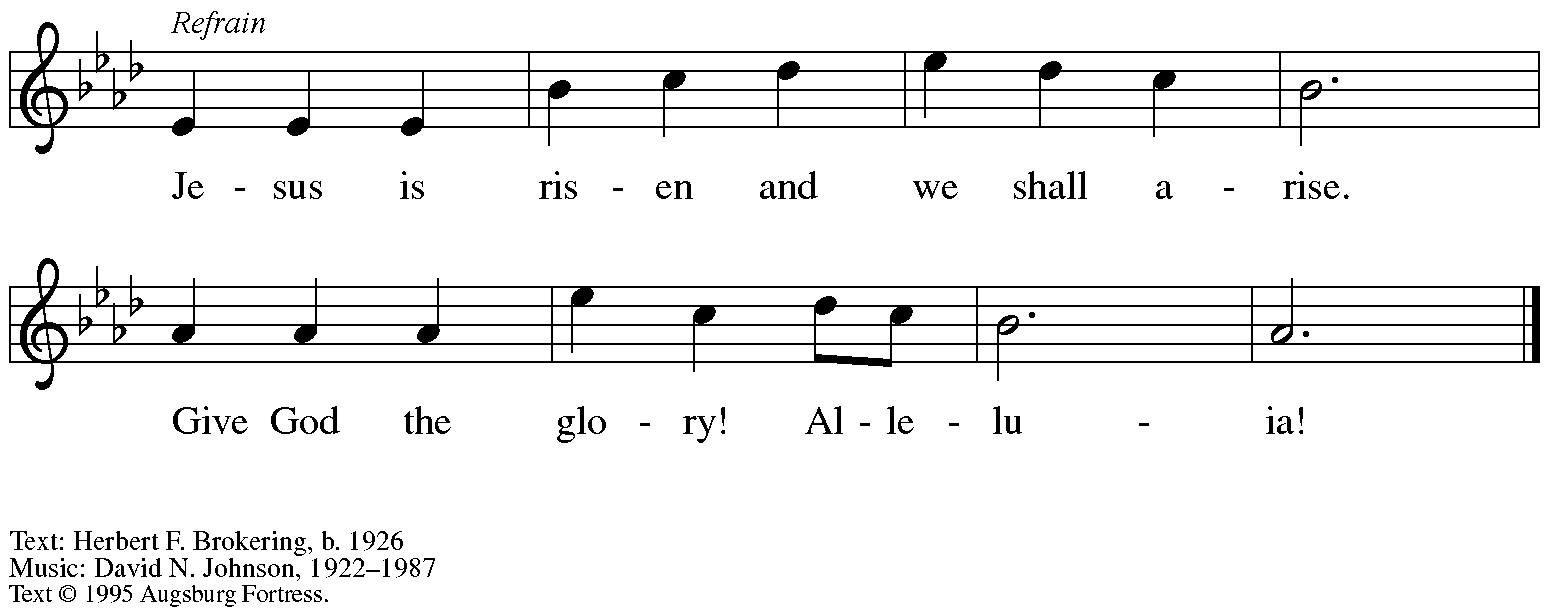 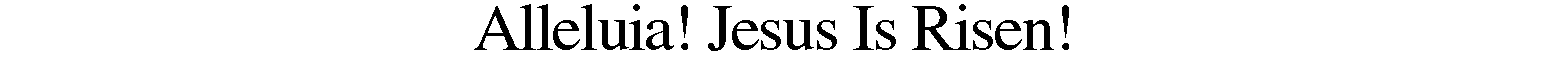 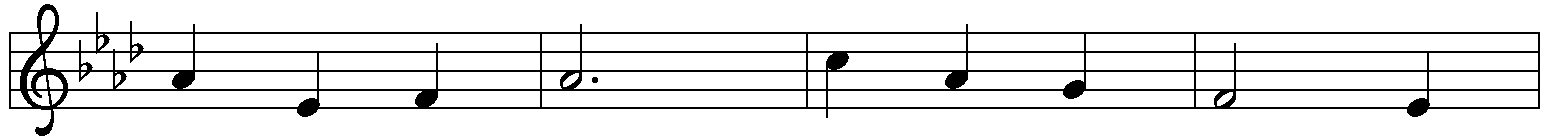 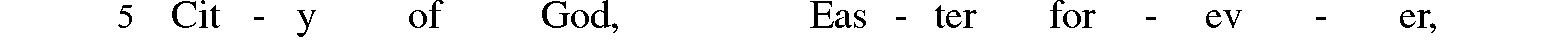 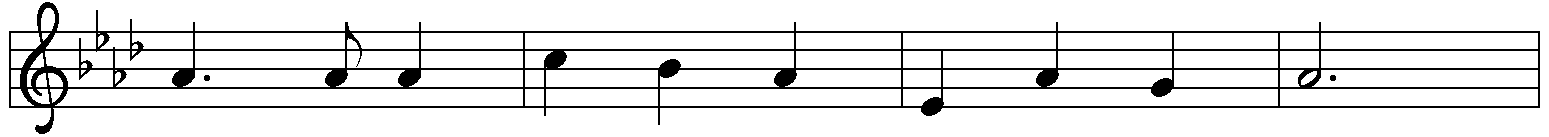 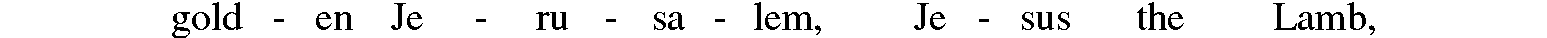 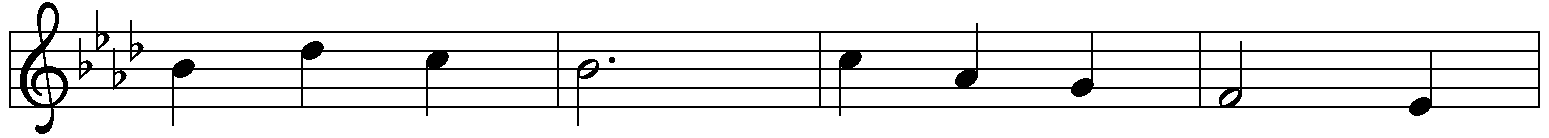 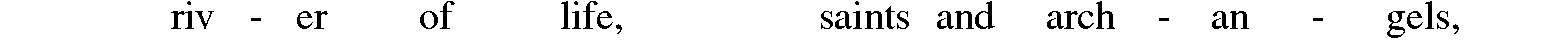 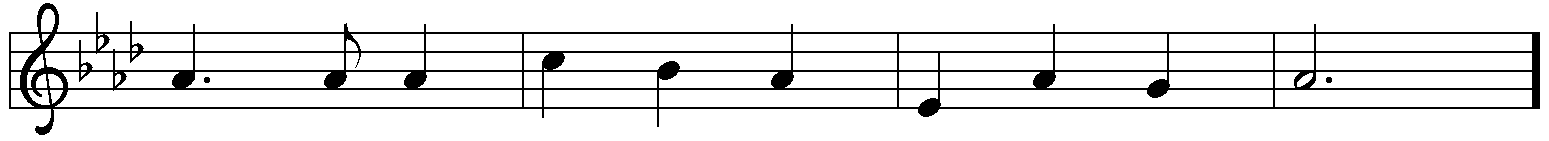 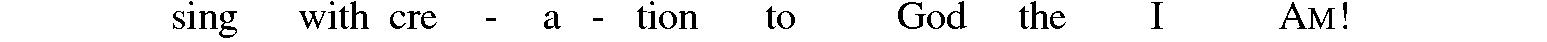 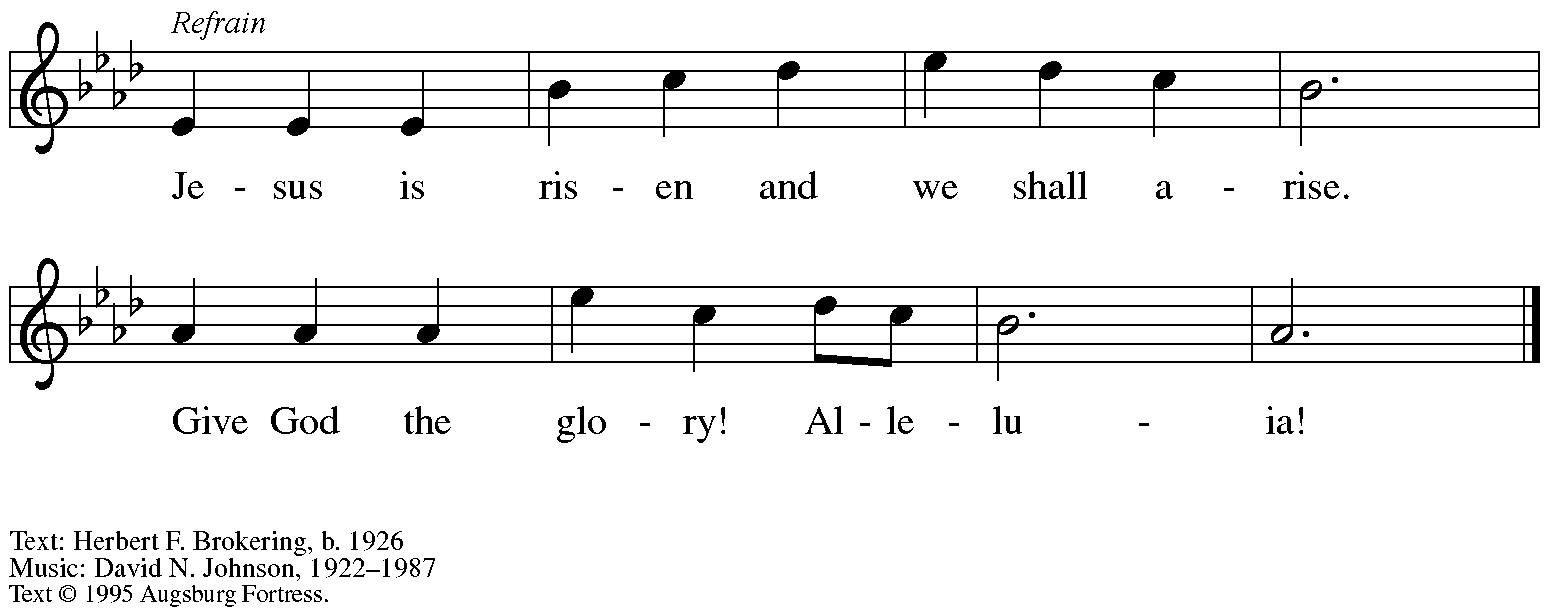 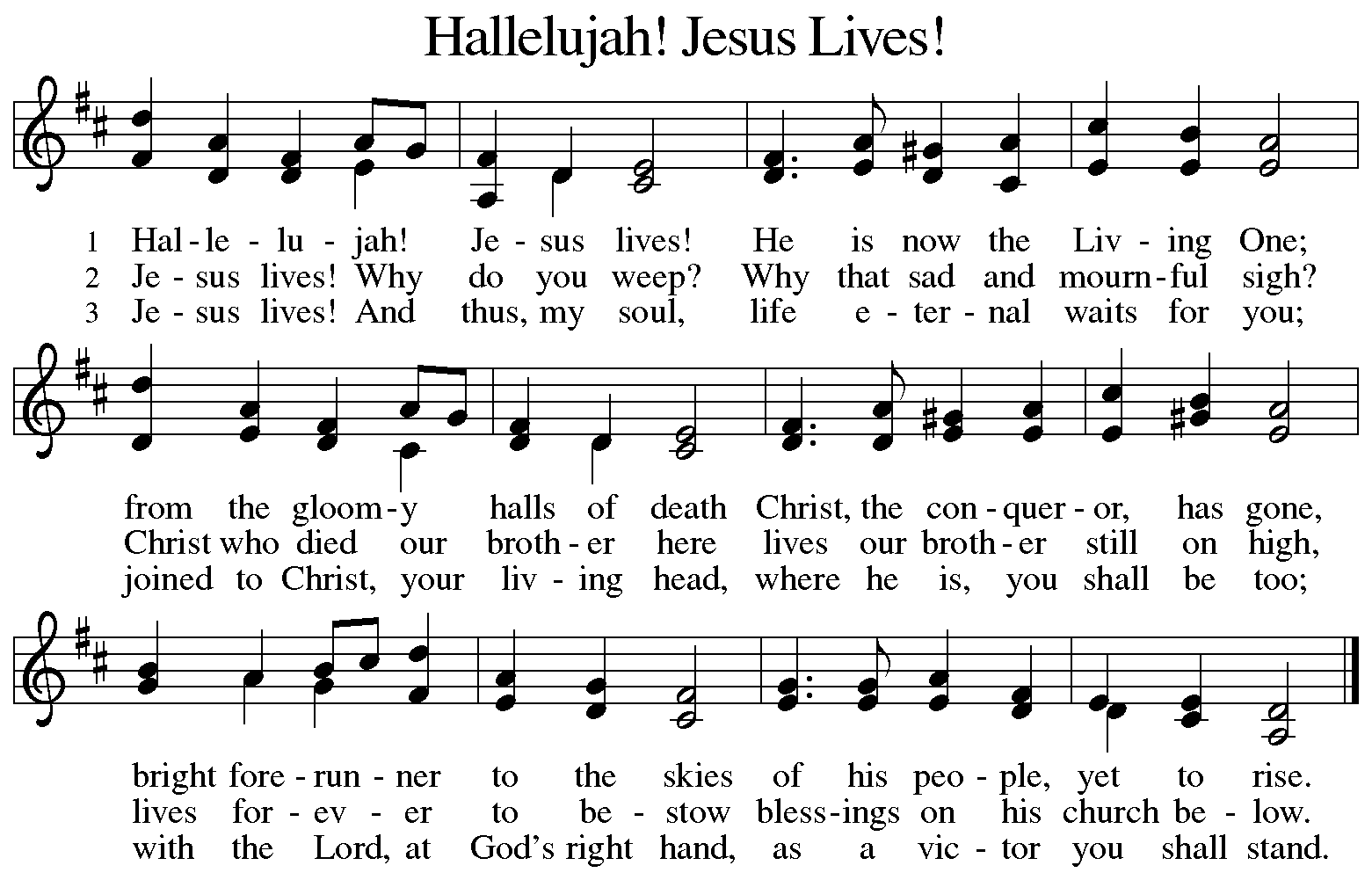 ELW #380
4	Jesus lives! Let all rejoice.
	Praise him, ransomed of the earth.
	Praise him in a nobler song,
	cherubim of heav’nly birth.
	Praise the victor king, whose sway
	sin and death and hell obey.
 
5	Hallelujah! Angels, sing!
	Join with us in hymns of praise.
	Let your chorus swell the strain
	which our feebler voices raise:
	Glory to our God above
	and on earth his peace and love!
 

Text: Carl B. Garve, 1763-1841; tr. Jane Borthwick, 1813-1897, alt.
Weekend April 18 & 19
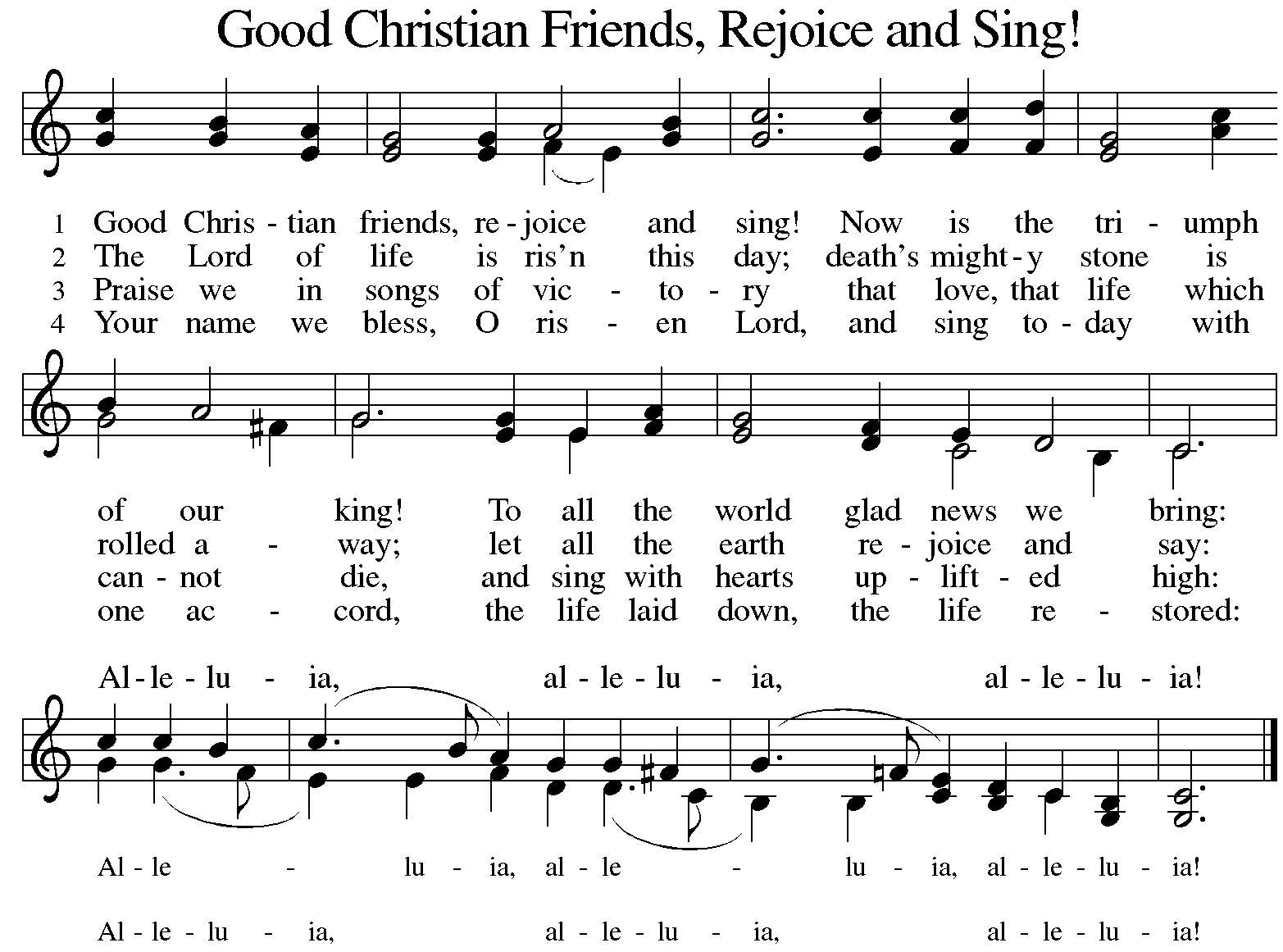 ELW #385
ELW #366
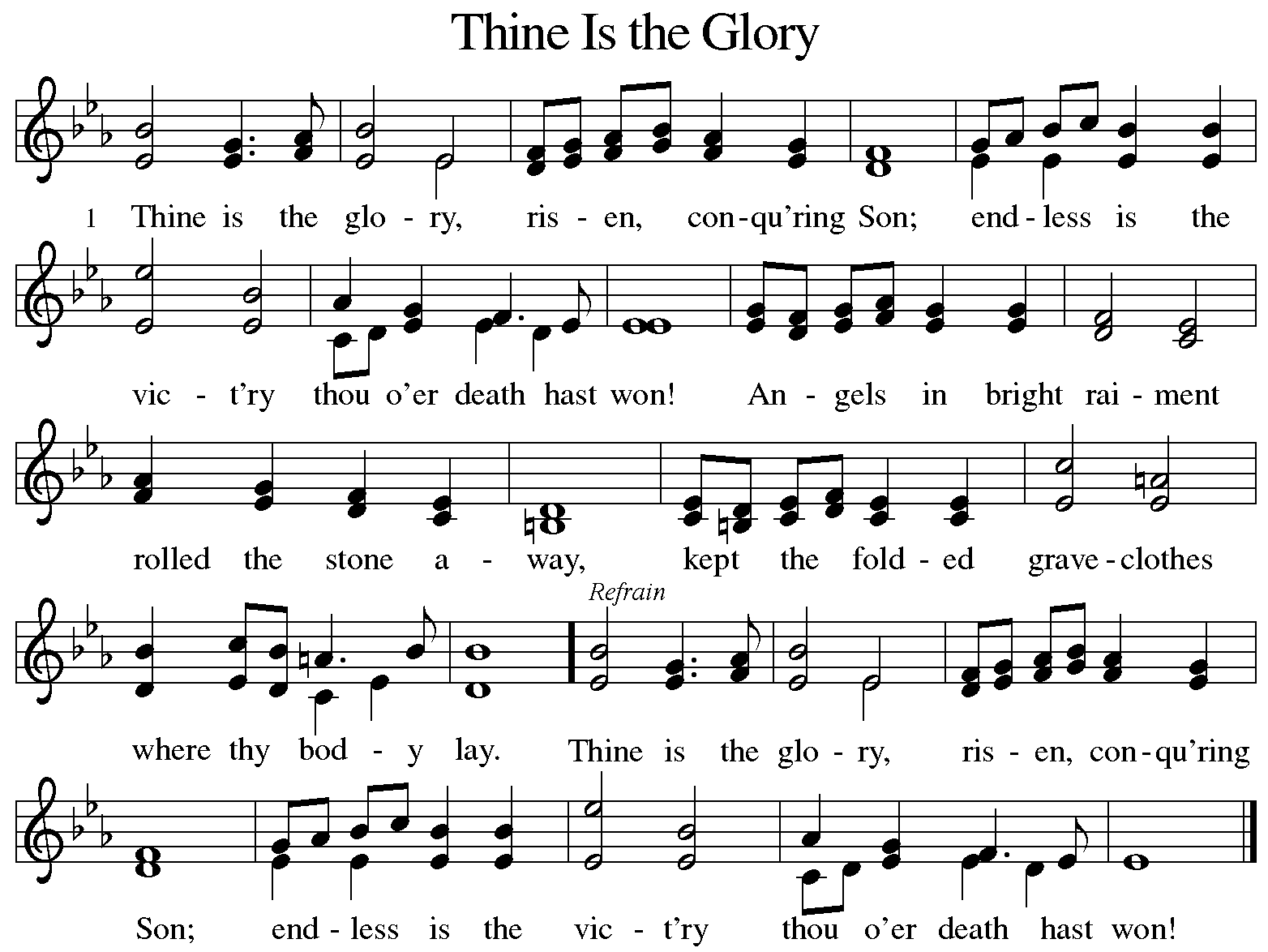 ELW #376
2	Lo, Jesus meets thee,
	risen from the tomb!
	Lovingly he greets thee,
	scatters fear and gloom;
	let his church with gladness
	hymns of triumph sing,
	for the Lord now liveth;
	death hath lost its sting!  Refrain

  Refrain
	Thine is the glory,
	risen, conqu'ring Son;
	endless is the vict'ry
	thou o'er death hast won!
3	No more we doubt thee,
	glorious Prince of life;
	life is naught without thee;
	aid us in our strife;
	make us more than conqu'rors,
	through thy deathless love;
	bring us safe through Jordan
	to thy home above.  Refrain
 
 Refrain
	Thine is the glory,
	risen, conqu'ring Son;
	endless is the vict'ry
	thou o'er death hast won!

Text: Edmond Budry, 1854-1932; tr. R. Birch Hoyle, 1875-1939
This Is The Day
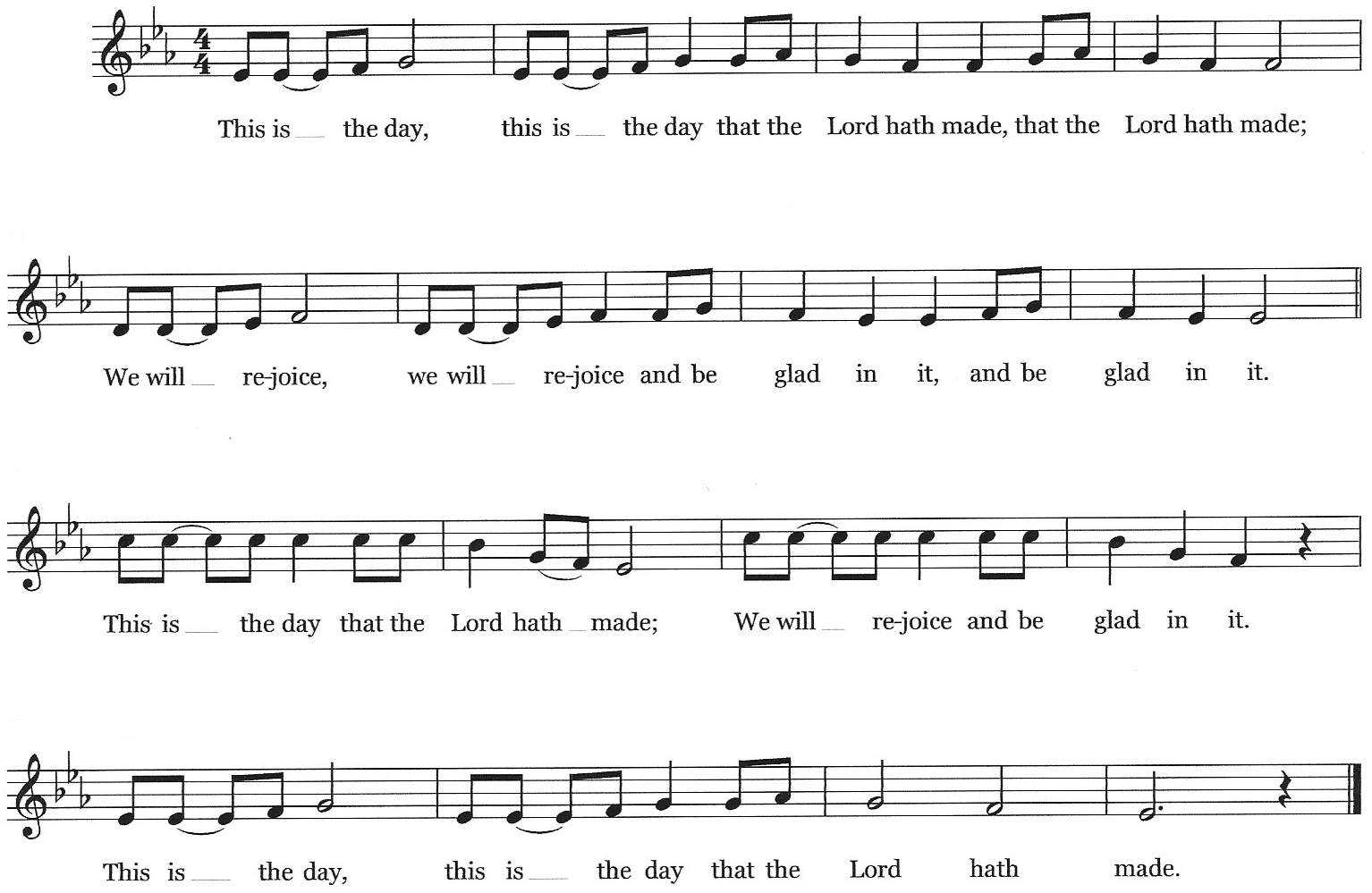 This Is the Day
 
	This is the day, this is the day
	that the Lord has made, that the Lord has made;
	we will rejoice, we will rejoice
	and be glad in it, and be glad in it.
	This is the day that the Lord has made;
	we will rejoice and be glad in it.
	This is the day, this the day that the Lord has made.
 

Text: Psalm 118:24
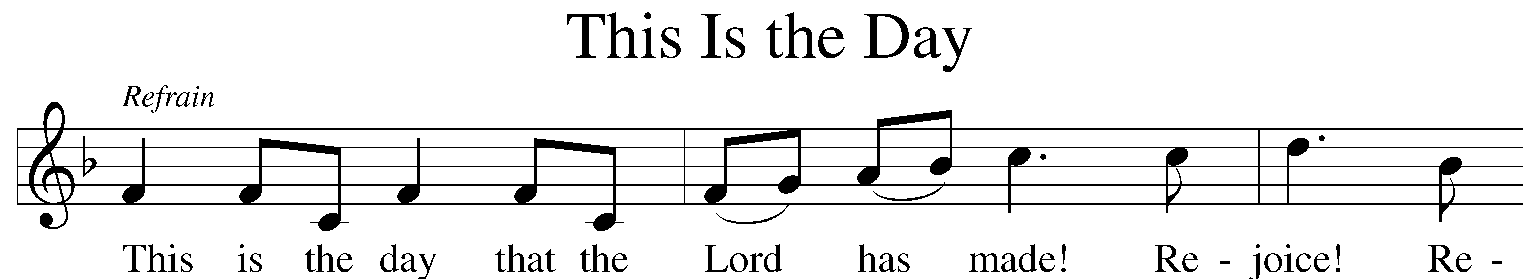 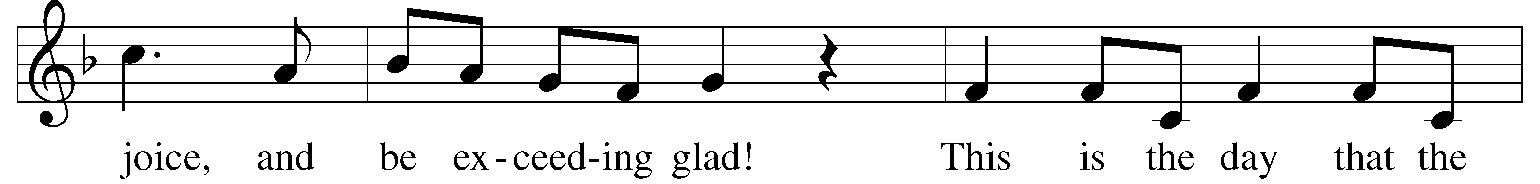 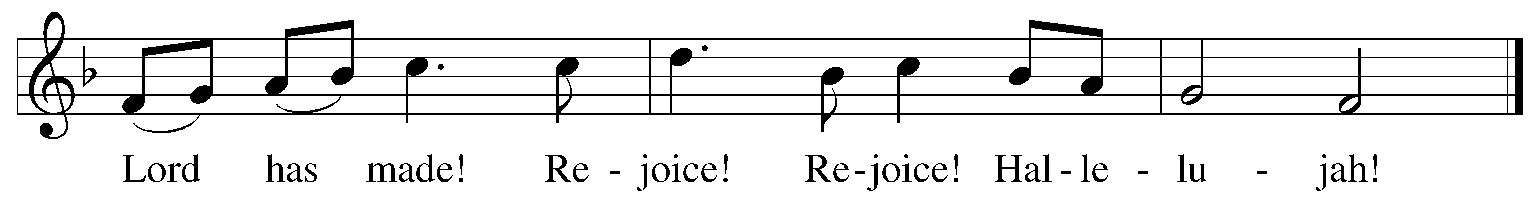 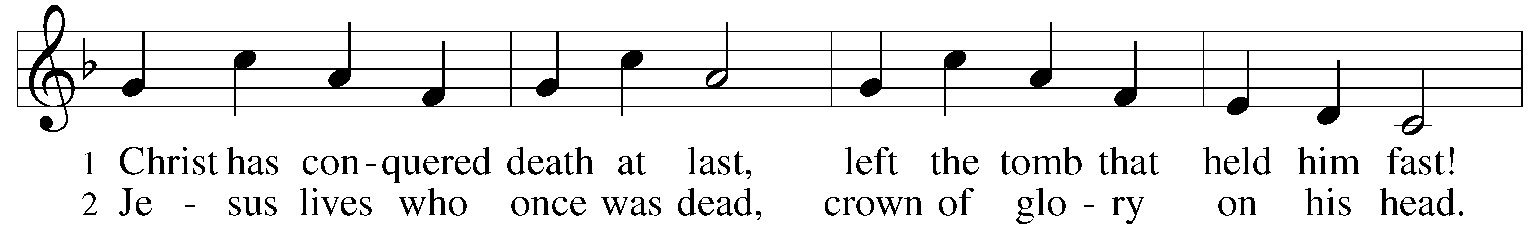 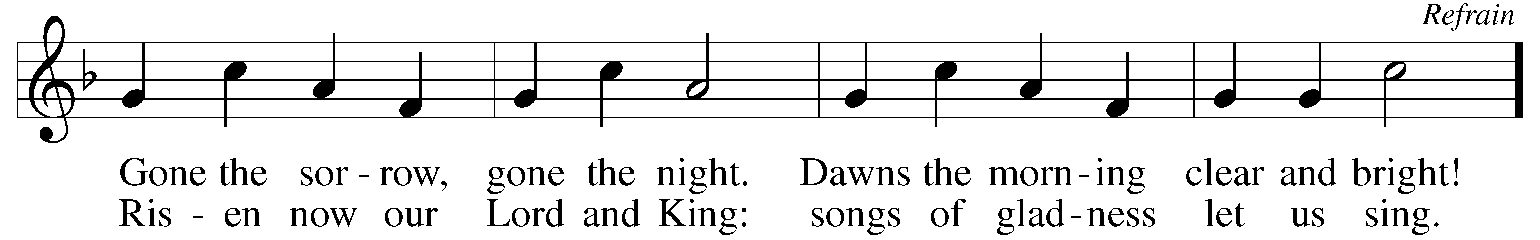 Joy
I’ve got the Joy, (joy), joy, (joy), joy,( joy)
I’ve got the joy, (joy), joy, (joy), joy,(joy)
I’ve got the joy, (joy), joy, (joy), joy…….
Down in my heart, down in my heart,
Down in my heart to stay down in my heart to stay.

2. Love….3.light…4. joy…….
ELW #556
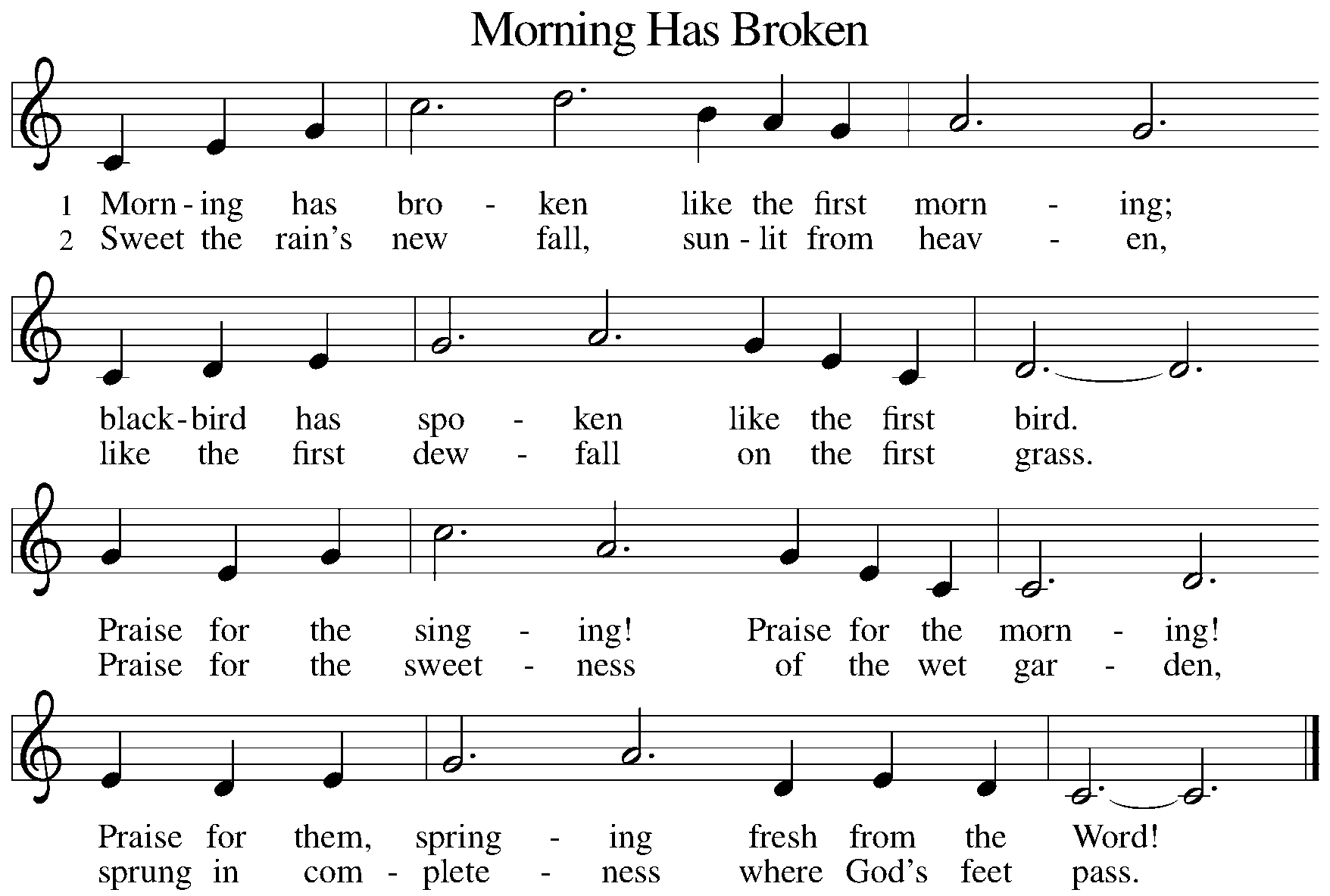 3	Mine is the sunlight! Mine is the morning,
	born of the one light Eden saw play!
	Praise with elation, praise ev’ry morning,
	God’s recreation of the new day!
 
			Text: Eleanor Farjeon
			© David Higham Associates, Ltd.
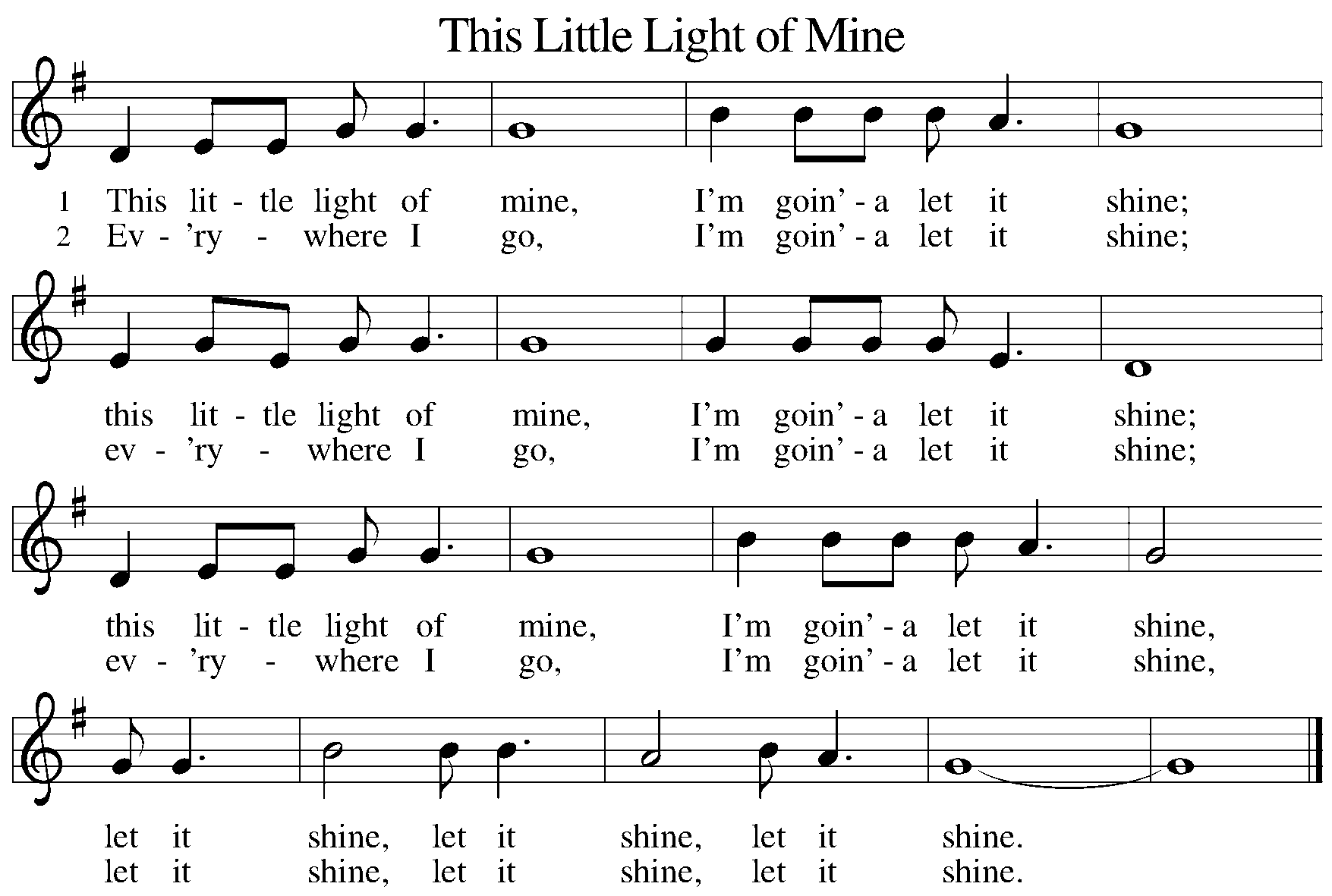 ELW # 677
3	Jesus gave it to me, I'm goin'-a let it shine;
	Jesus gave it to me, I'm goin'-a let it shine;
	Jesus gave it to me, I'm goin'-a let it shine,
	let it shine, let it shine, let it shine.
 
			Text: African American spiritual
ELW #543
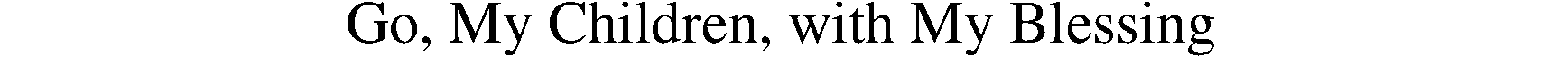 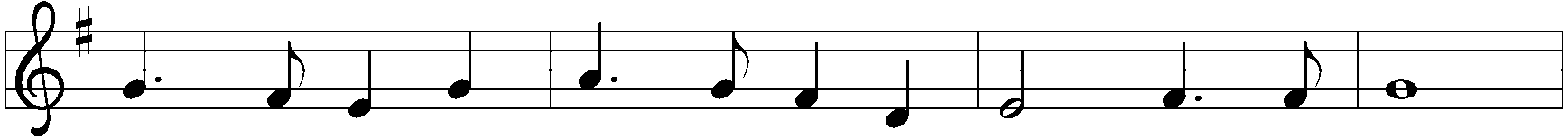 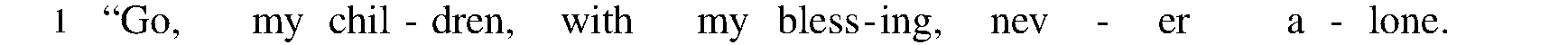 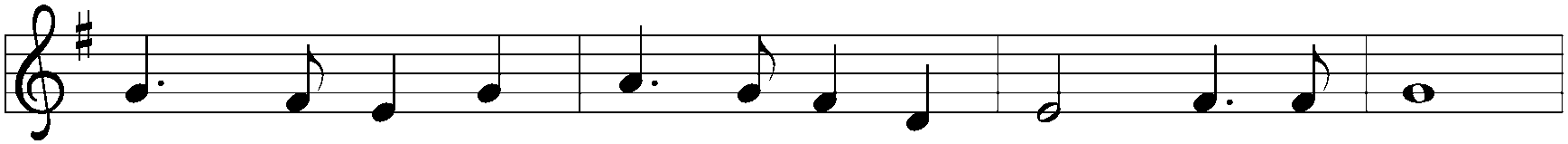 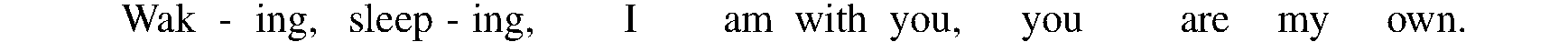 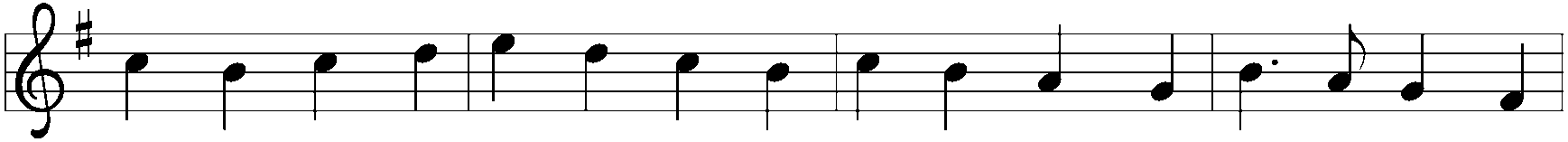 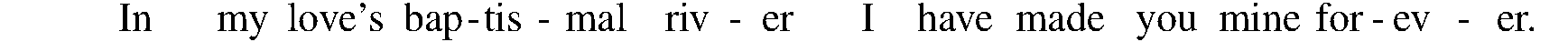 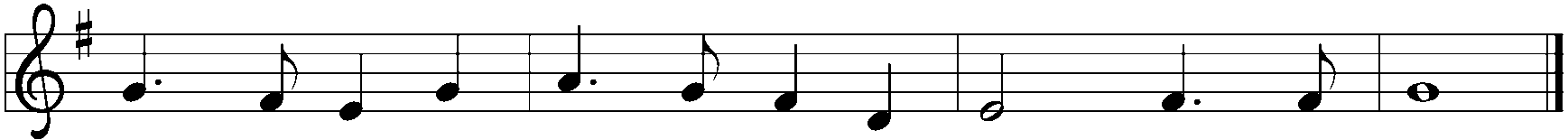 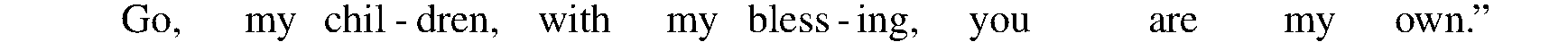 ELW #543
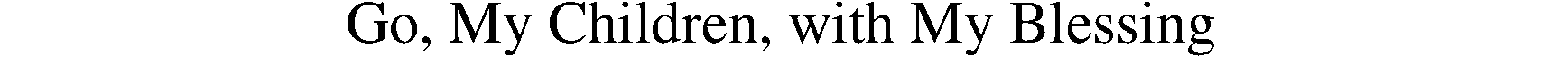 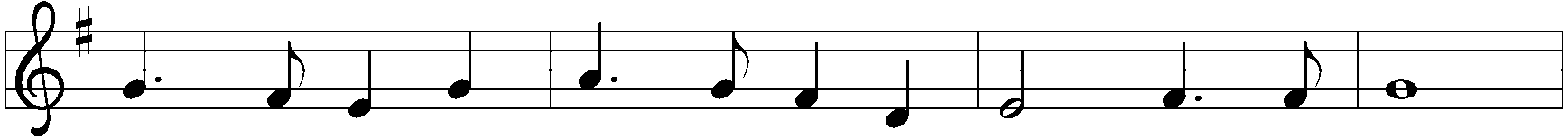 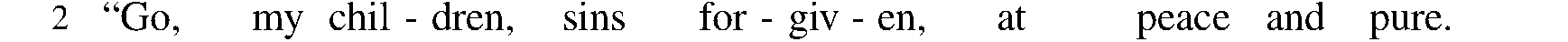 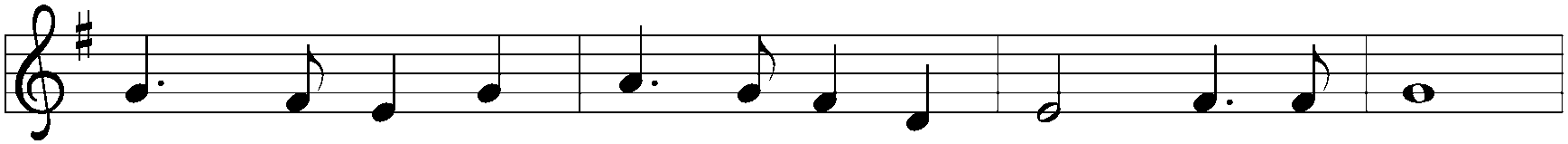 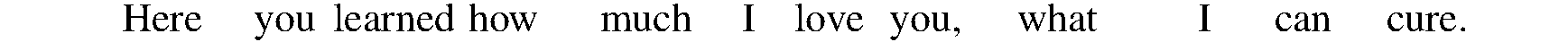 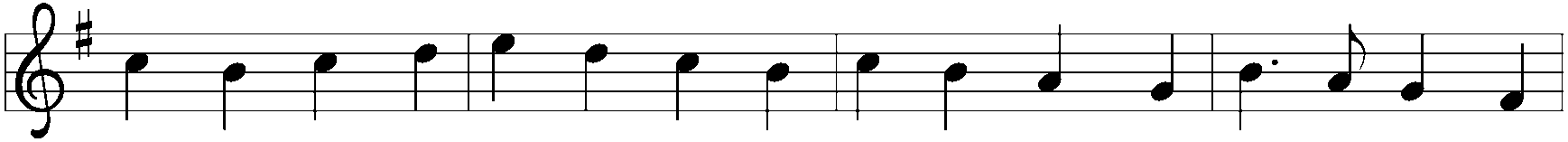 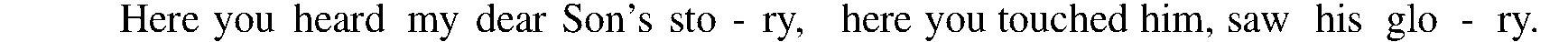 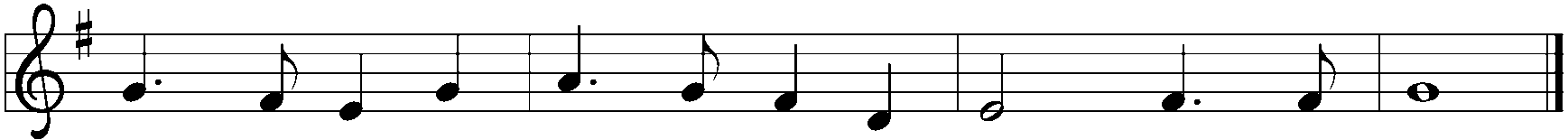 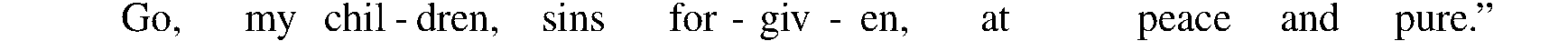 ELW #543
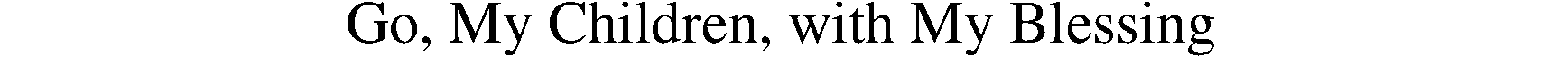 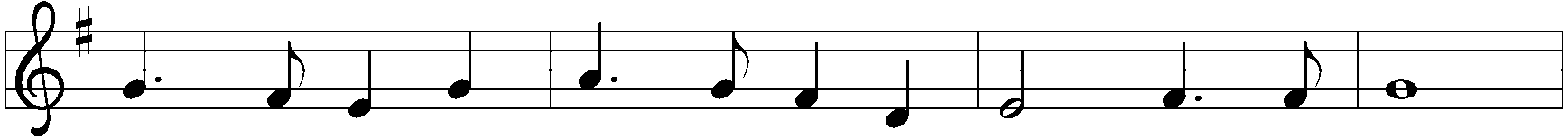 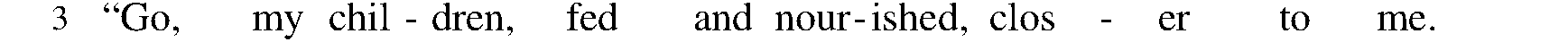 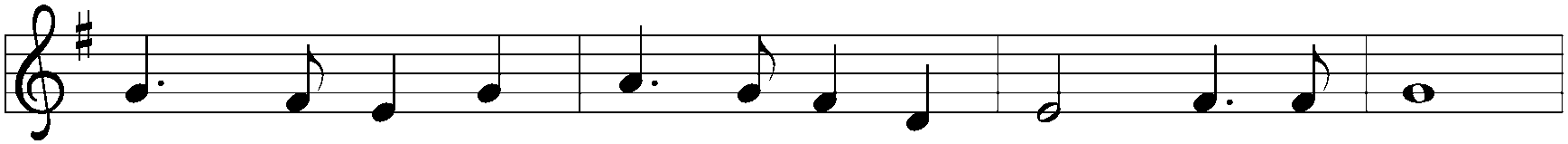 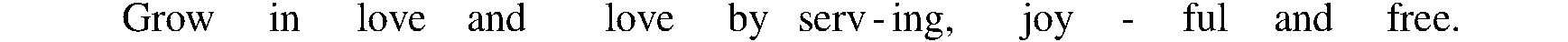 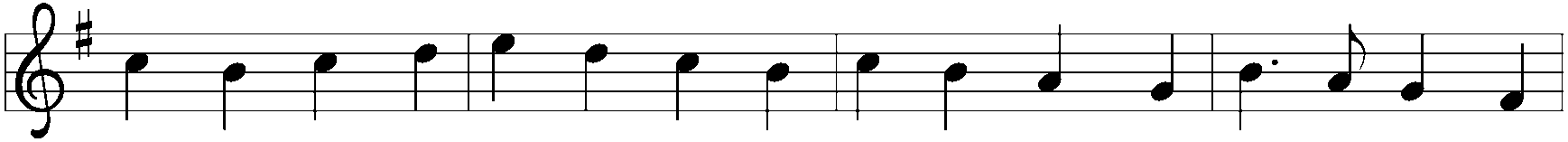 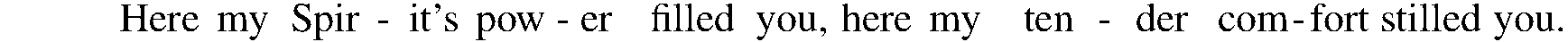 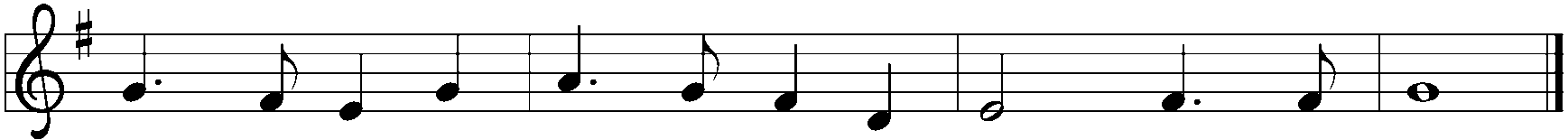 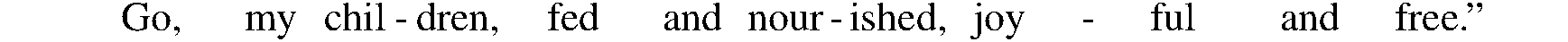 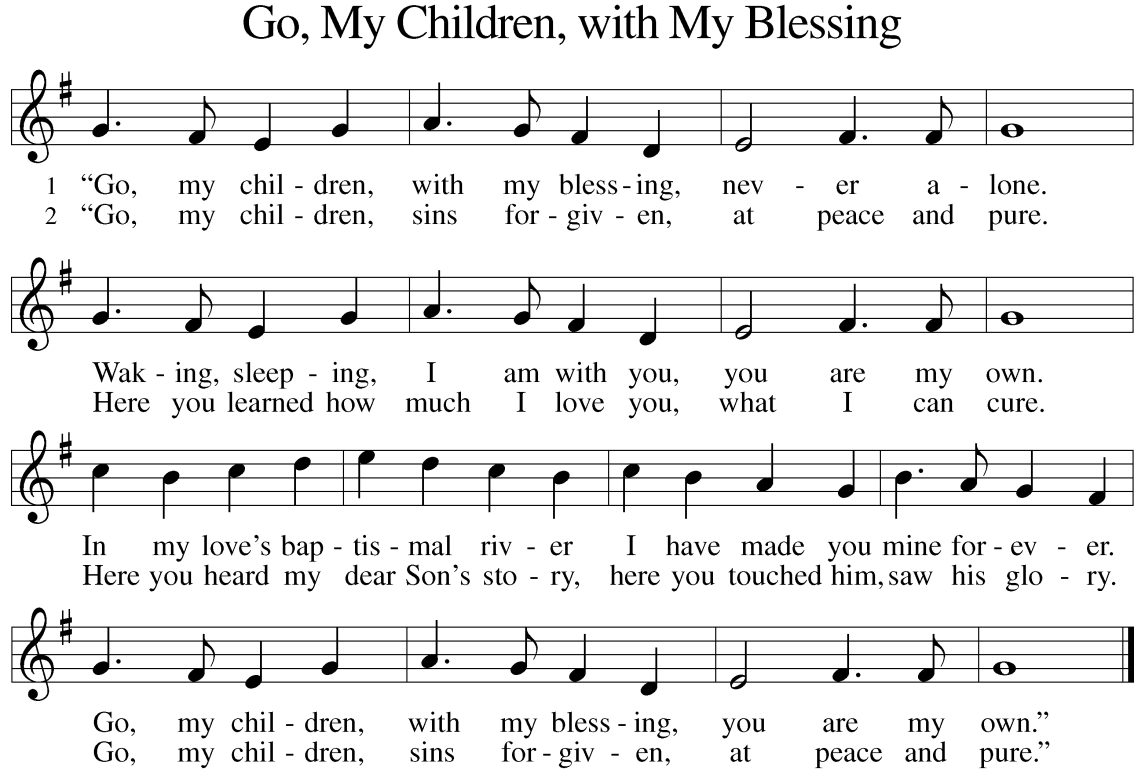 WOV #721
3	“Go, my children, fed and nourished, closer to me.
	Grow in love and love by serving, joyful and free.
	Here my Spirit’s power filled you,
	here his tender comfort stilled you.
	Go, my children, fed and nourished, joyful and free.

4	“I the Lord will bless and keep you, and give you peace.
	I the Lord will smile upon you, and give you peace.
	I the Lord will be your Father,
	Savior, Comforter and Brother.
	Go, my children, I will keep you, and give you peace.”
 
 
					Text: Jaroslav J. Vajda, b. 1919
Weekend April 25 & 26